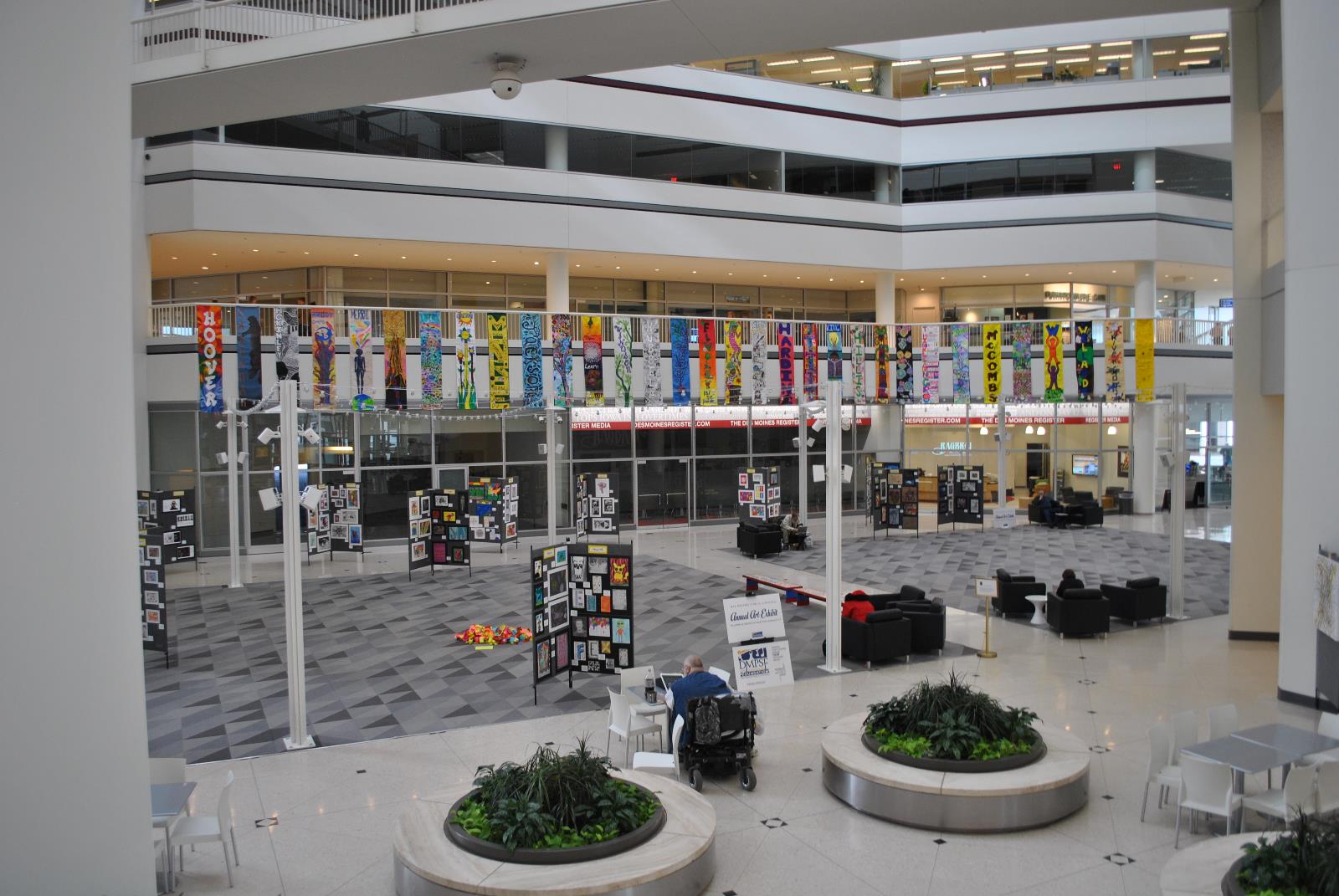 Brubaker Elementary
Lisa Rasmussen & Heather Frank
Art Educators
Kyleigh Thompson	5th Grade
Diane Ziaty	5th Grade
Cora Knoop	3rd Grade
Kevin Sando	3rd Grade
Lauren Inman	5th Grade
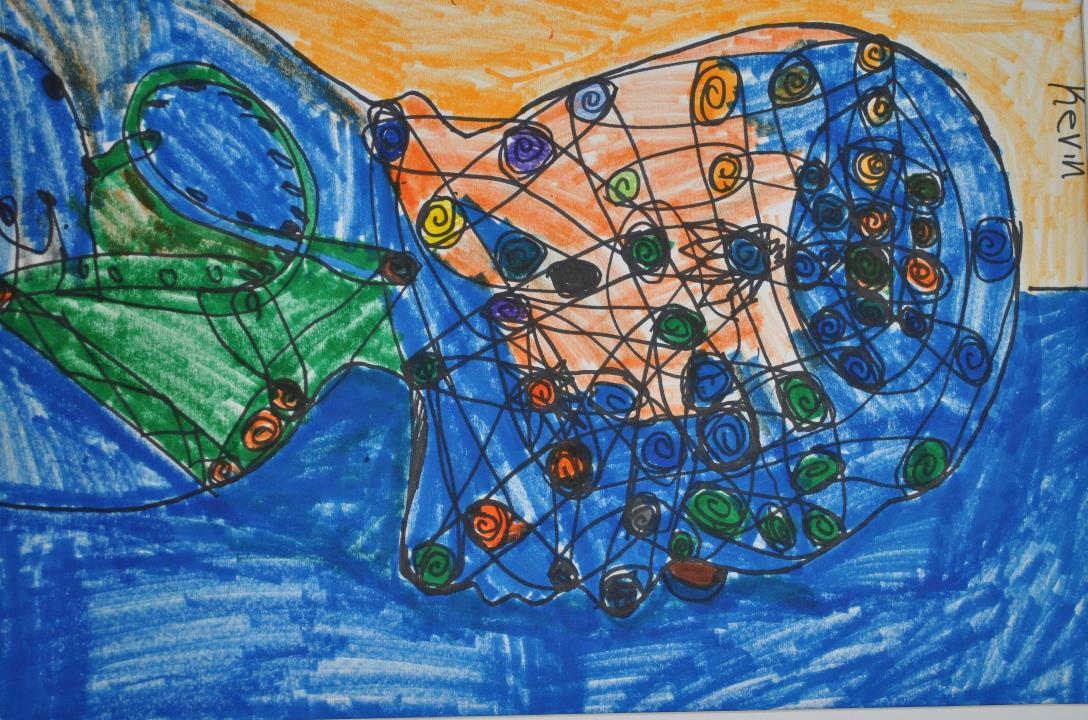 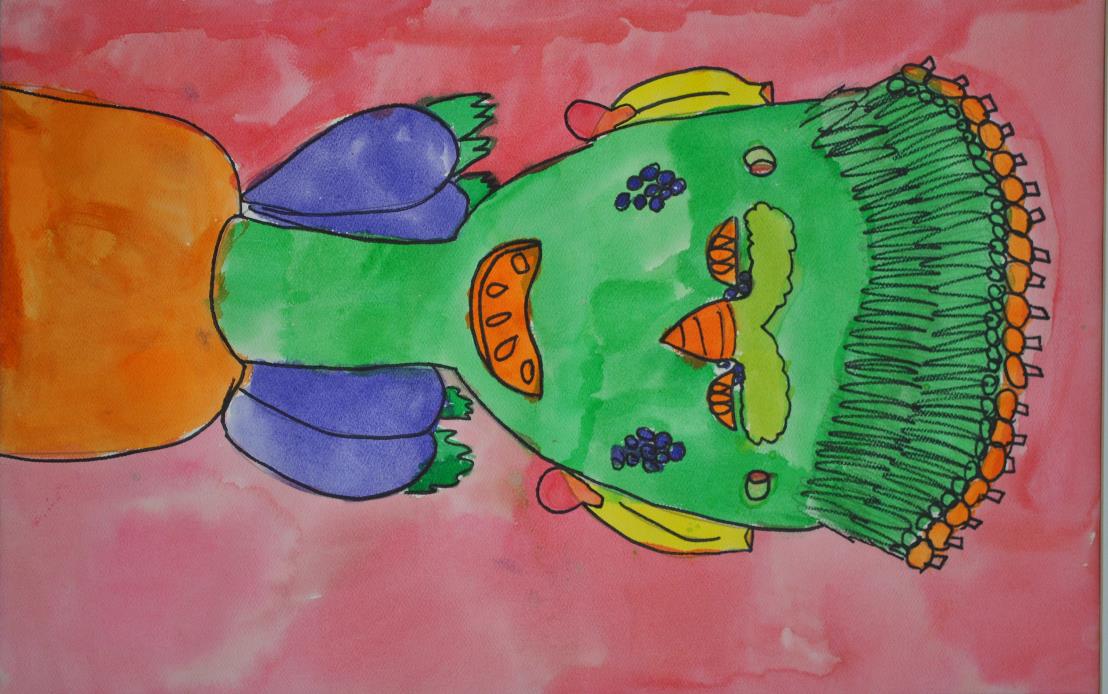 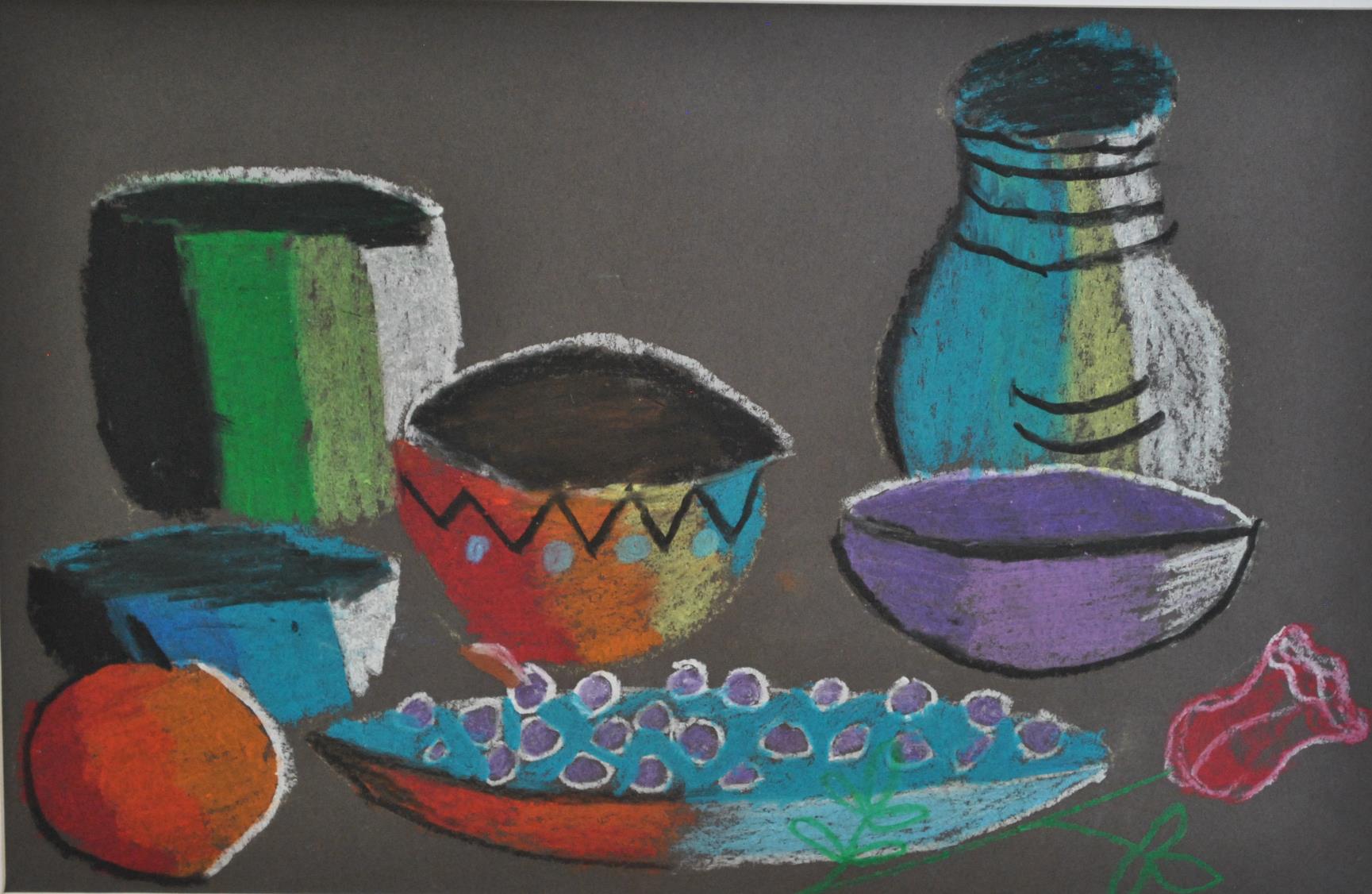 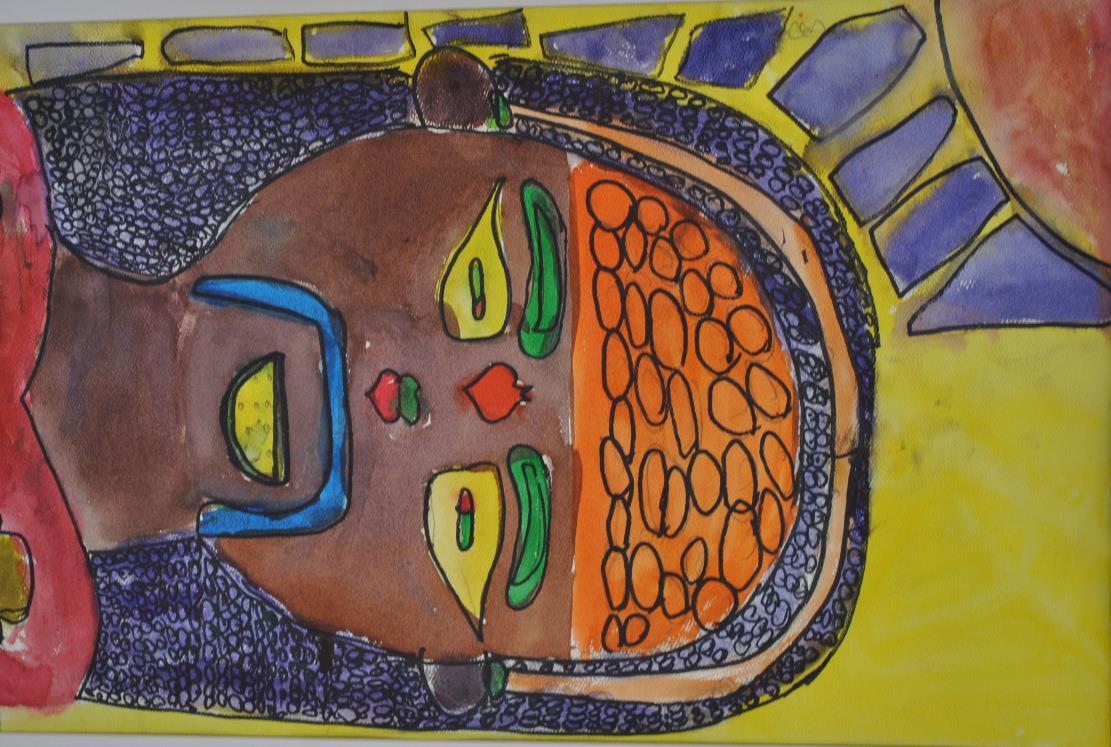 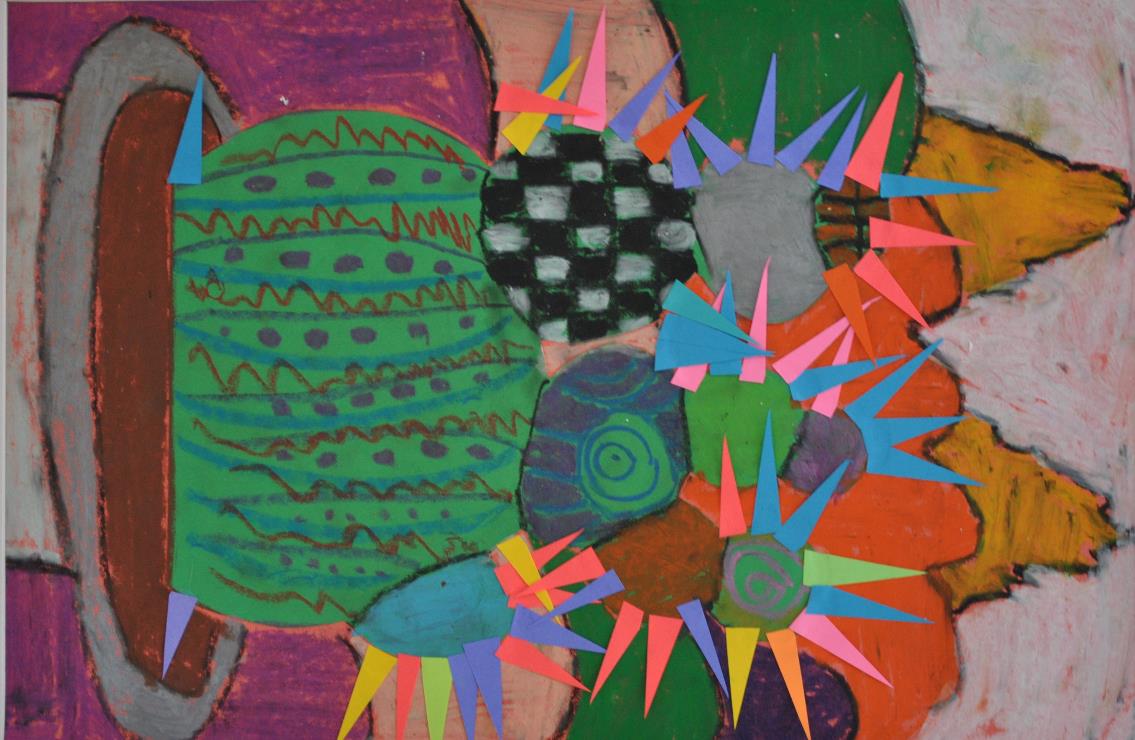 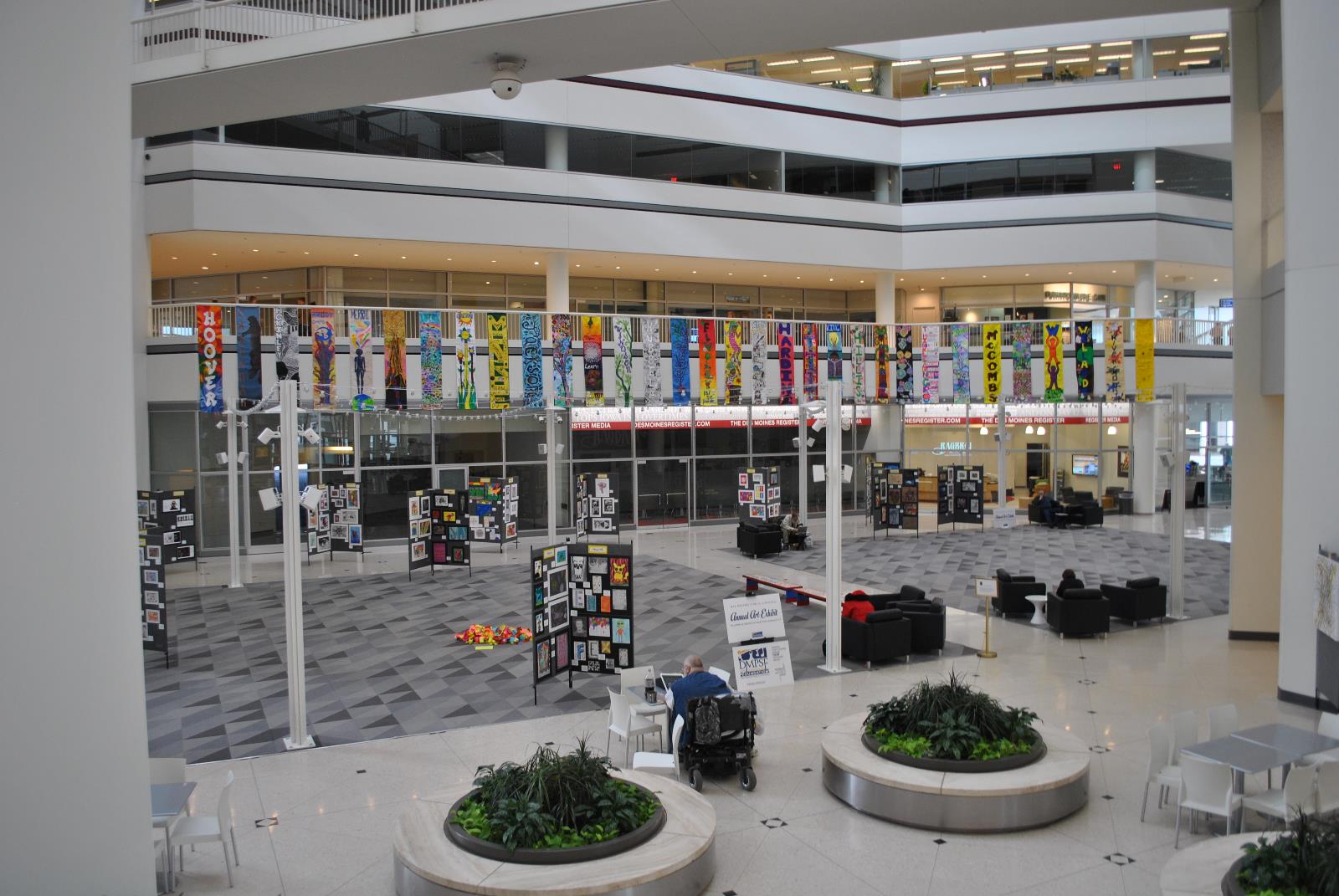 Capitol View Elementary
Kris Morine Schmidt
Art Educator
Allison Sigaran	5th Grade
Nathan Reyes	5th Grade
Trovary Cavil	5th Grade
Nayeli Fierro-Mendez	5th Grade
Nathan Reyes	5th Grade
Trovary Cavil	5th Grade
Danny Doan	2nd Grade
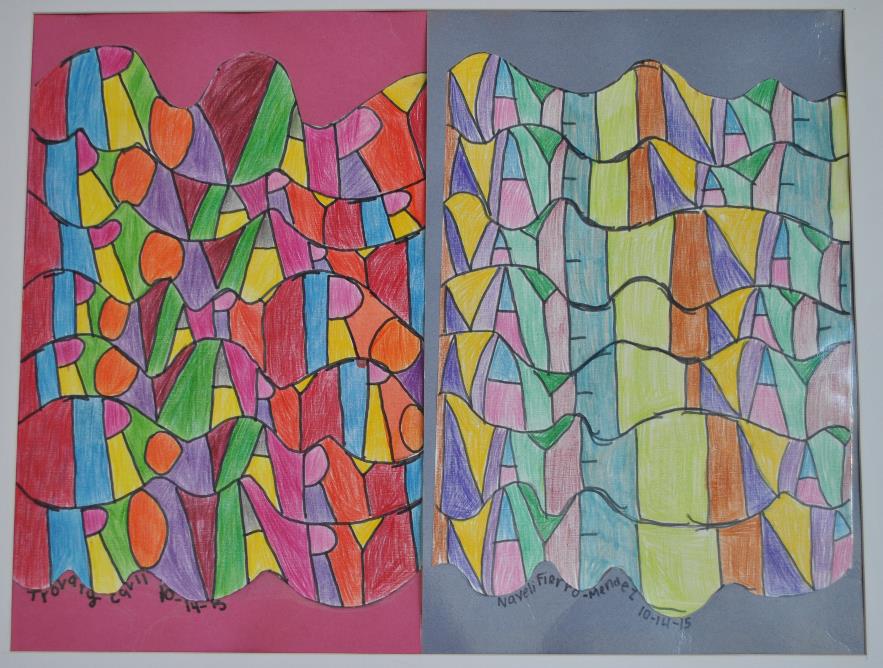 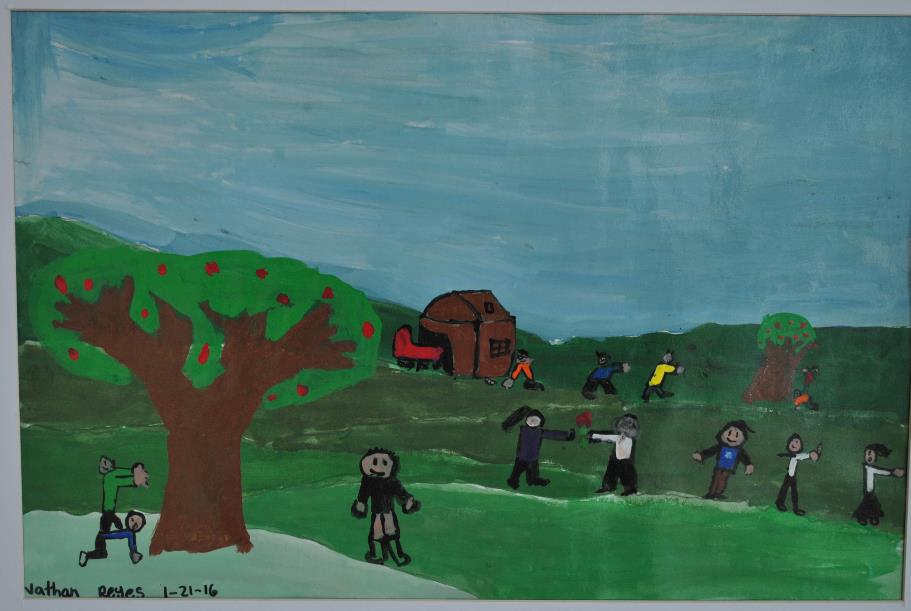 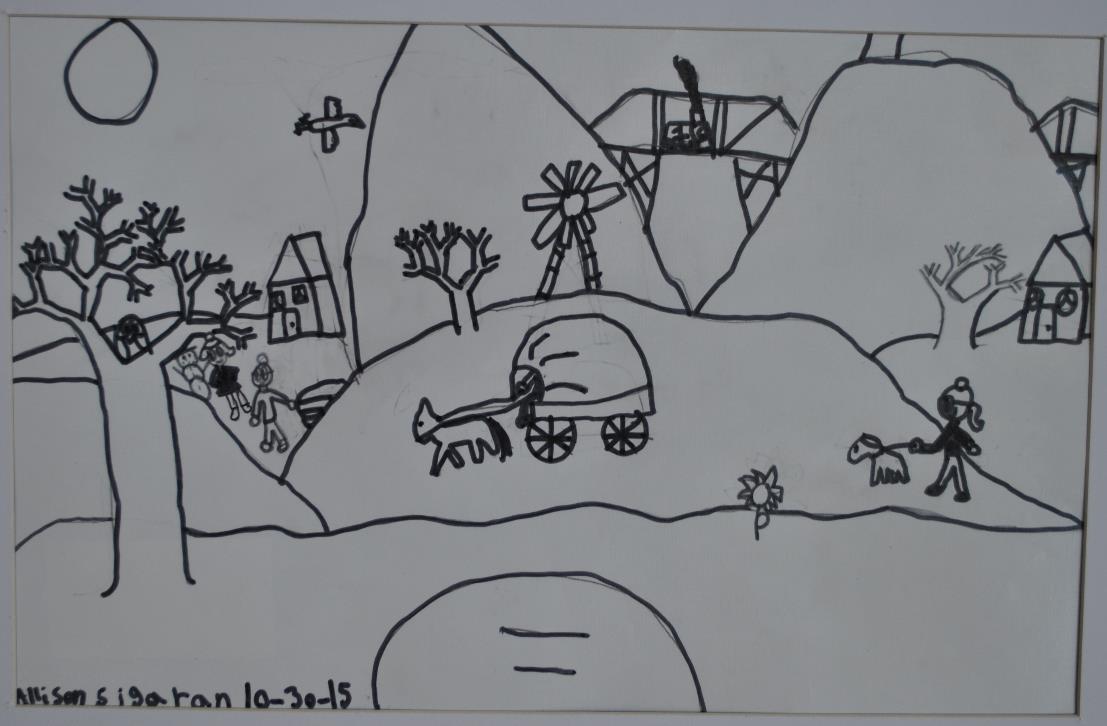 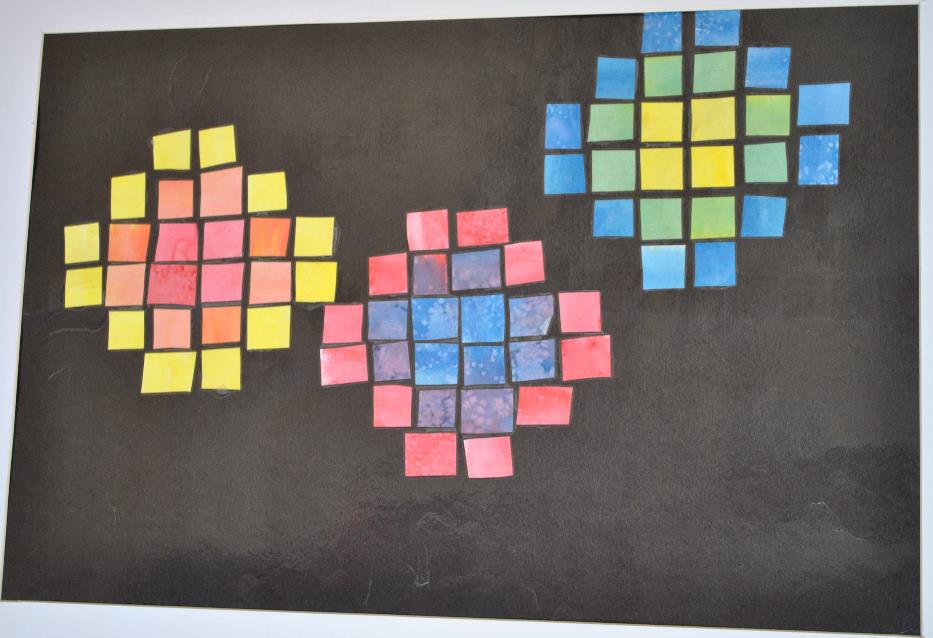 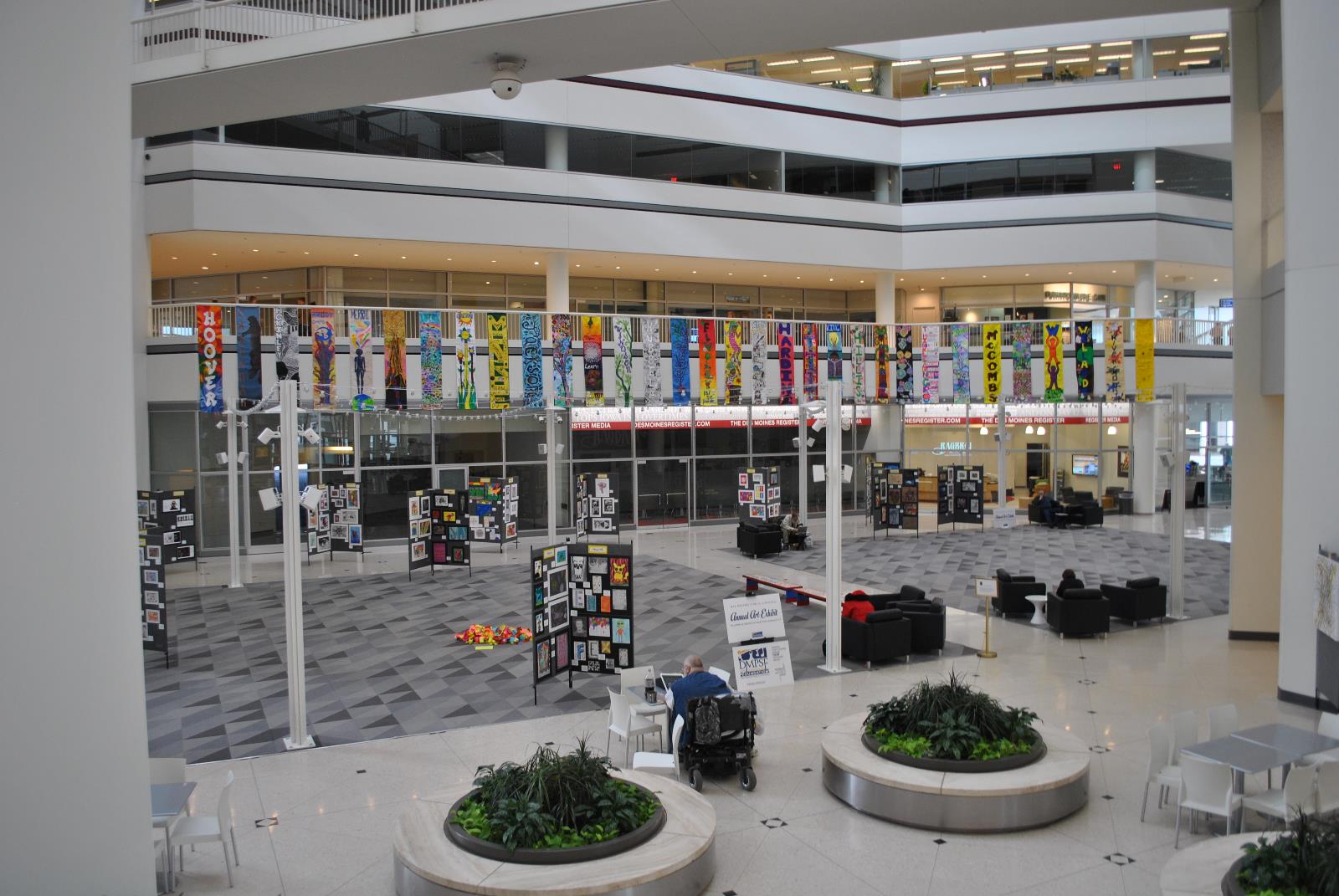 Carver Elementary
Jordan Josephsen
Art Educator
Josue Ortiz-Barillas	5th Grade
Jose Cruz de Jesus	5th Grade
Suria Xayavongchanh	3rd Grade
Ava Saengaroun	3rd Grade
Karma Bell	4th Grade
Austin Hindman	Kindergarten
Isis Brown	4th Grade
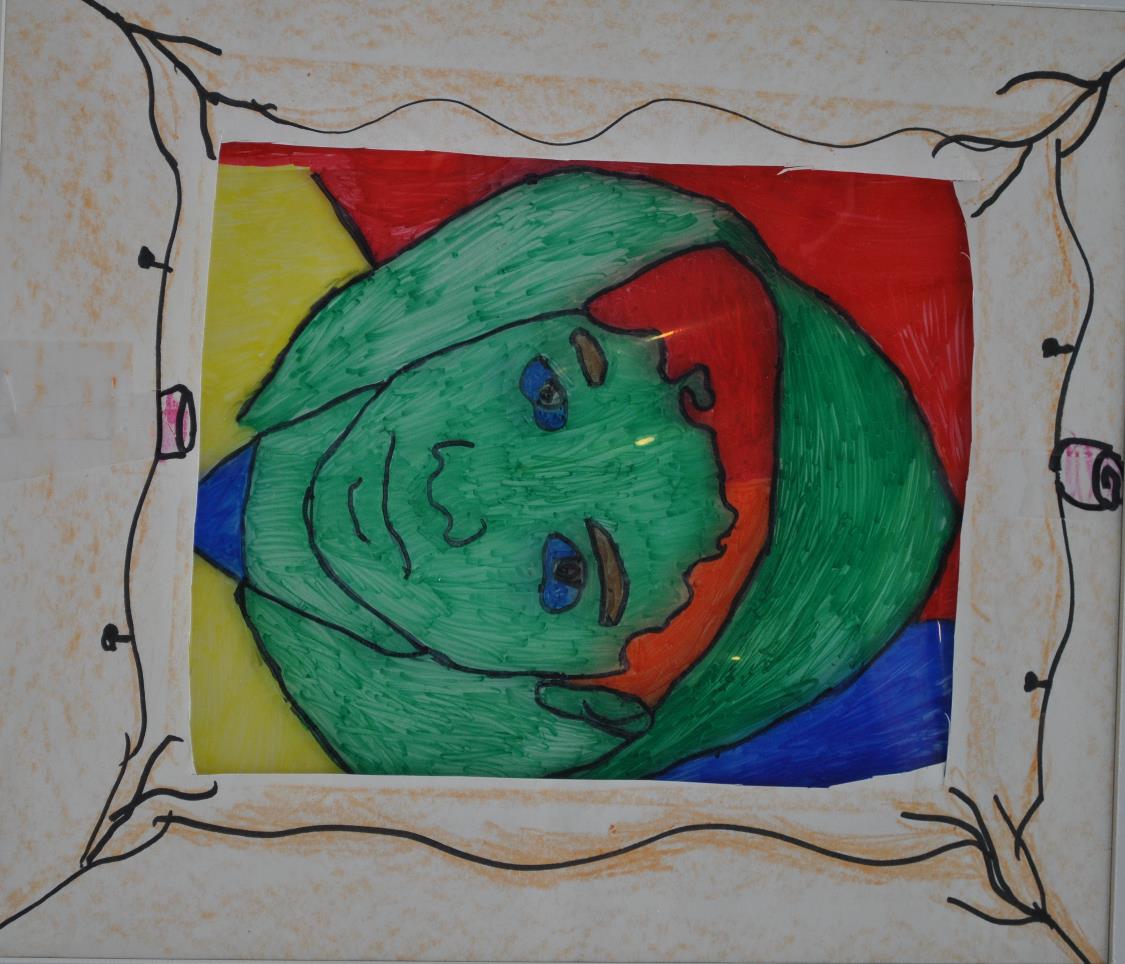 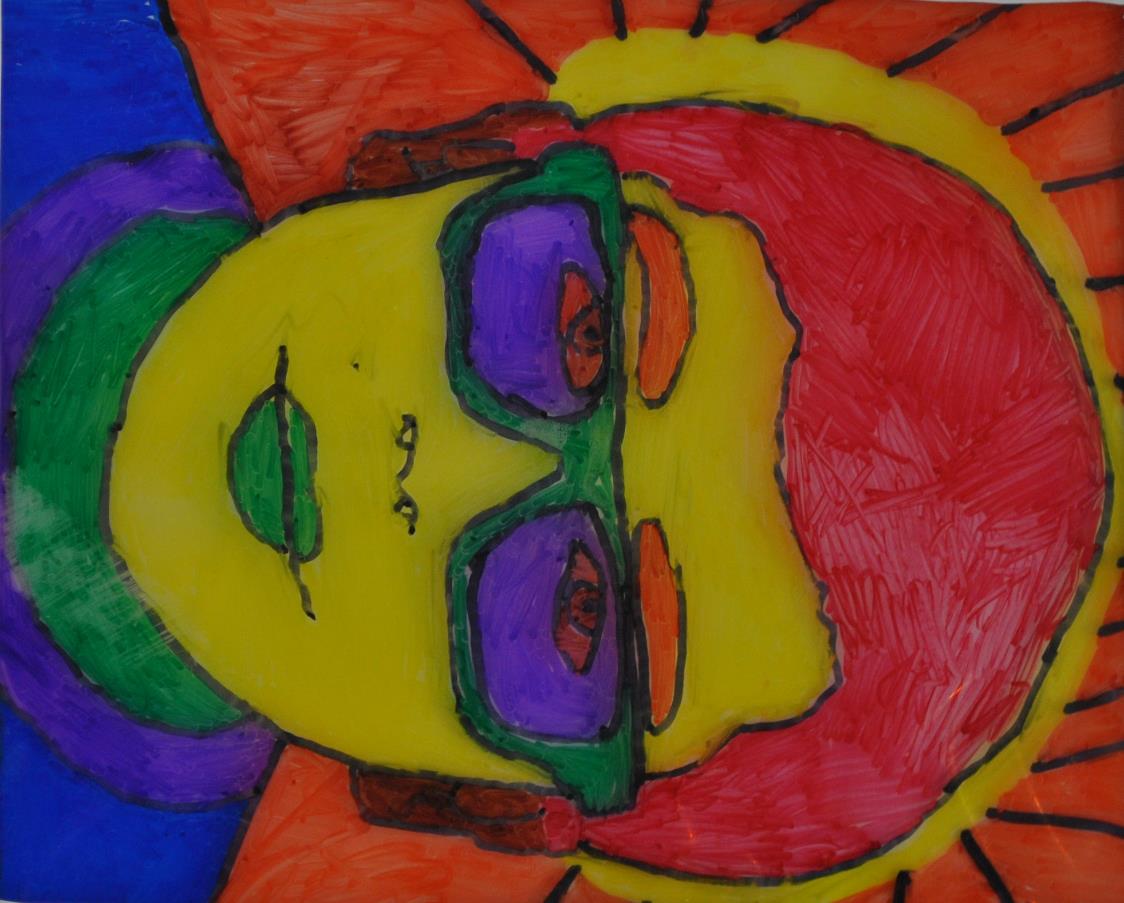 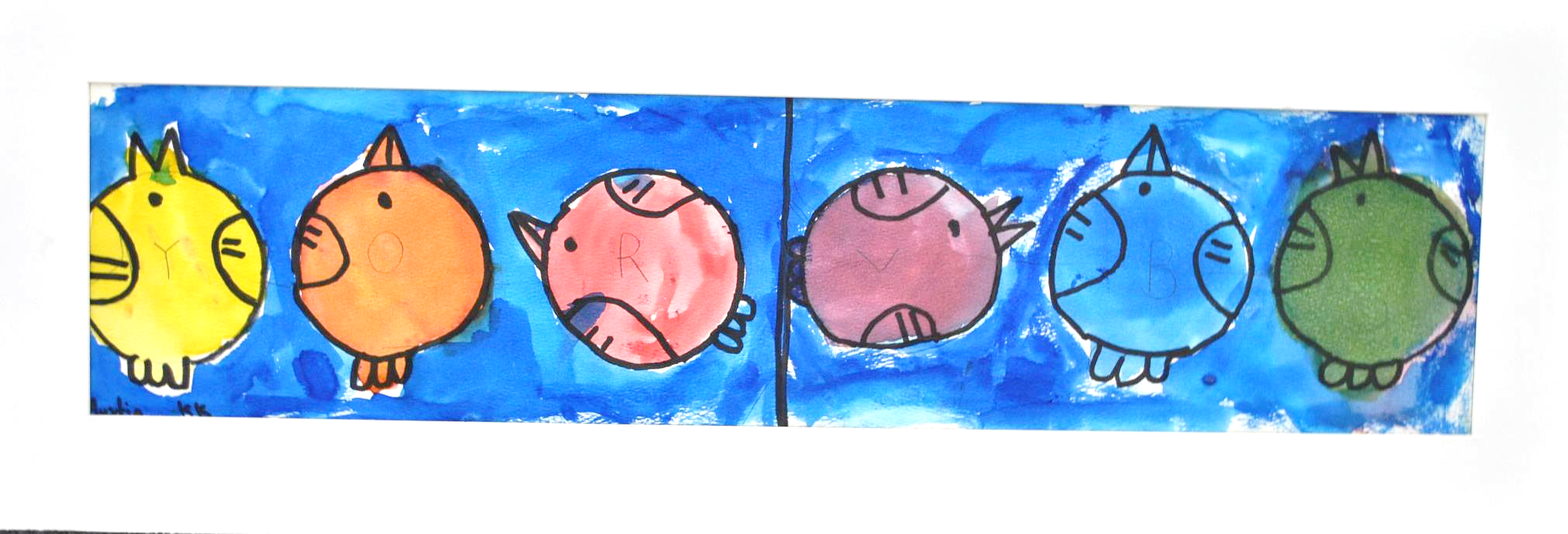 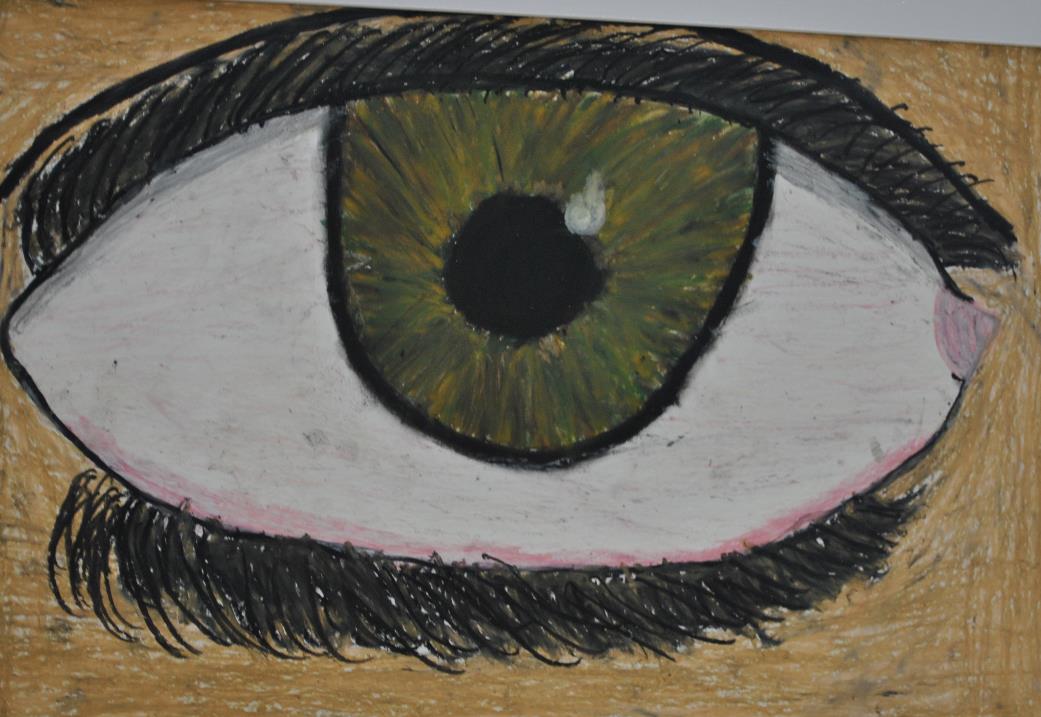 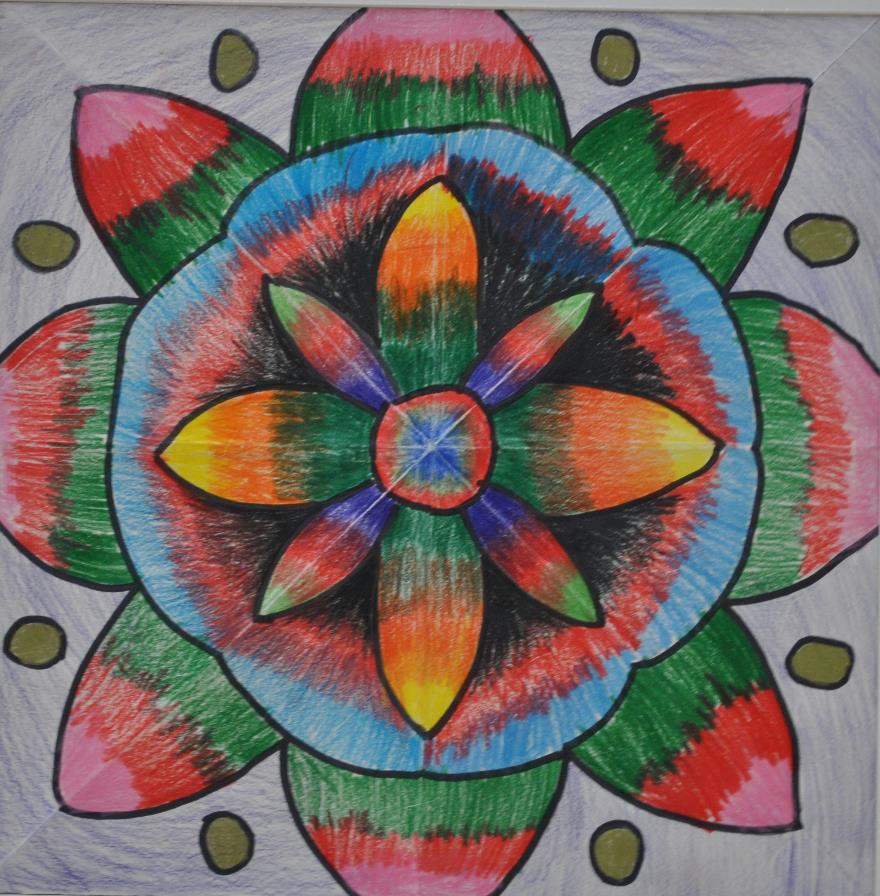 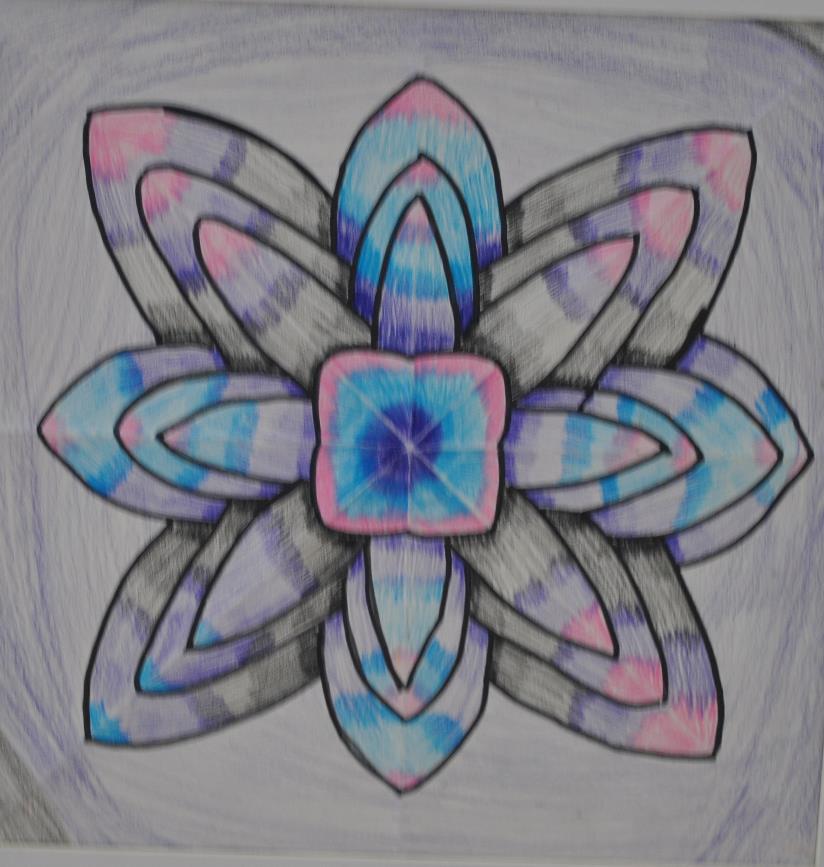 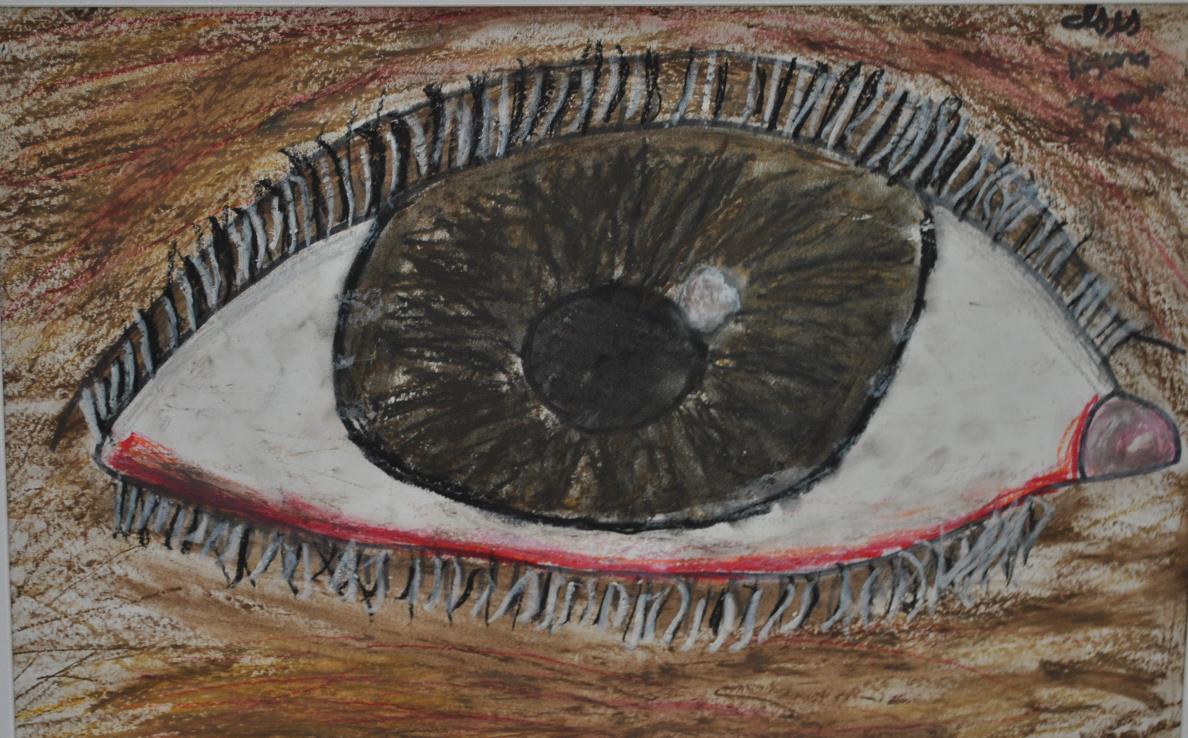 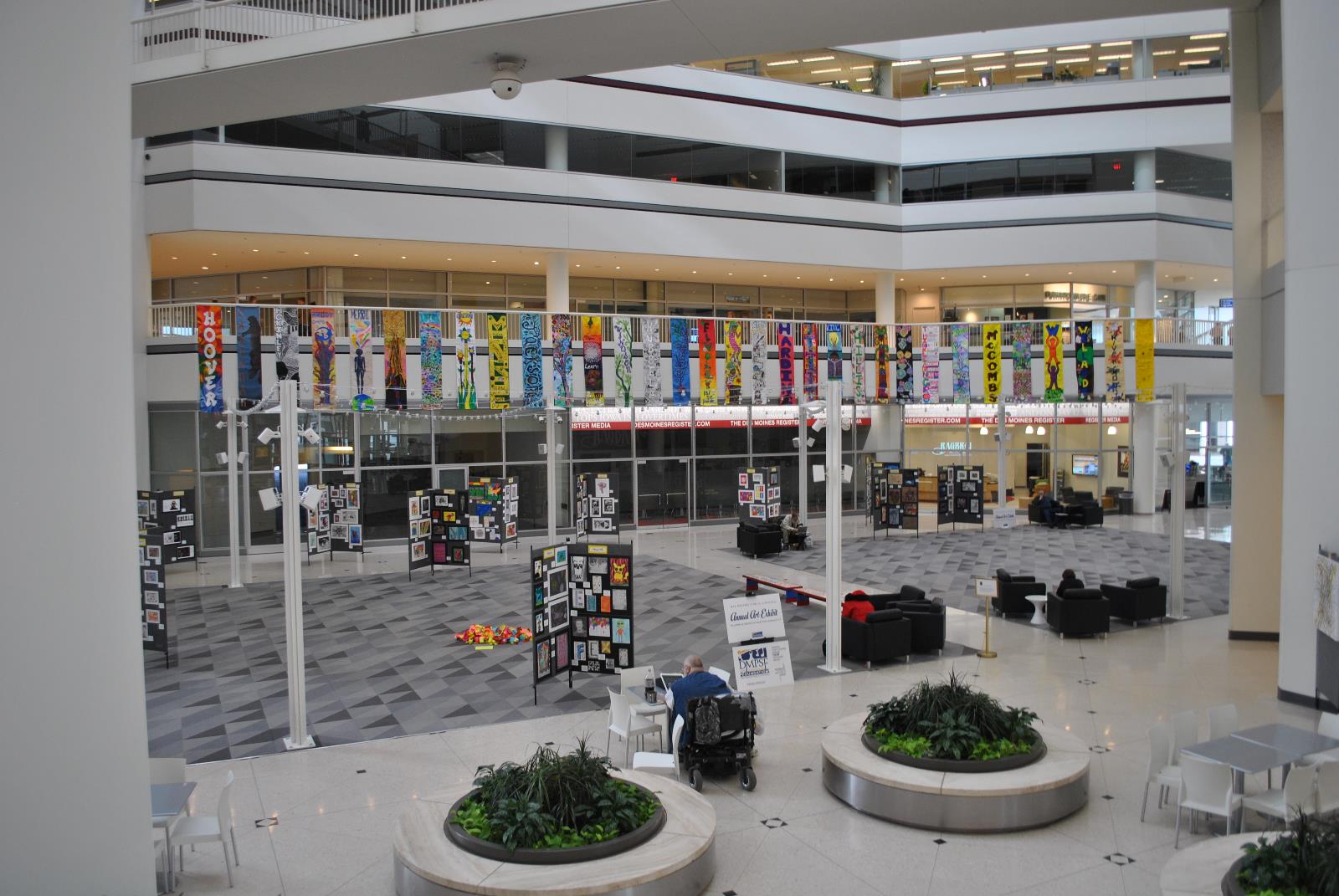 Cattell Elementary
Megan Luna
Art Educator
Montaea Morrison	5th Grade
Asher Brooks	5th Grade
Kyler Petithory	4th Grade
Carlee Langford	4th Grade
Ana Sanchez-Arizmendi	2nd Grade
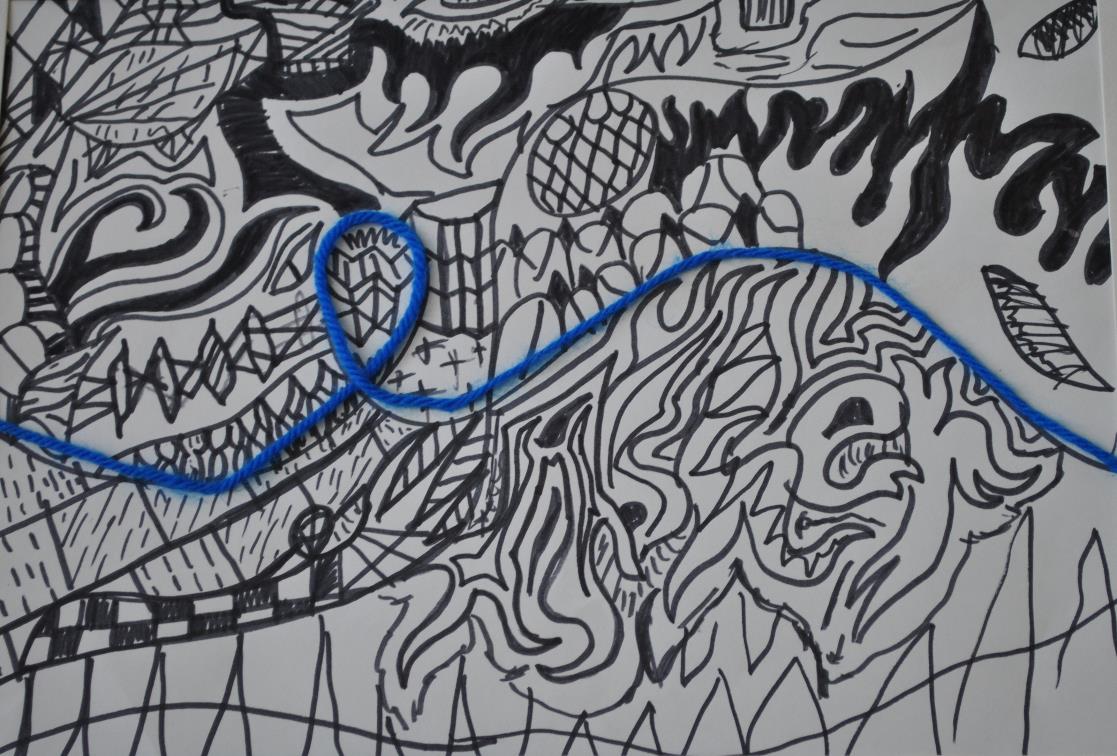 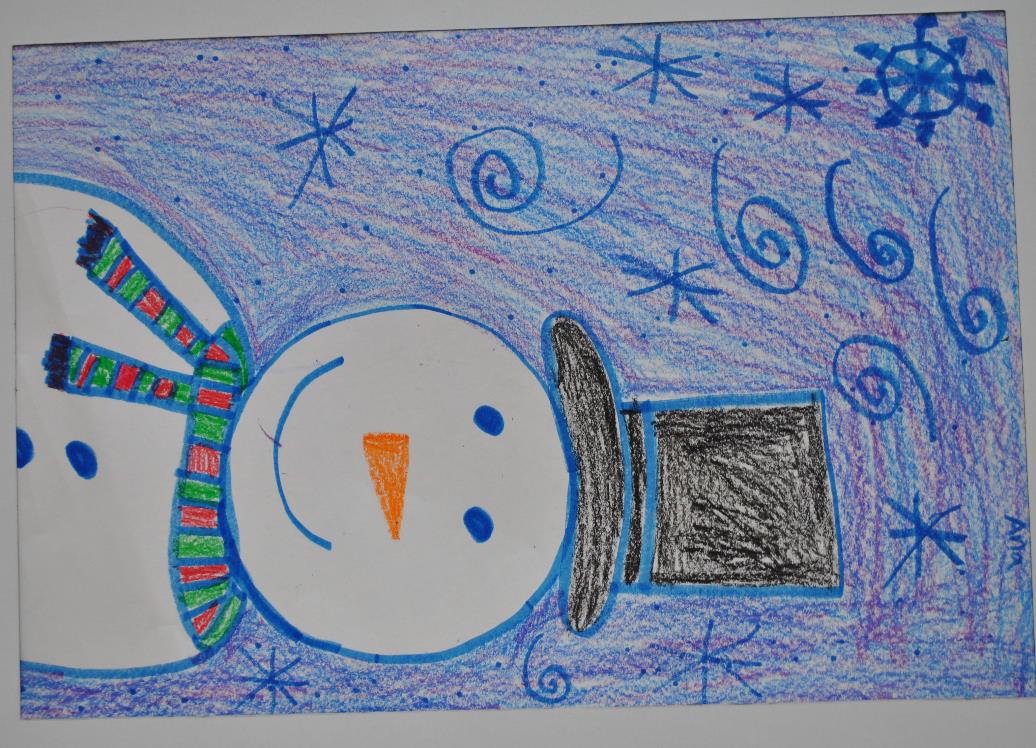 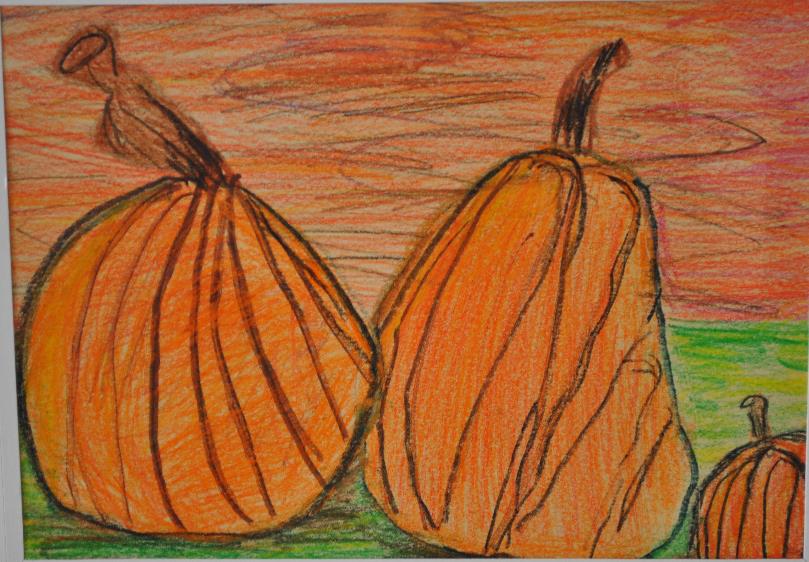 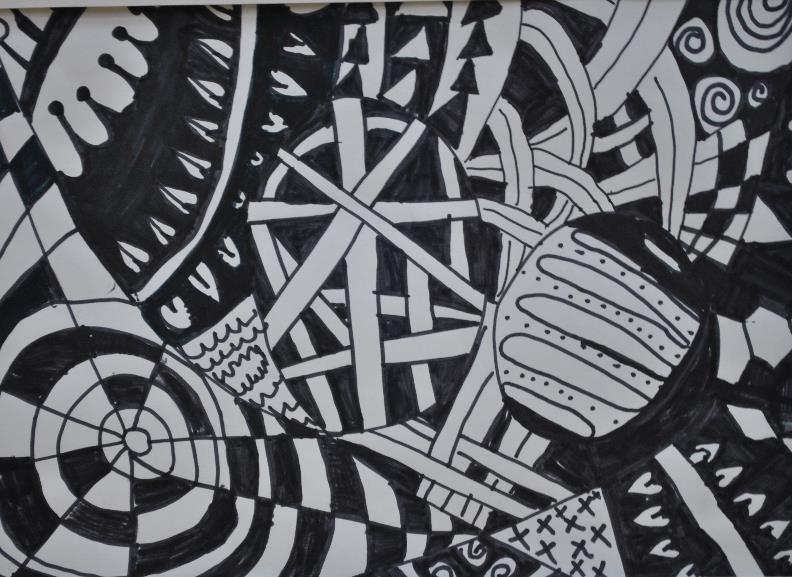 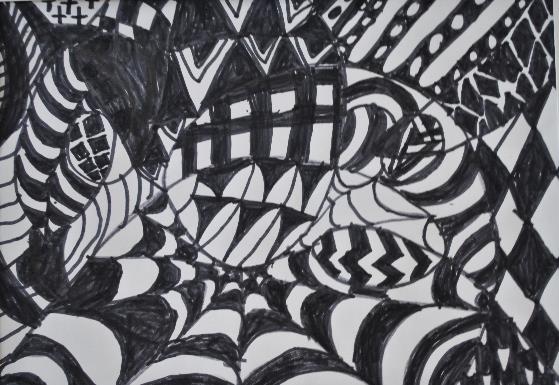 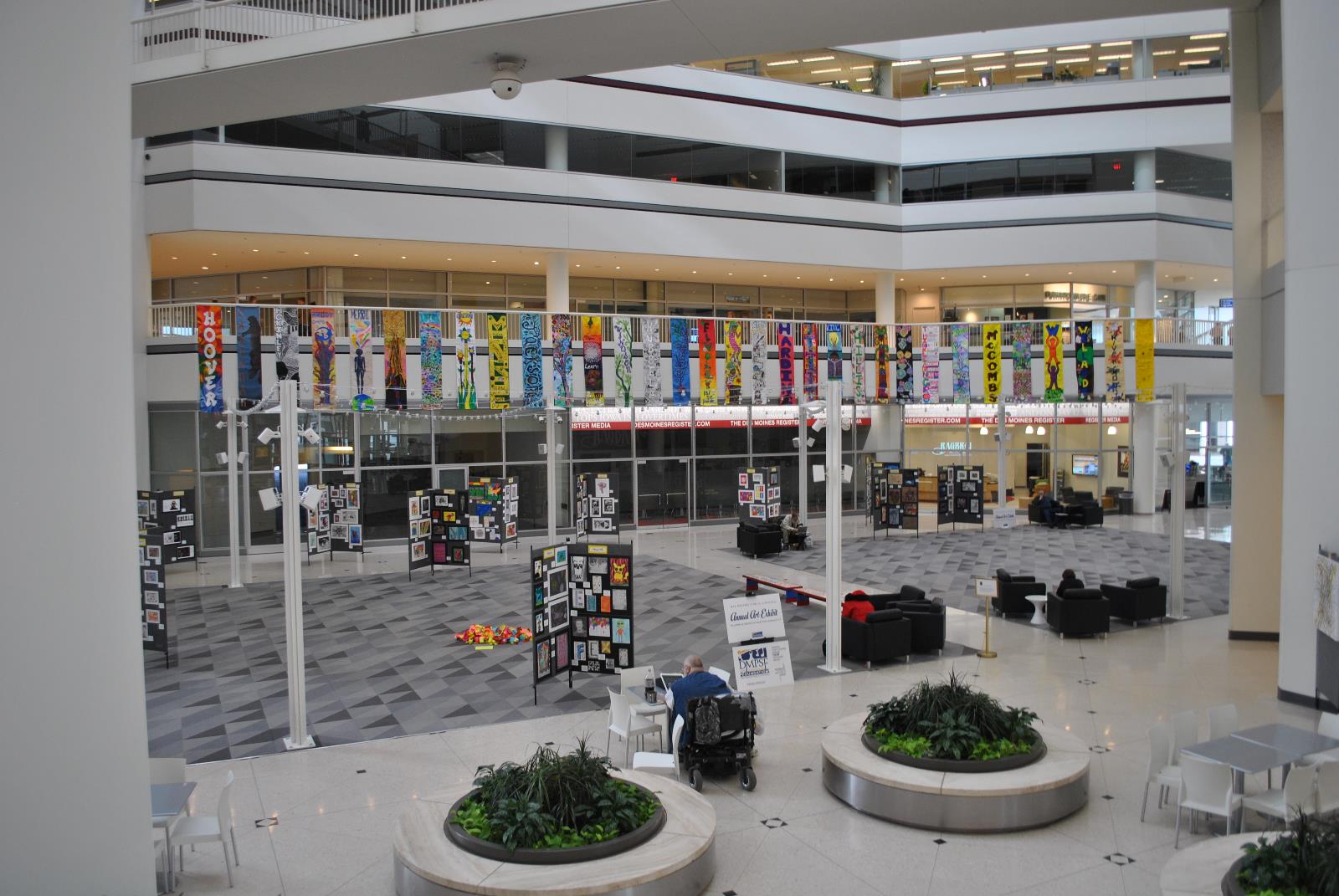 Cowles Montessori School
Kara Dare
Art Educator
Sarah Galluzzo	6th Grade
Maia Clark 	5th Grade
Isabella Wagler	2nd Grade
Piper Arganbright	3rd Grade
Carter Ballard	5th Grade
Tay Ohr-Rottler	2nd Grade
Gavin Walker	3rd Grade
Sreehith Baruri	3rd Grade
Vivian Perez	Kindergarten
Jack Hearne 5th Grade
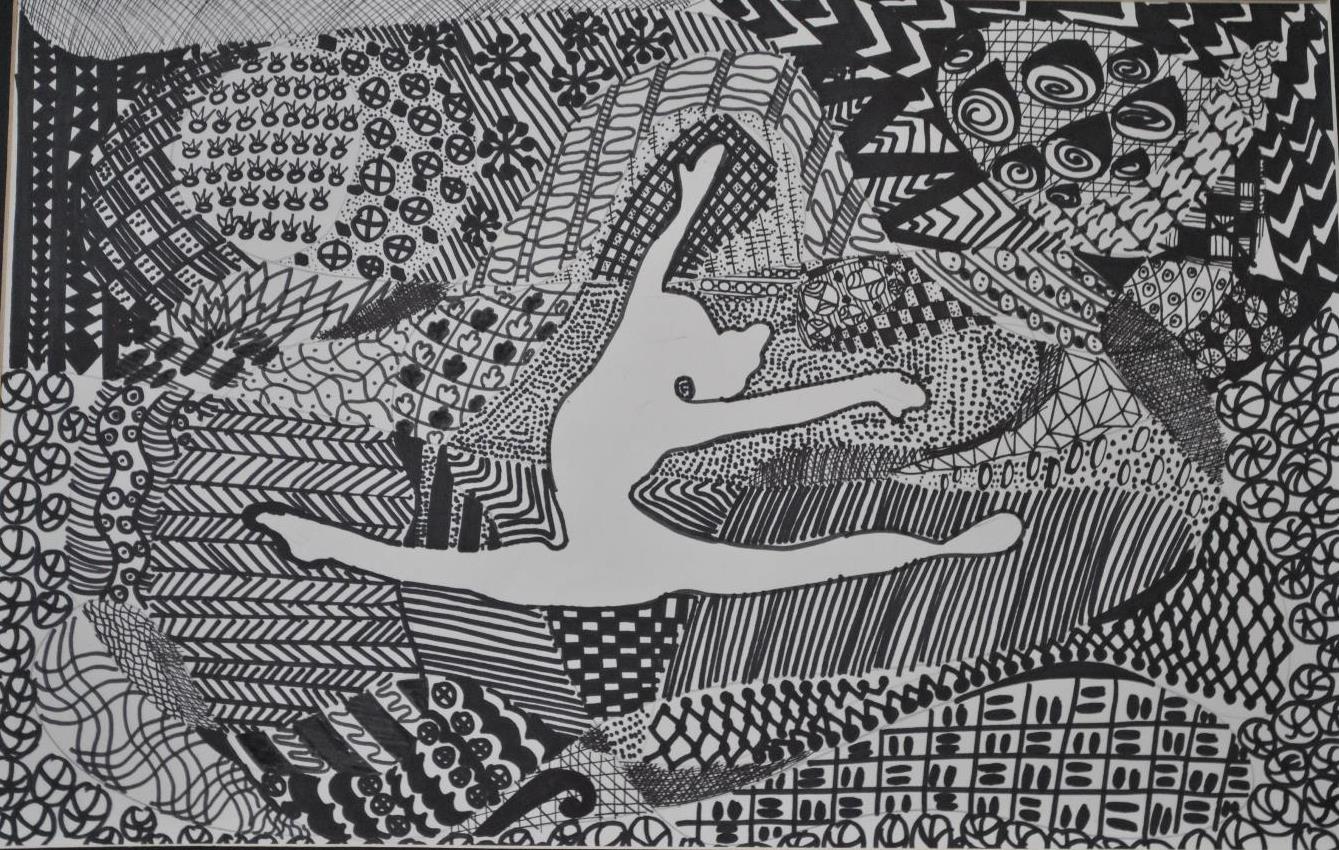 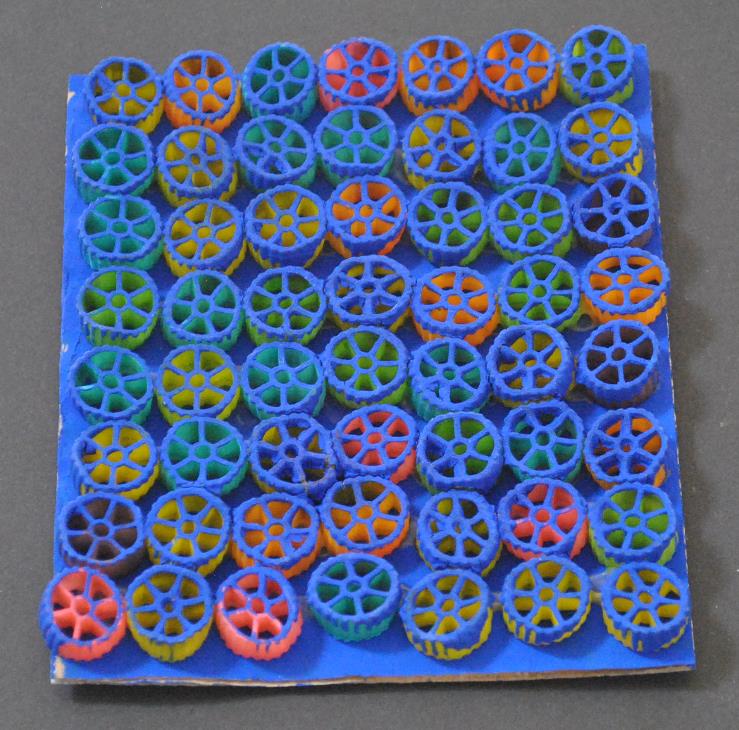 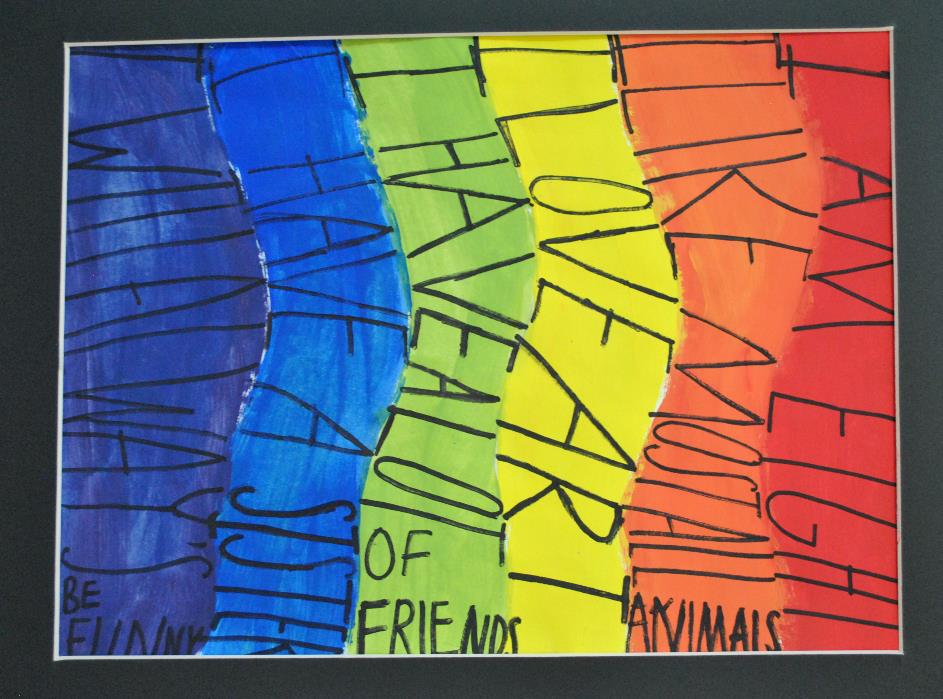 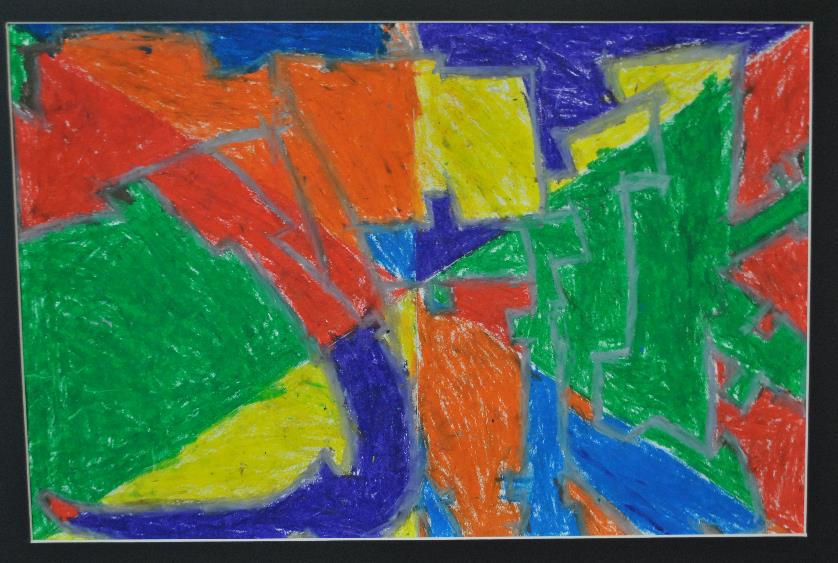 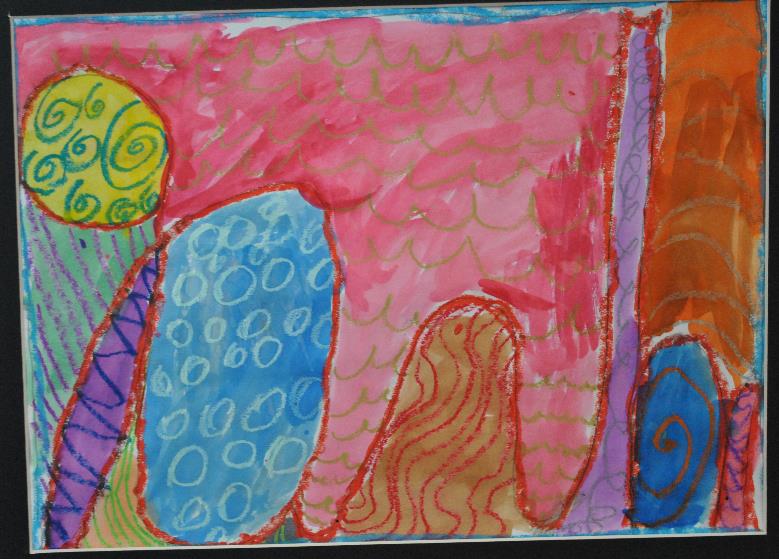 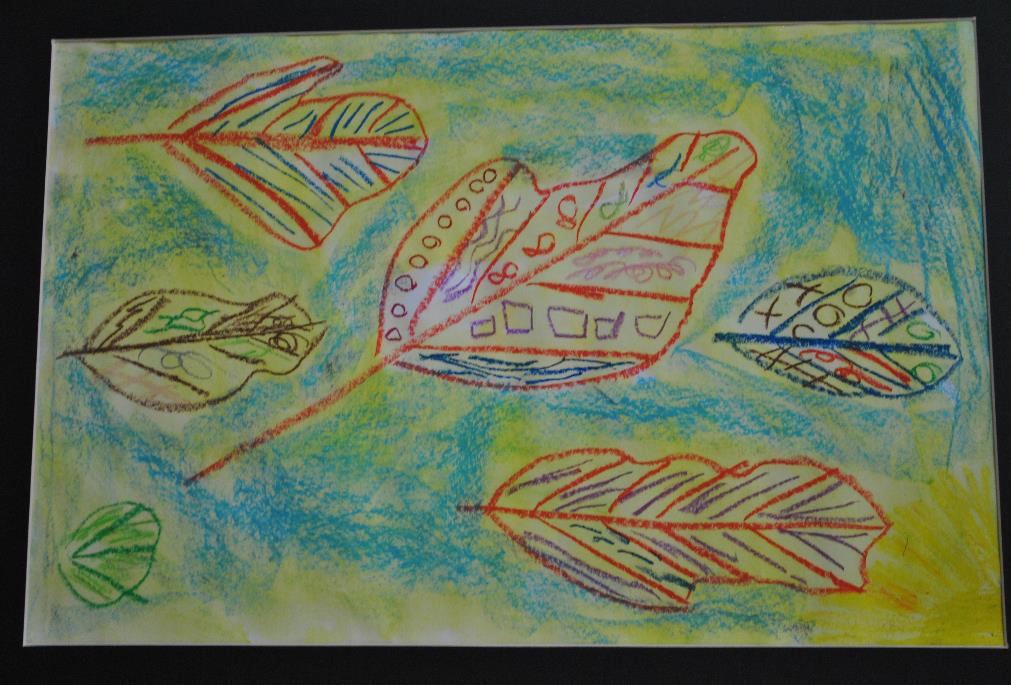 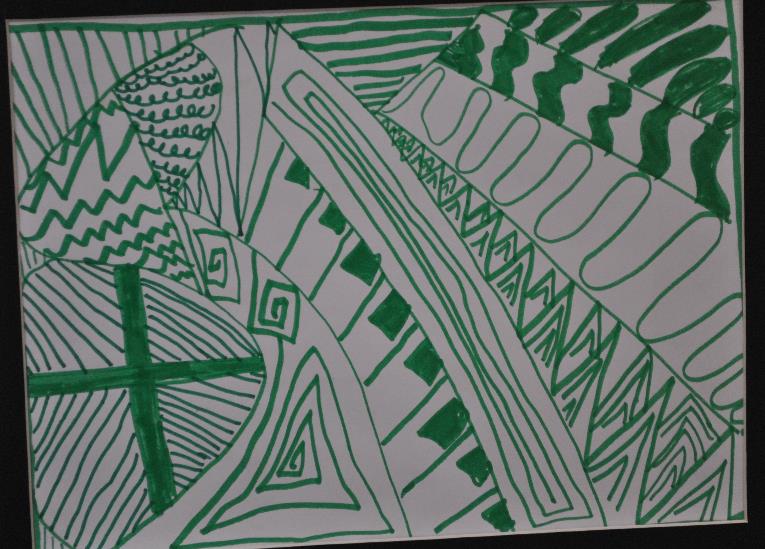 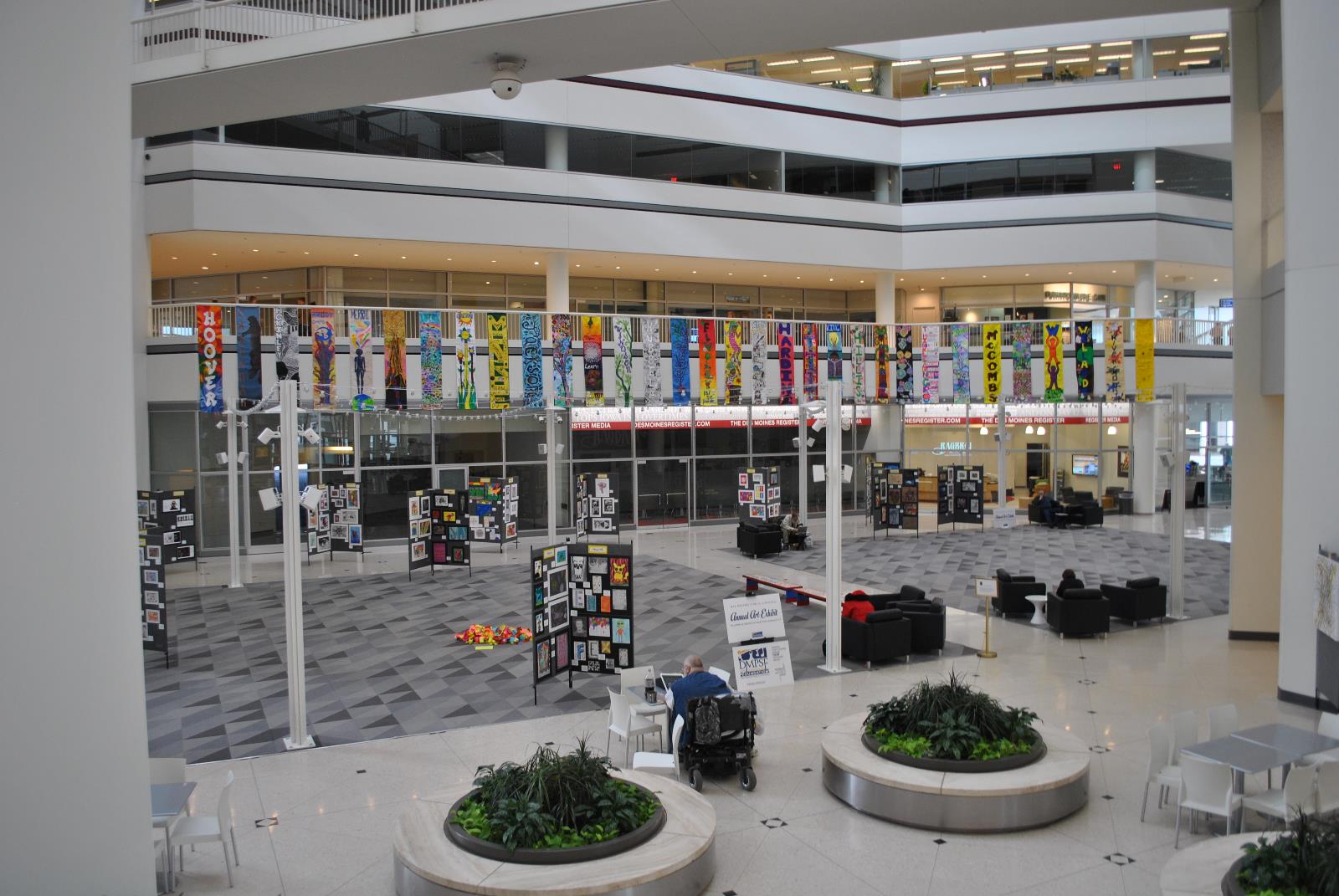 Downtown School
Otto Jones	1st Grade
Rosa Obanya	5th Grade
Alonzo Spencer	5th Grade
Olivia Schall	2nd Grade
Parker O'Neall	3rd Grade
Henry Trettin	2nd Grade
Lilly Camacho	Kindergarten
Wyatt Carlson	4th Grade
Delaney Clark	5th Grade
Macy Severs	5th Grade
Maya Lint	5th Grade
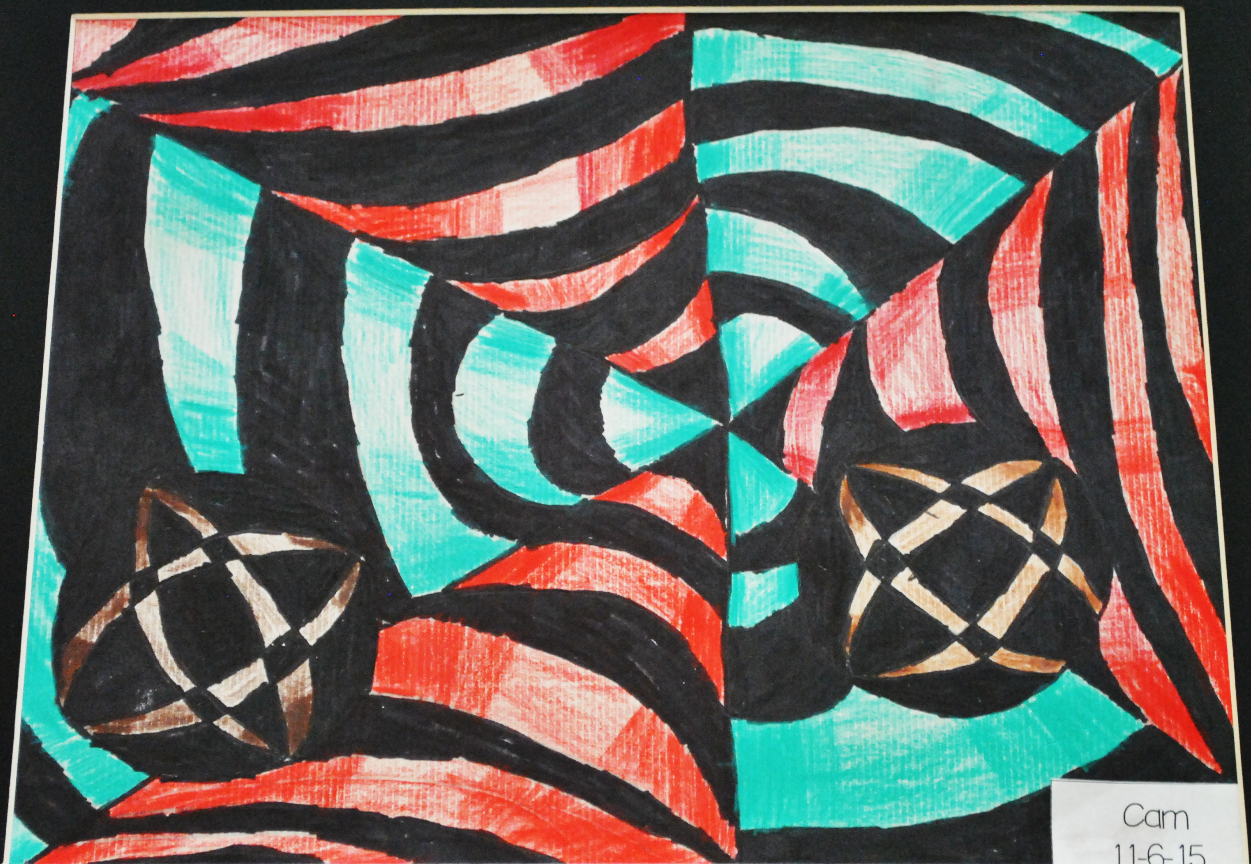 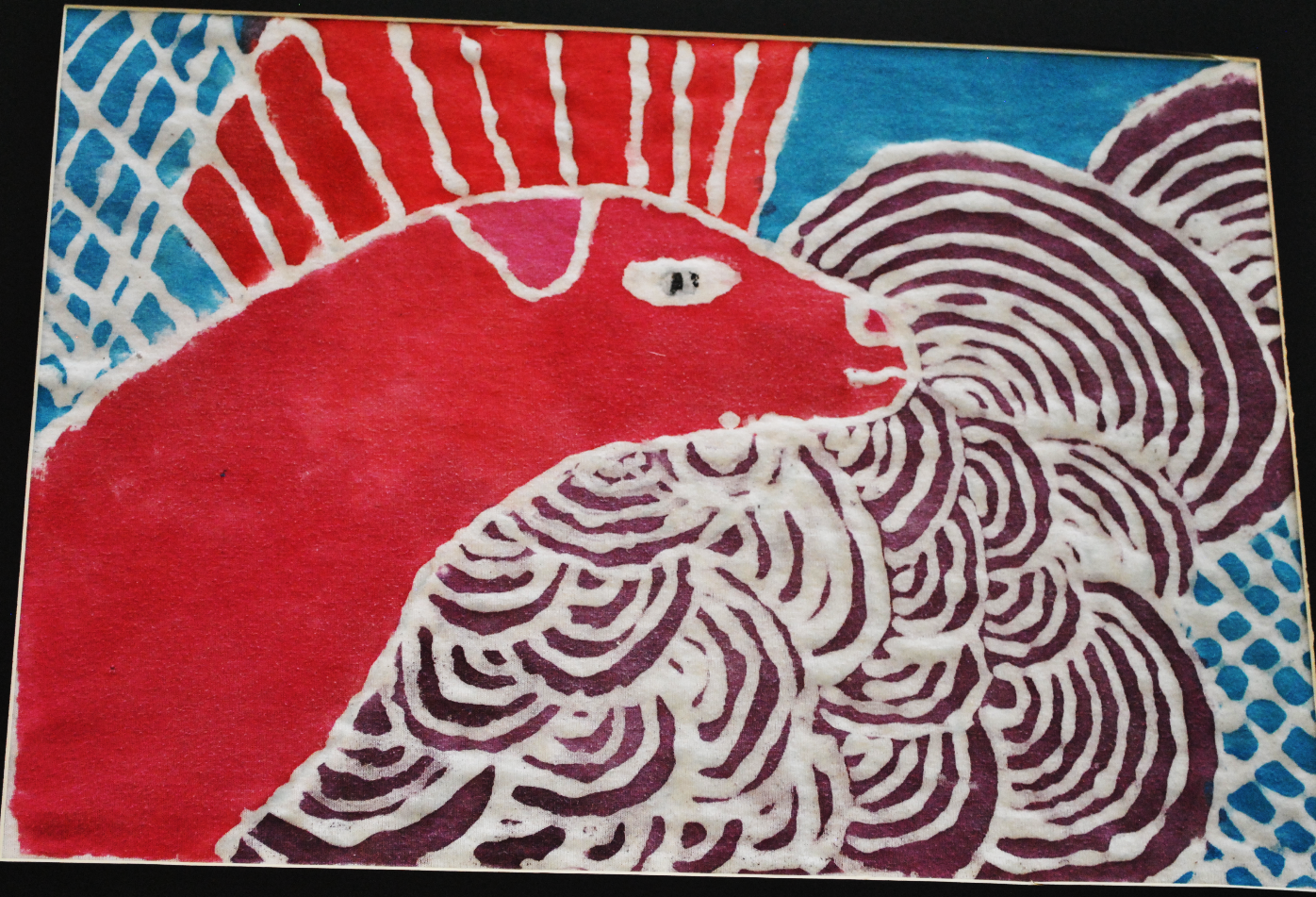 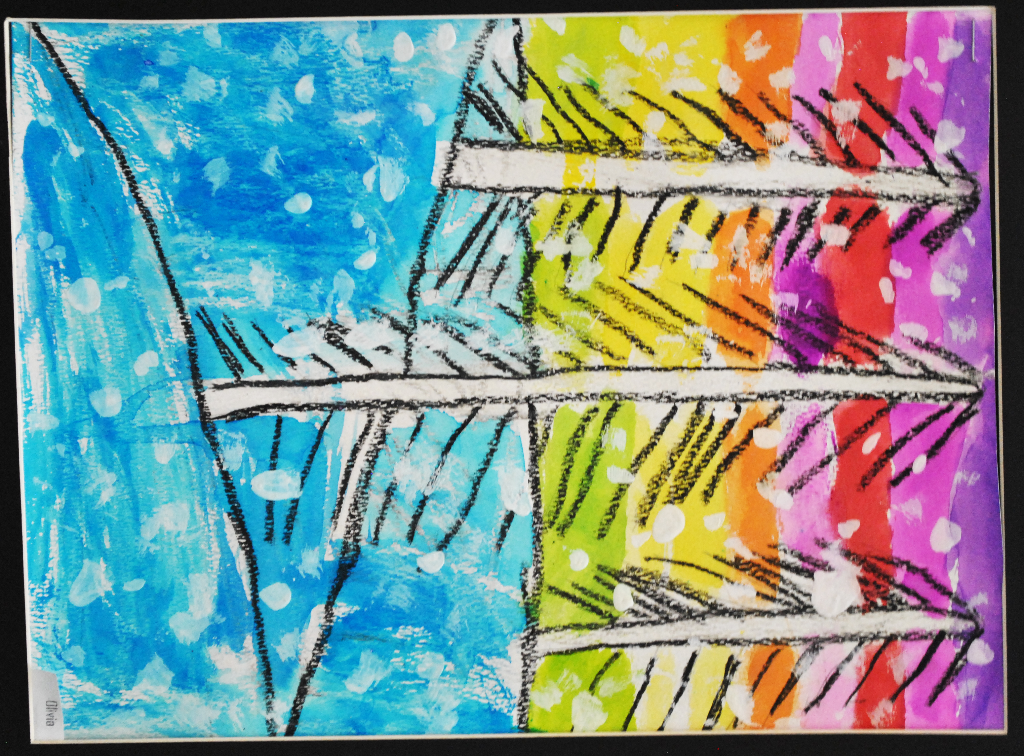 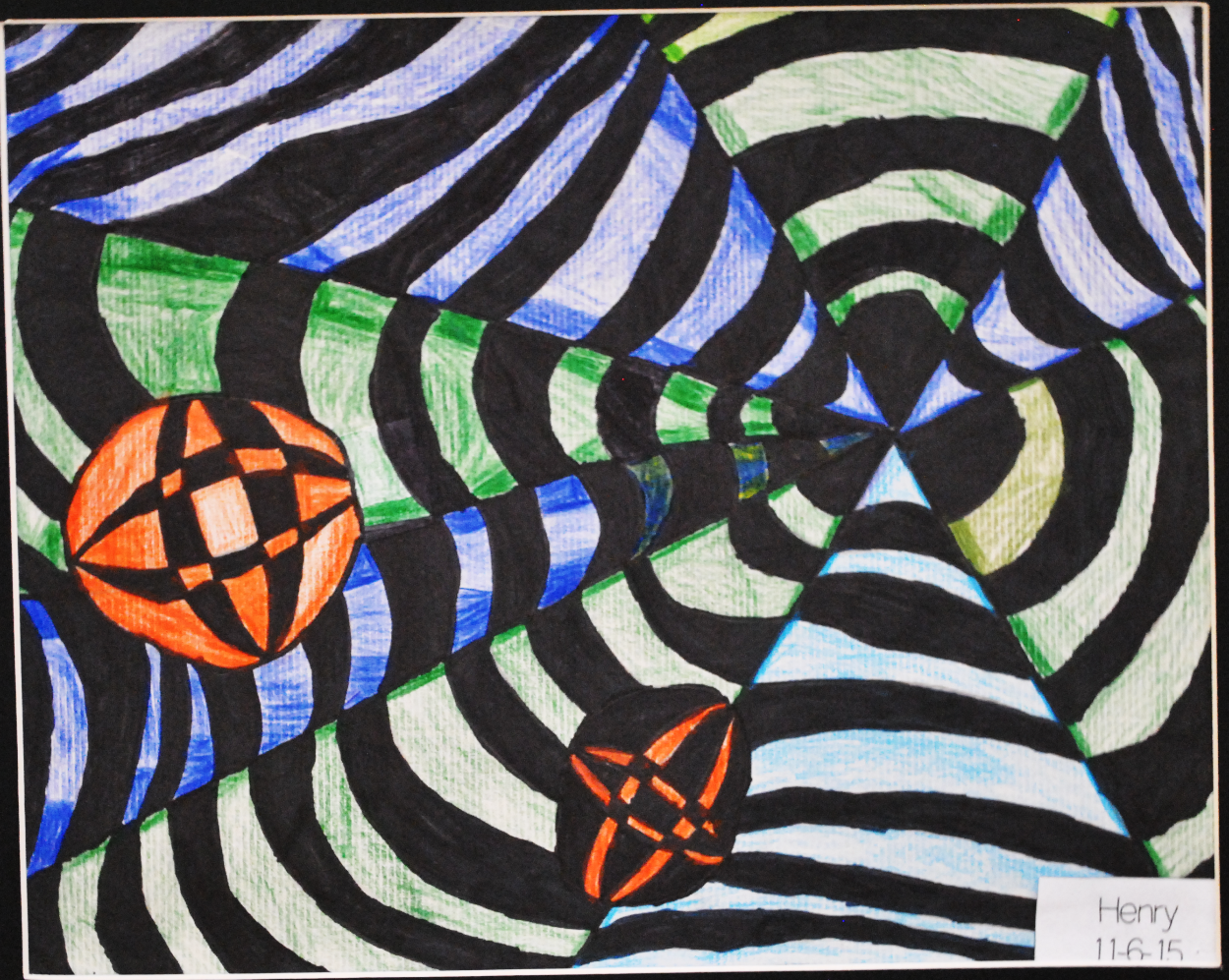 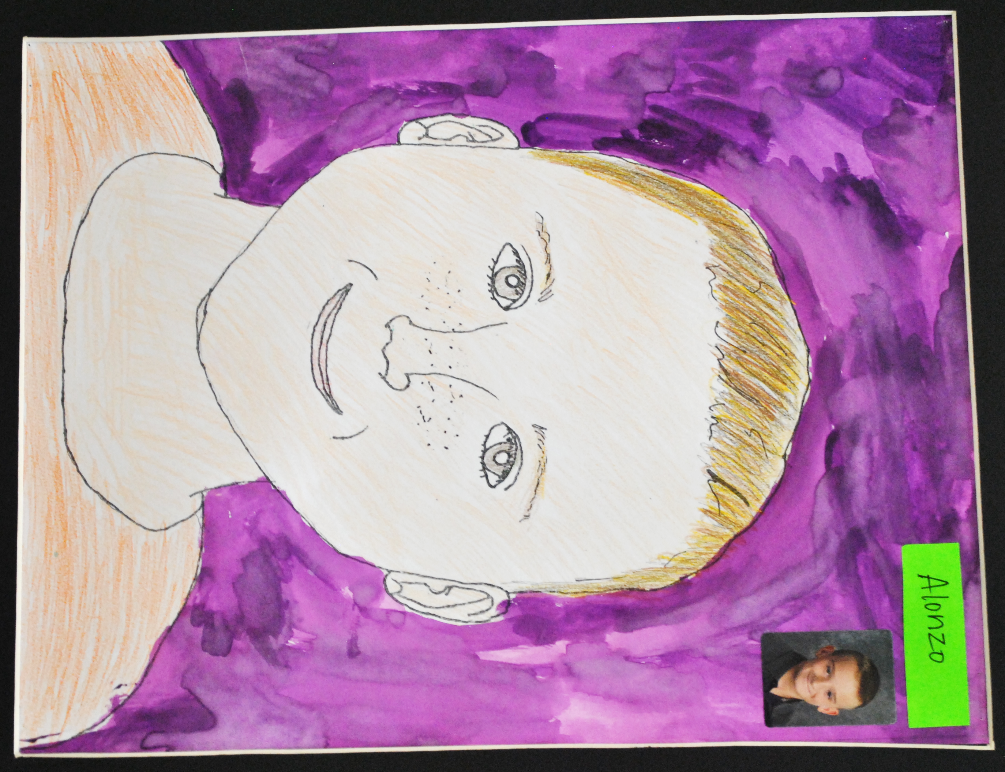 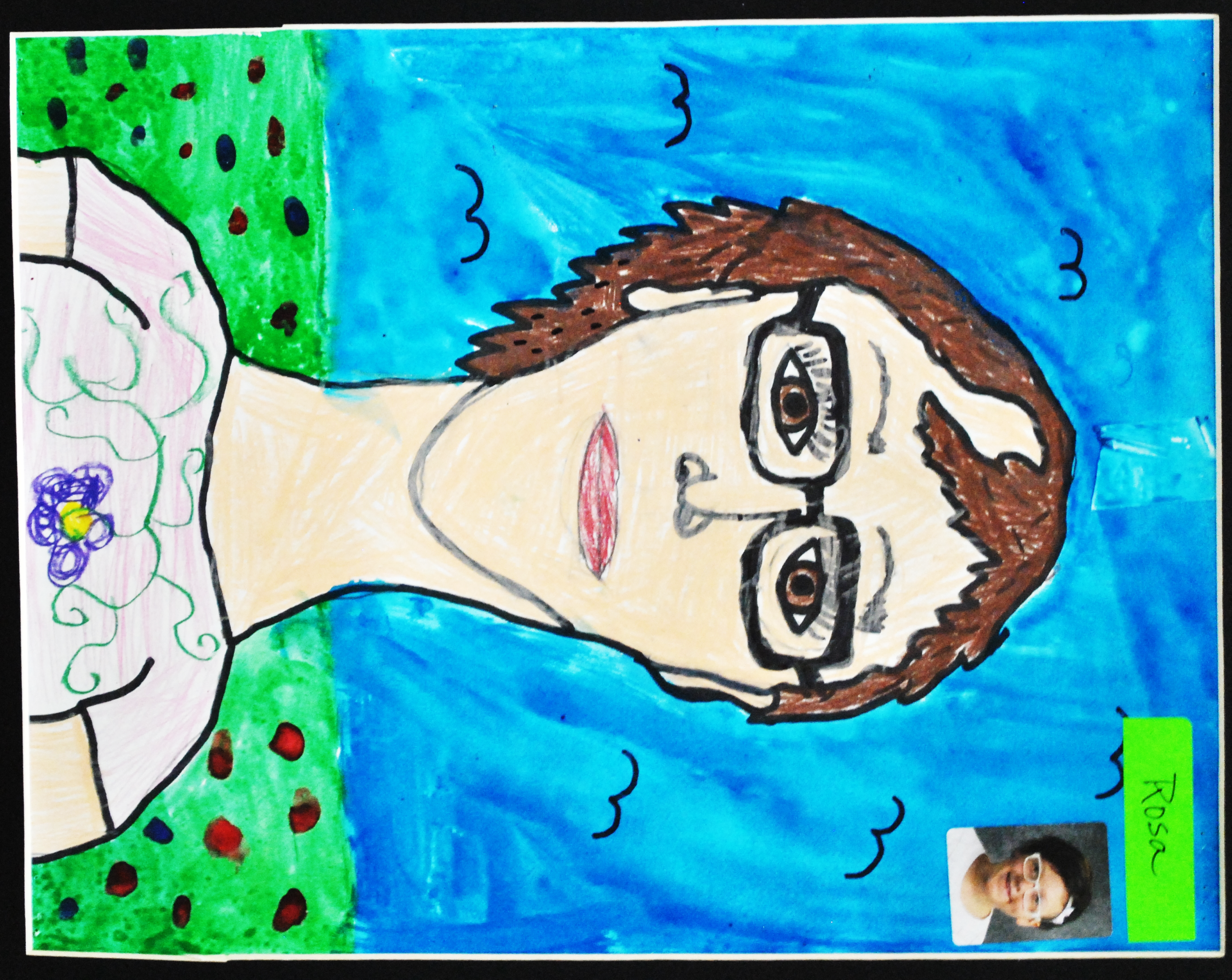 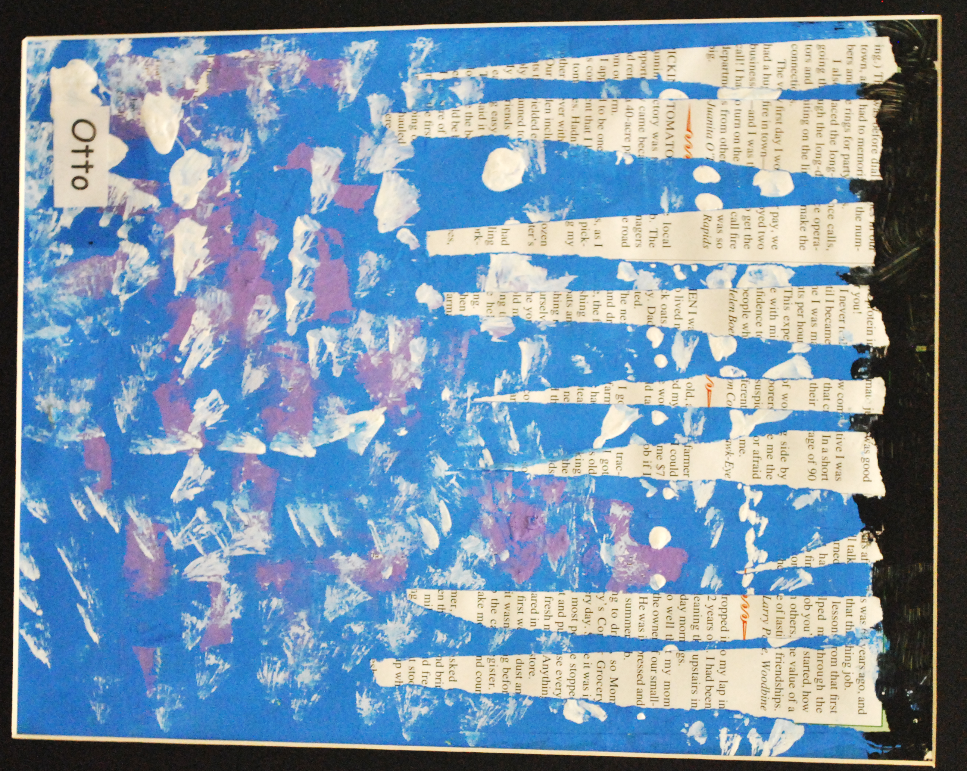 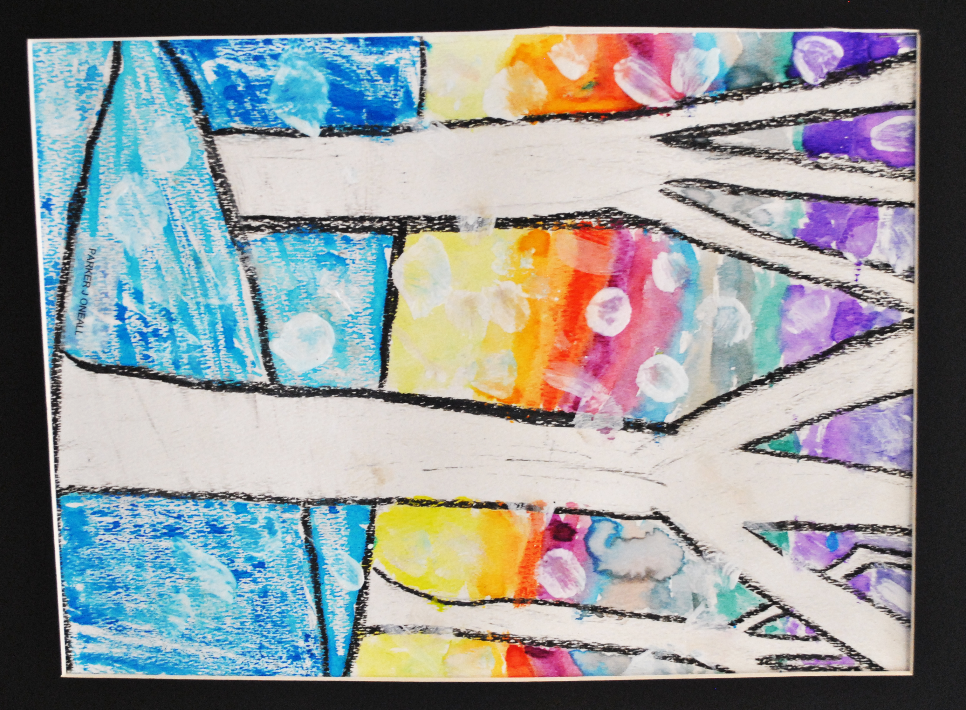 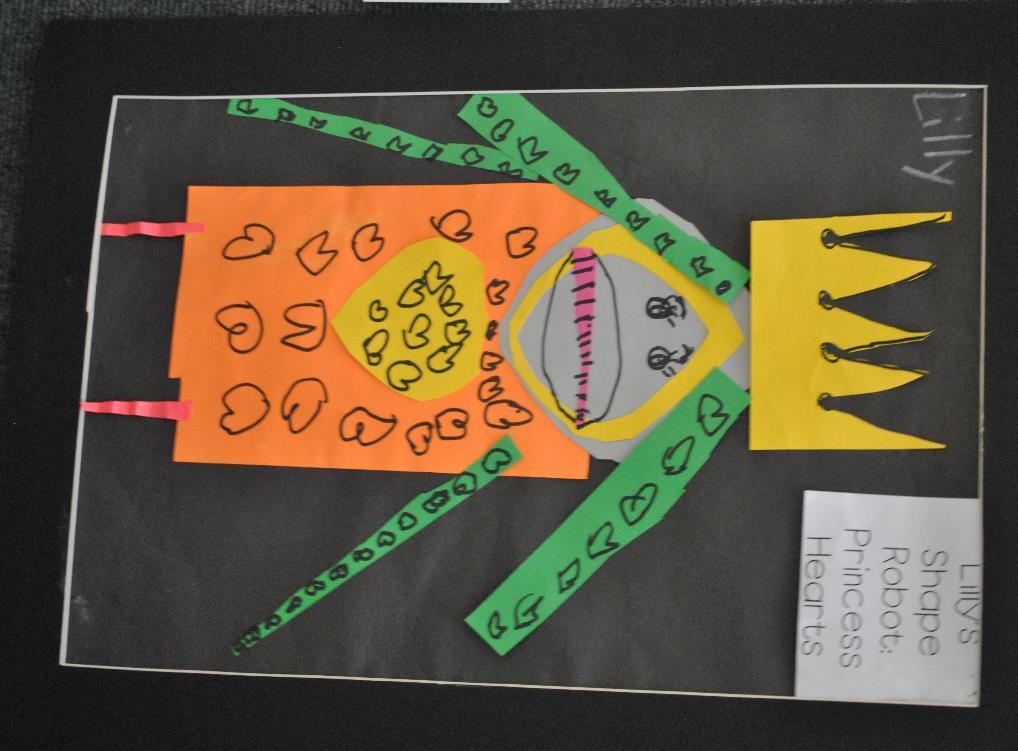 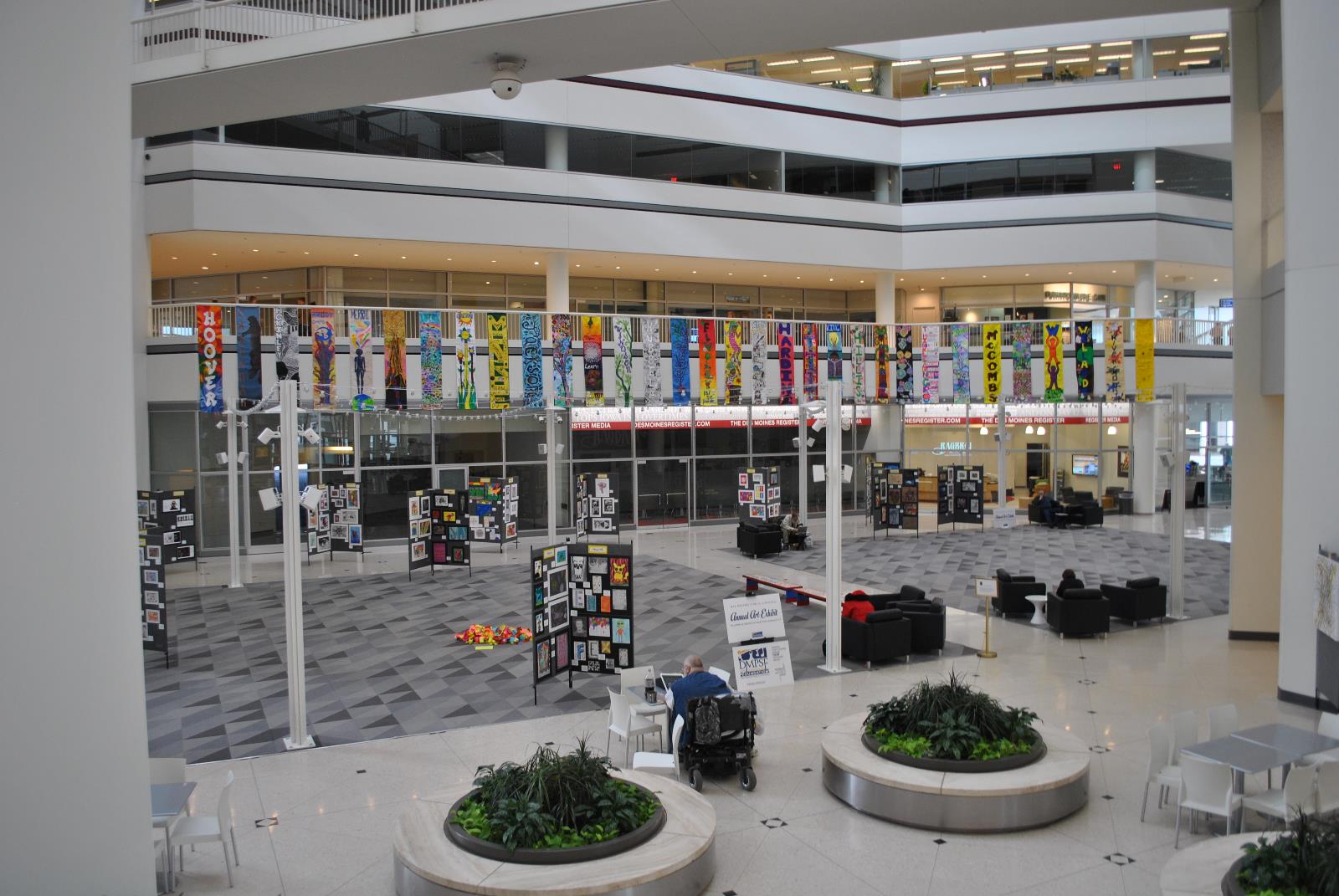 Edmunds Elementary
David Borzo
Art Educator
Renay Whitfield	Kindergarten
Pum Dai	1st Grade
Ashay Mneur	5th Grade
Sobeth Koki	5th Grade
Savanah Vathananonh	5th Grade
Marlayna Schmidt	5th Grade
Kadija Marah	3rd Grade
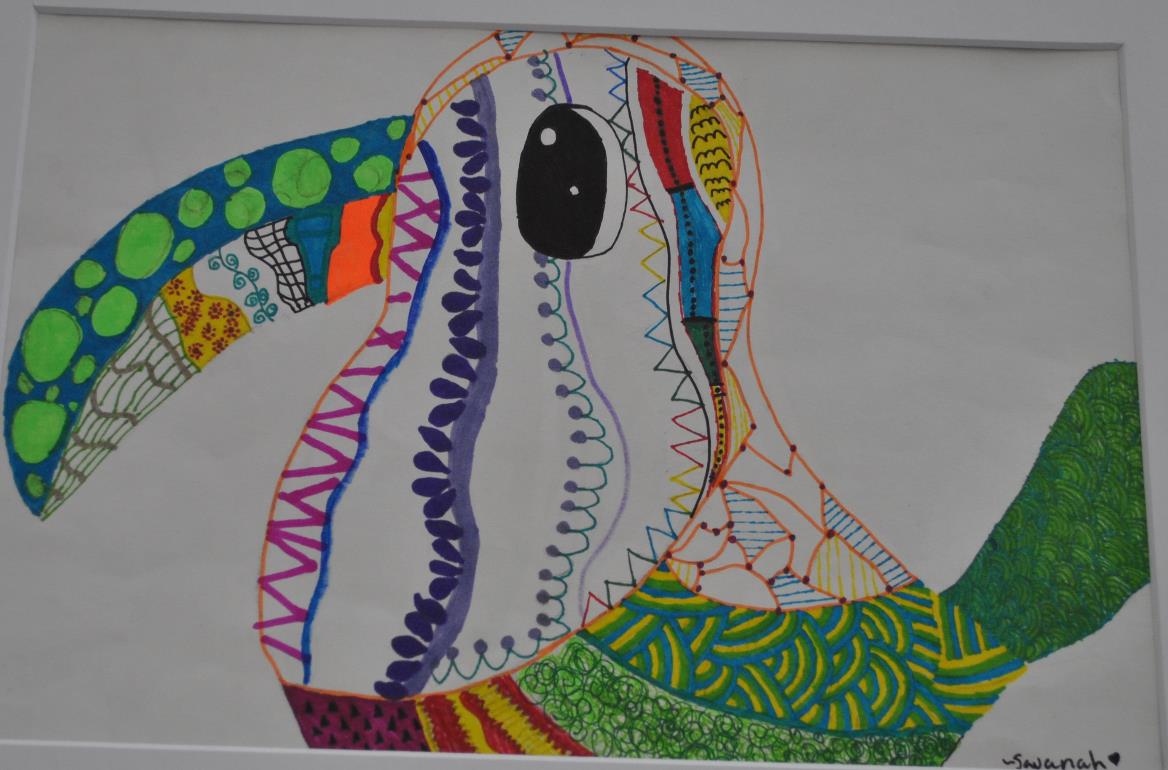 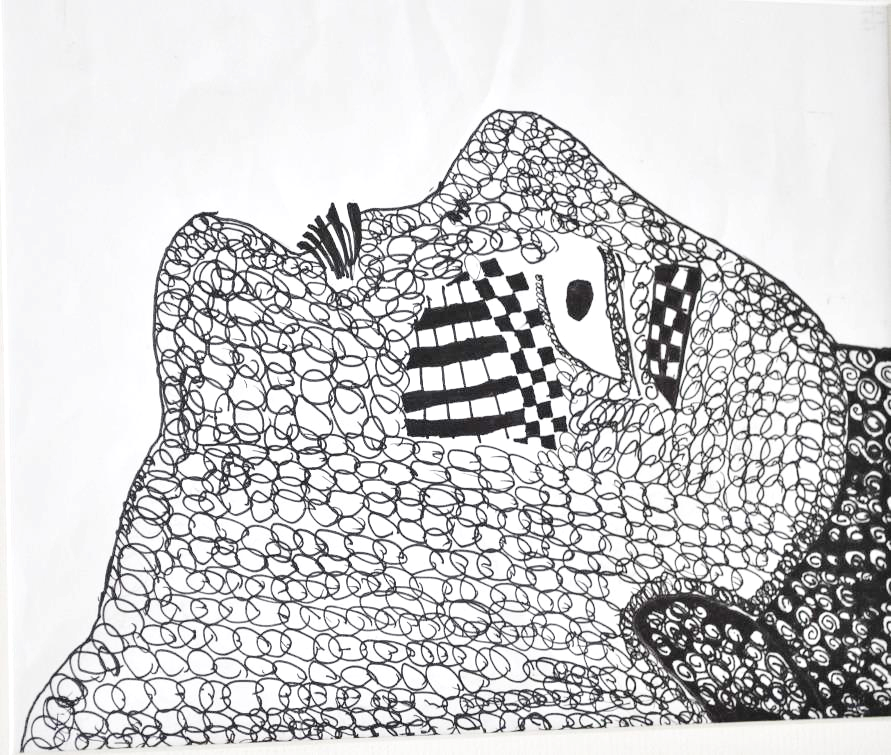 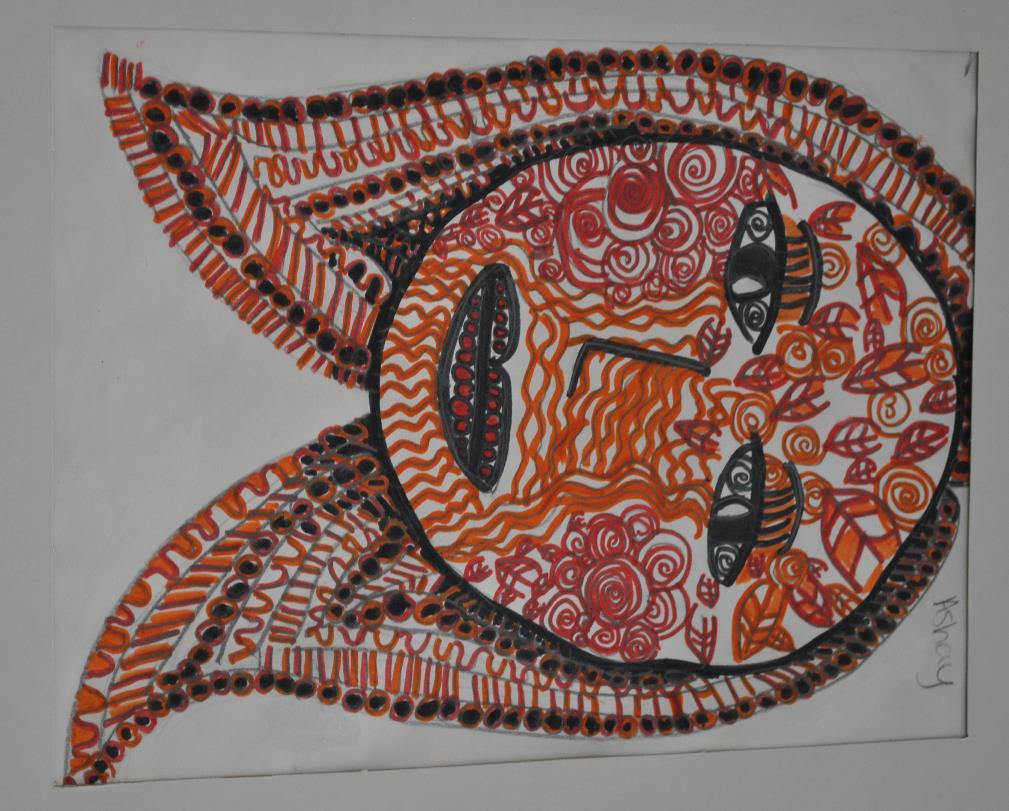 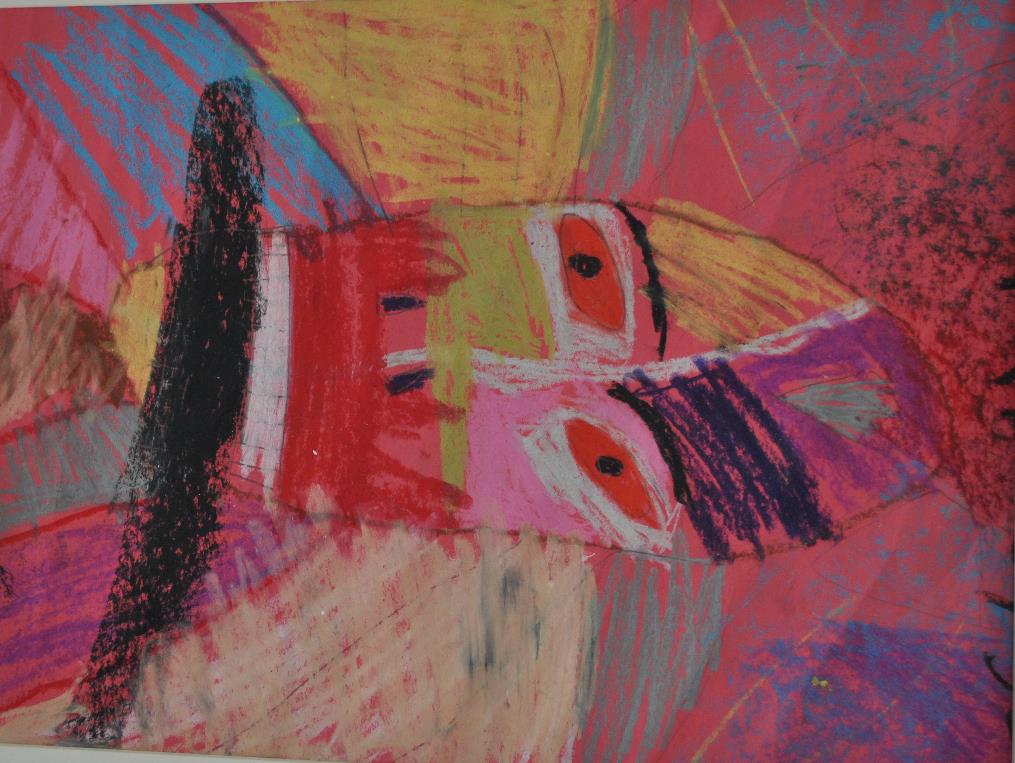 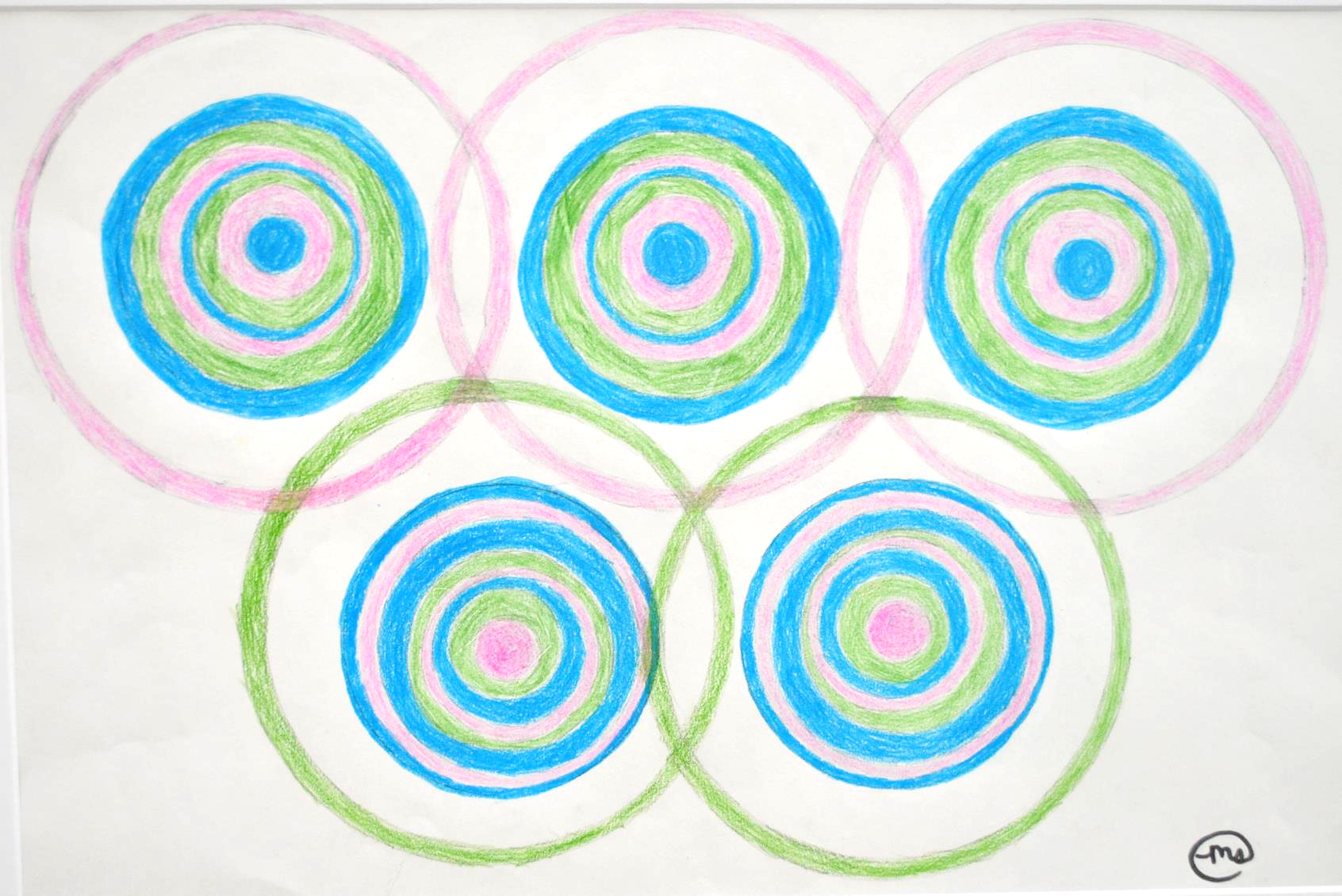 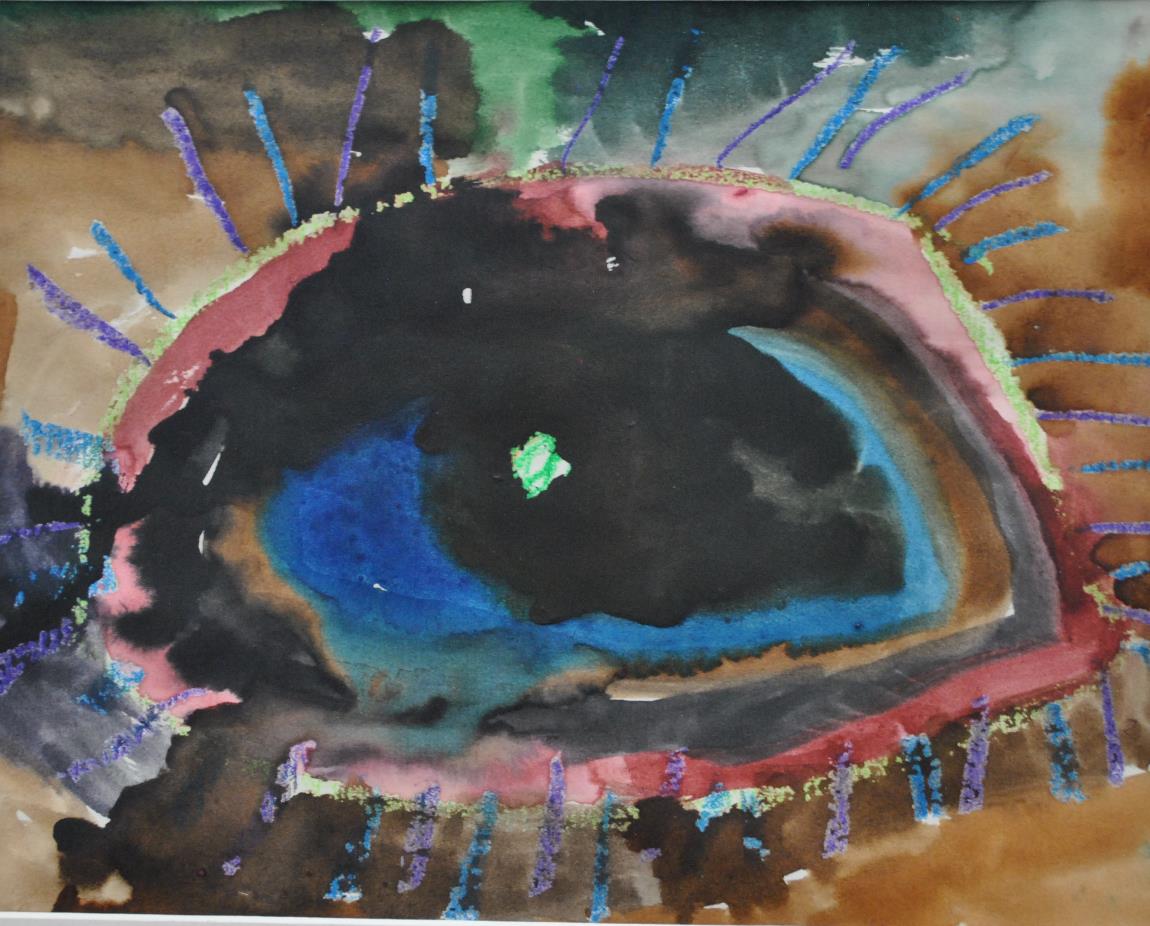 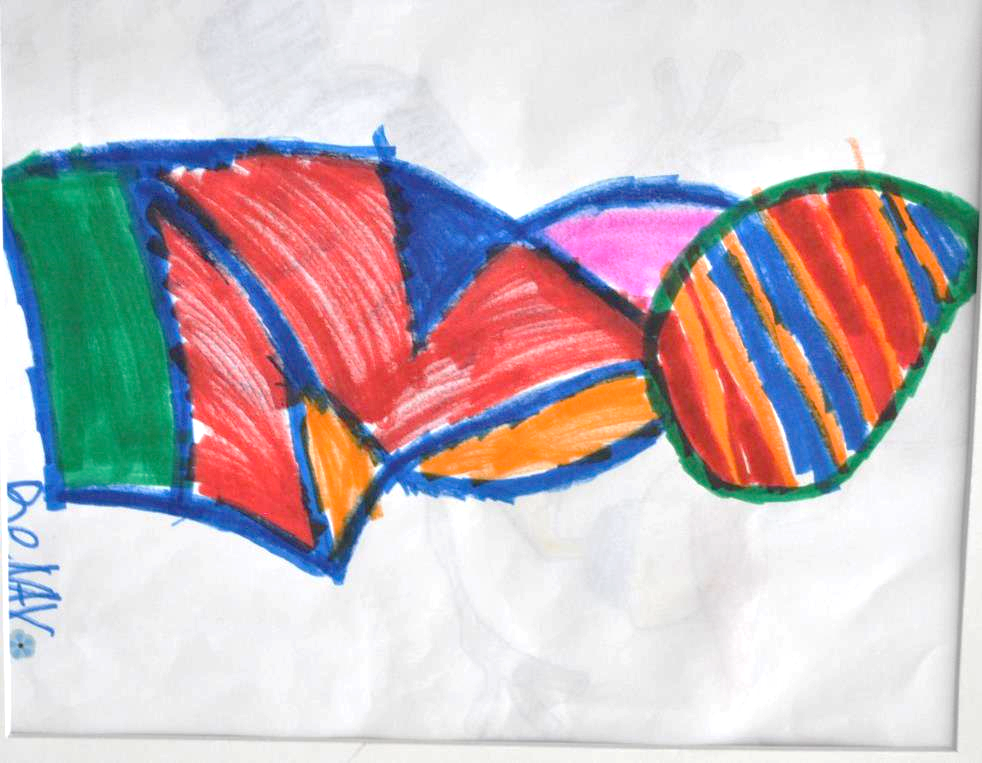 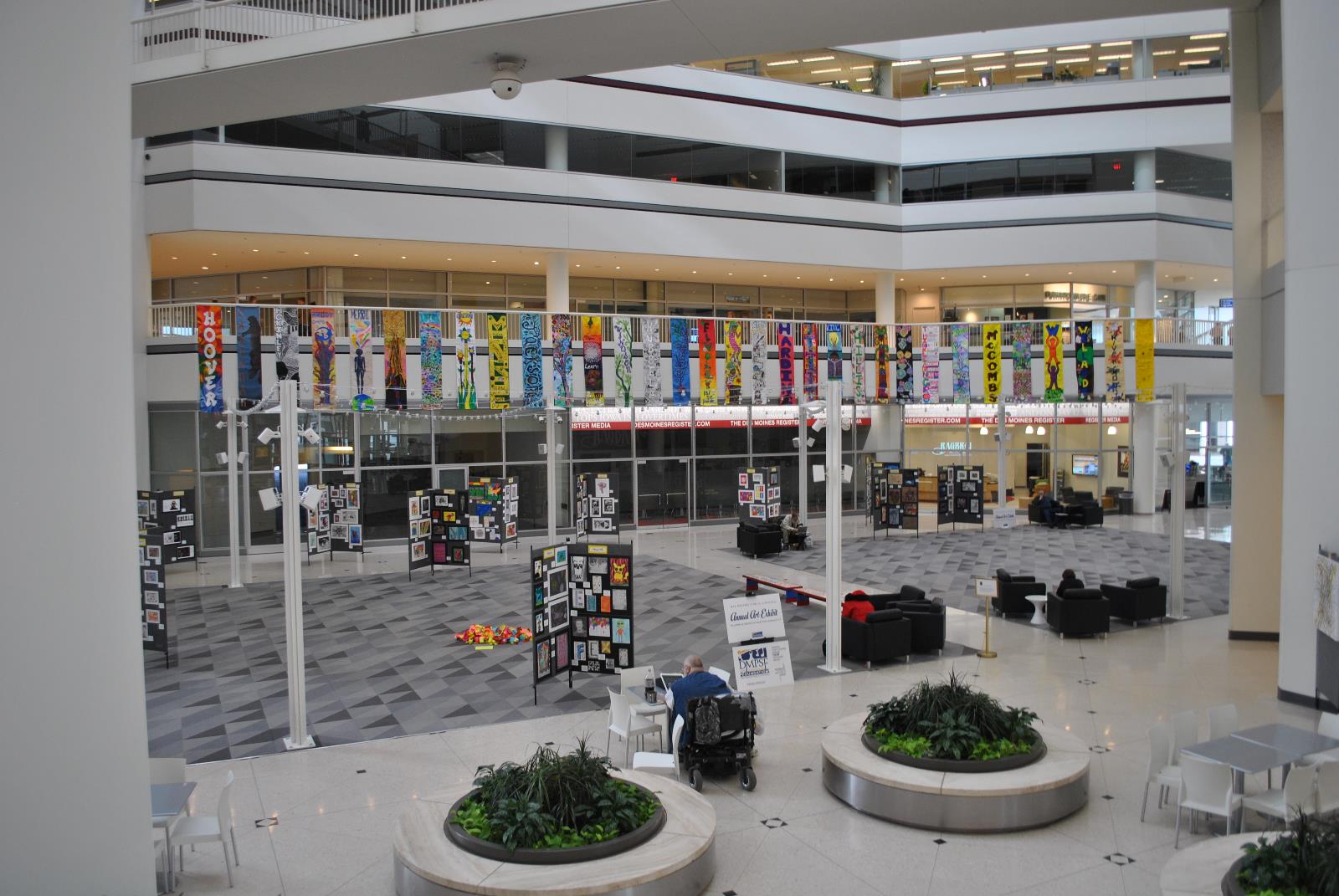 Findley Elementary
Lisa Hesse
Art Educator
Janet Dao	3rd Grade
Mario Simmons	3rd Grade
Fernando Rios-Contreras	3rd Grade
Jeremy Bash	3rd Grade
Ana Marie Martinez	2nd Grade
Kaylin Madewell	2nd Grade
Gary Ellis	4th Grade
Alexia Sanachit	4th Grade
Kaleb Powers	5th Grade
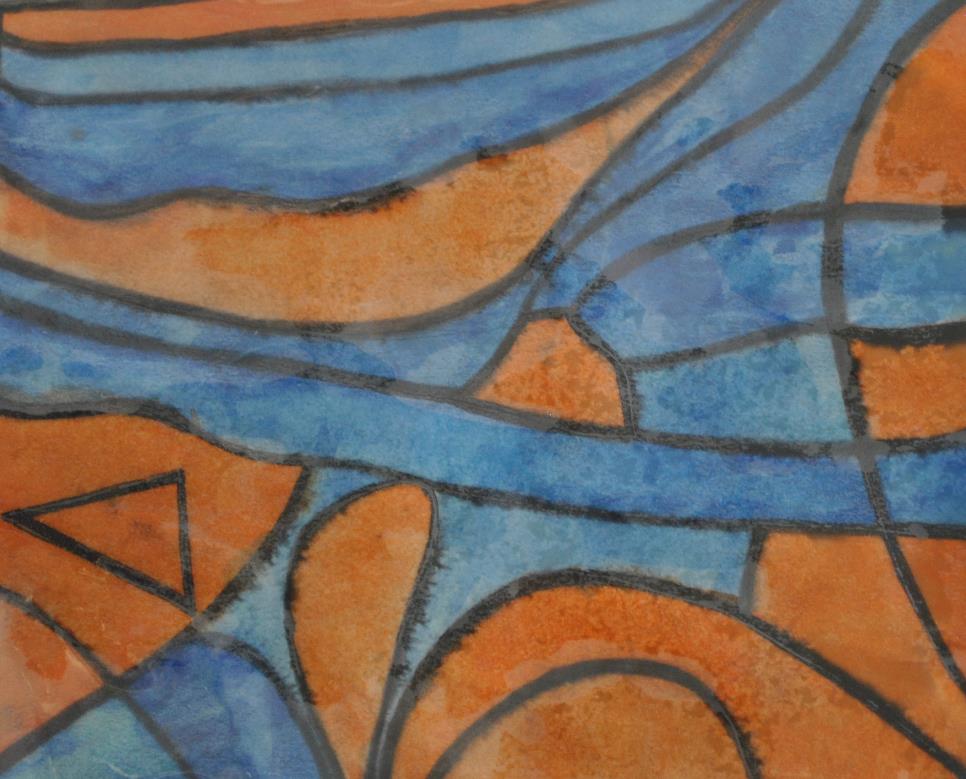 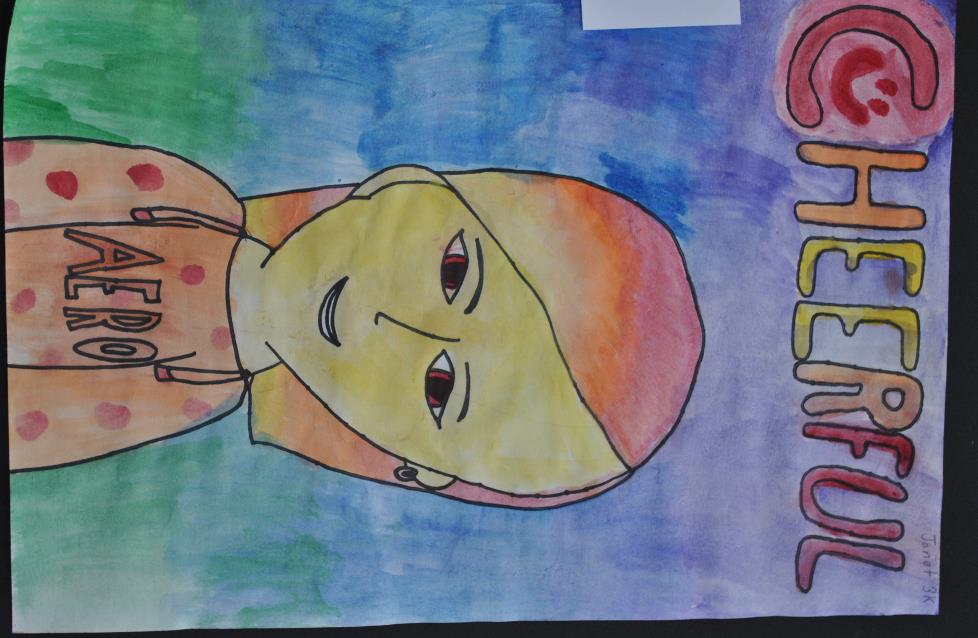 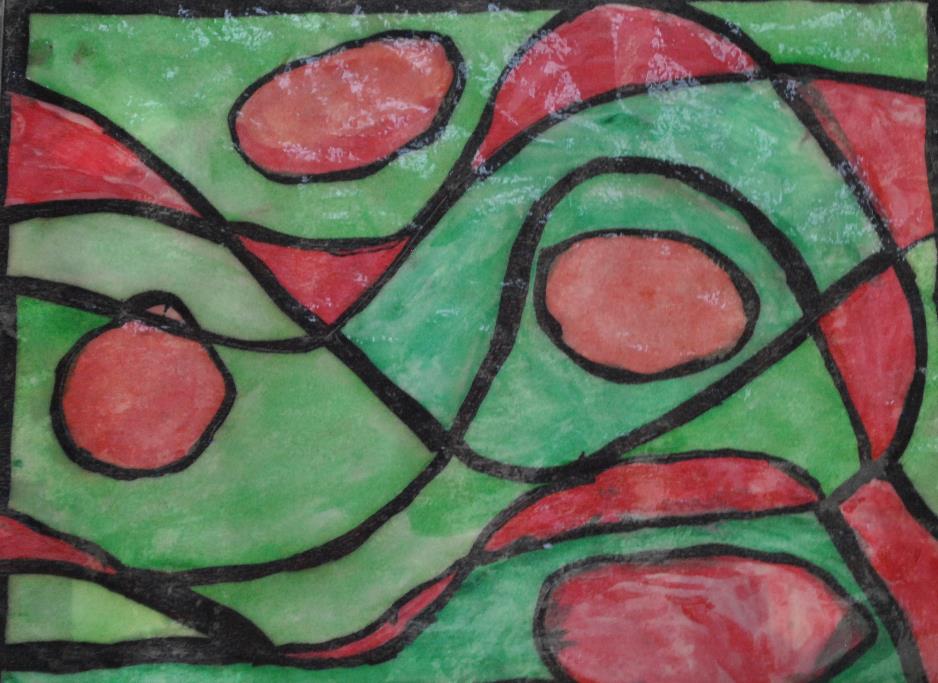 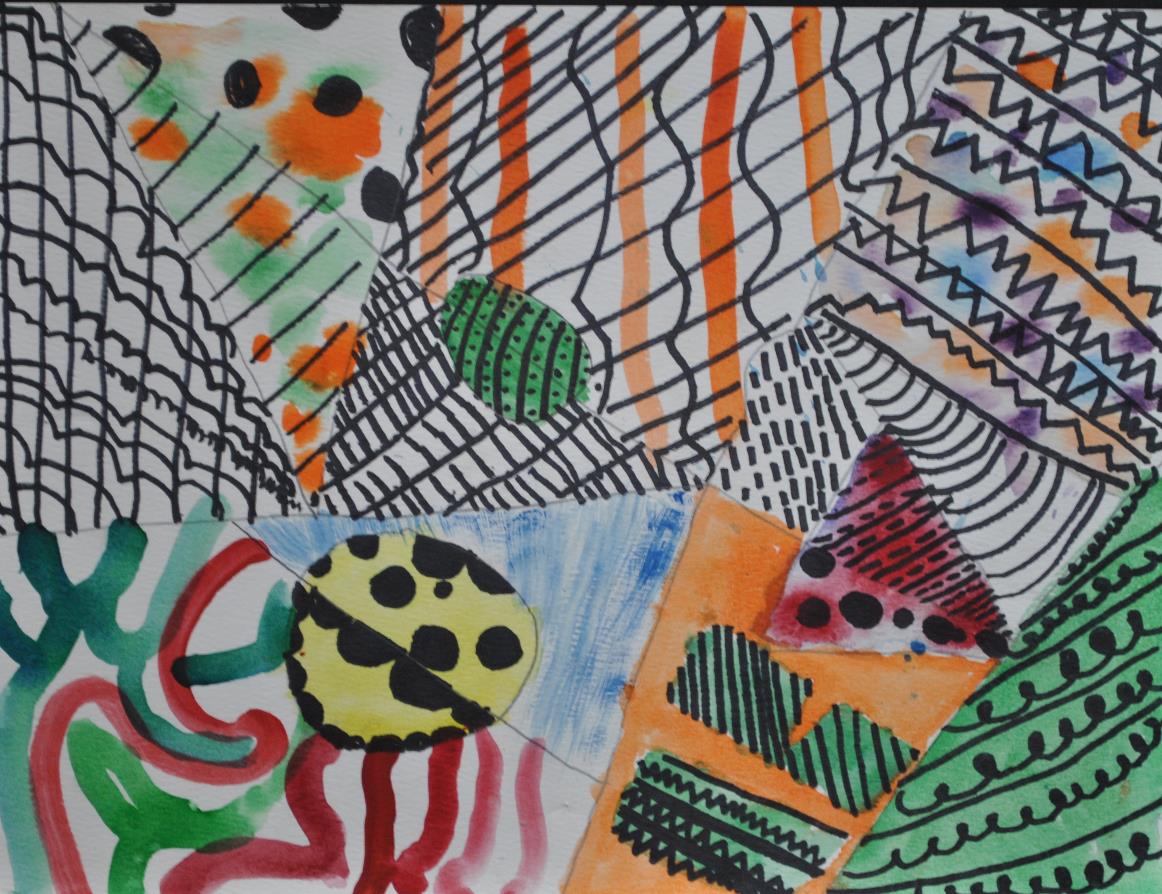 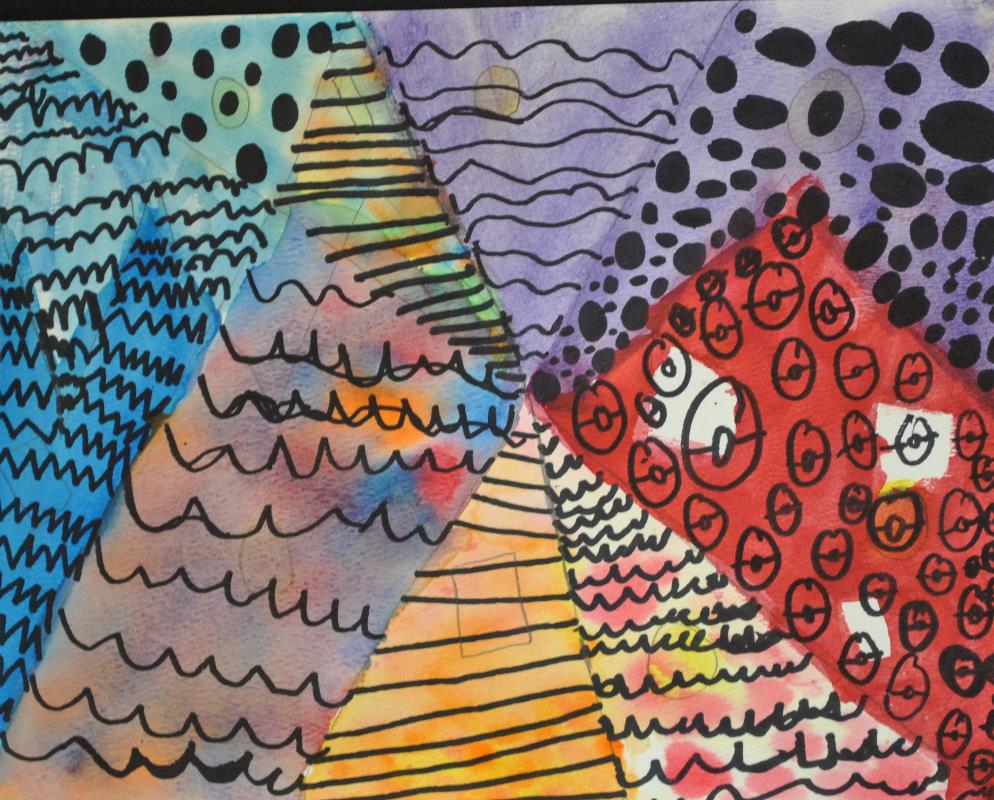 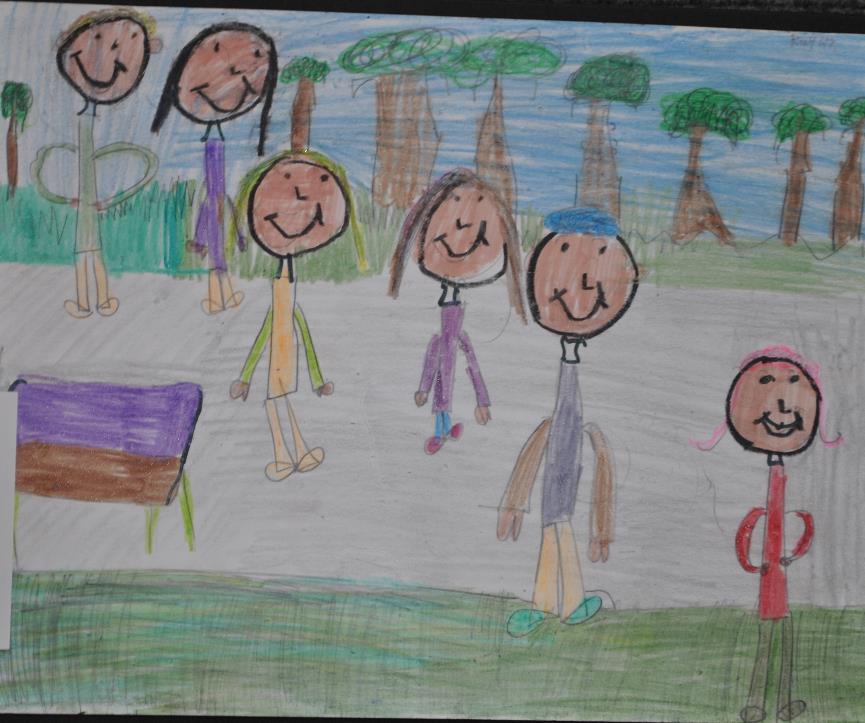 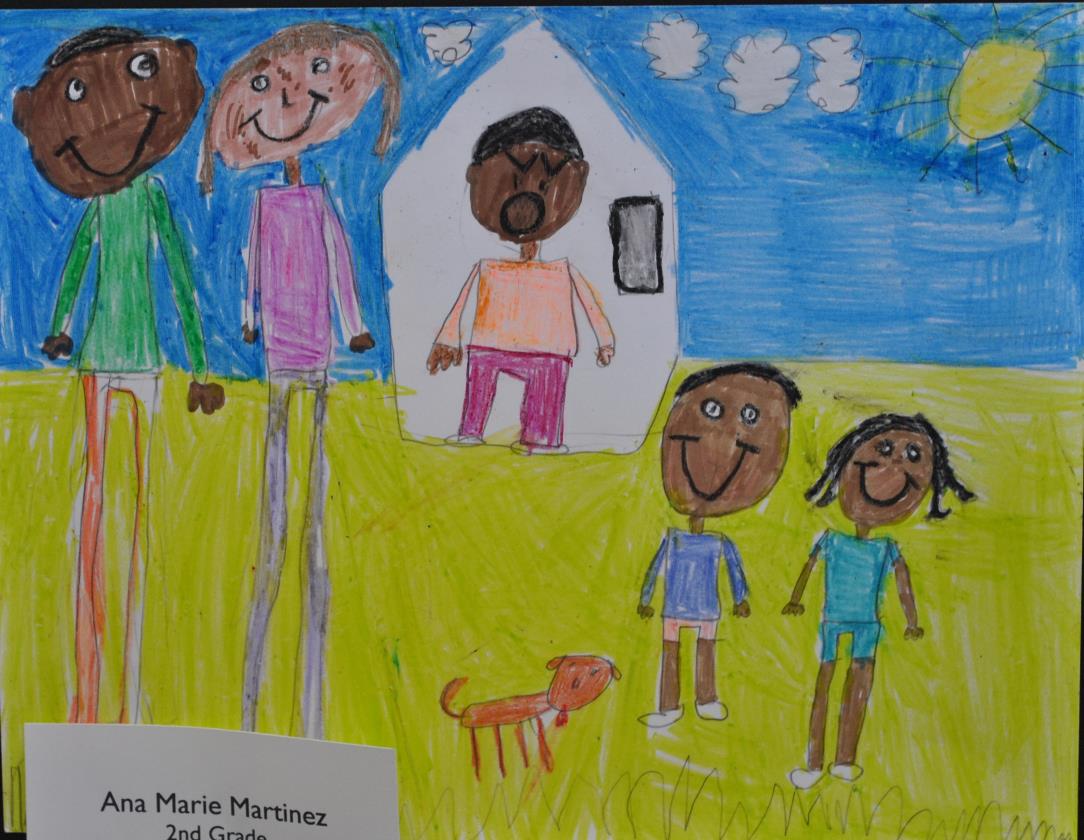 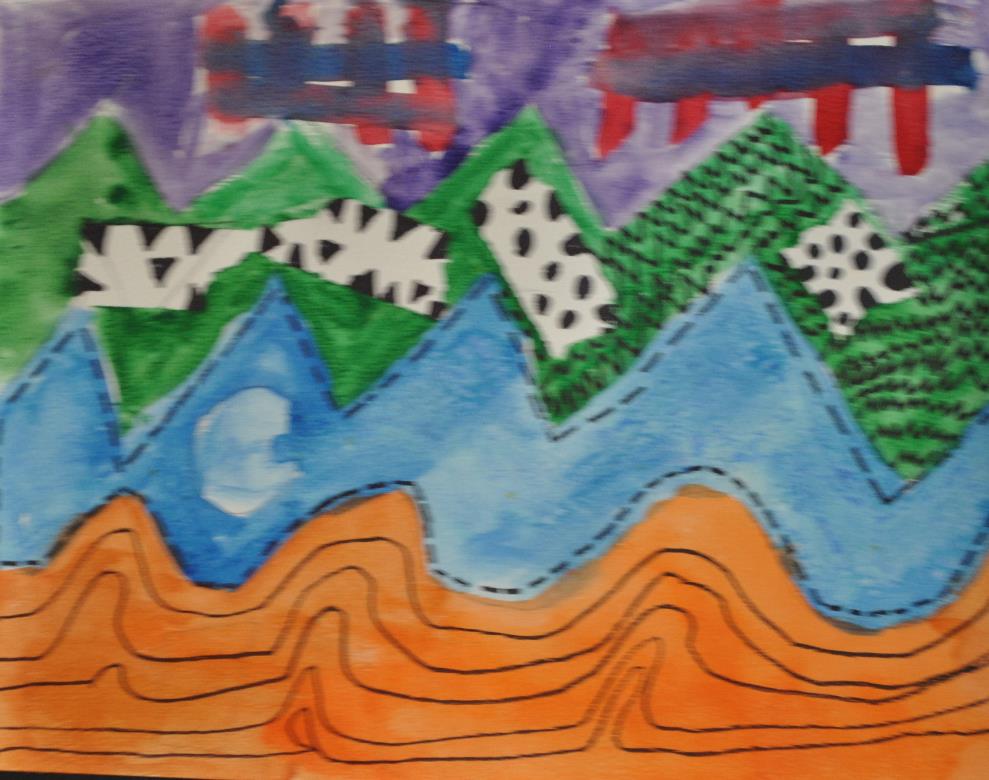 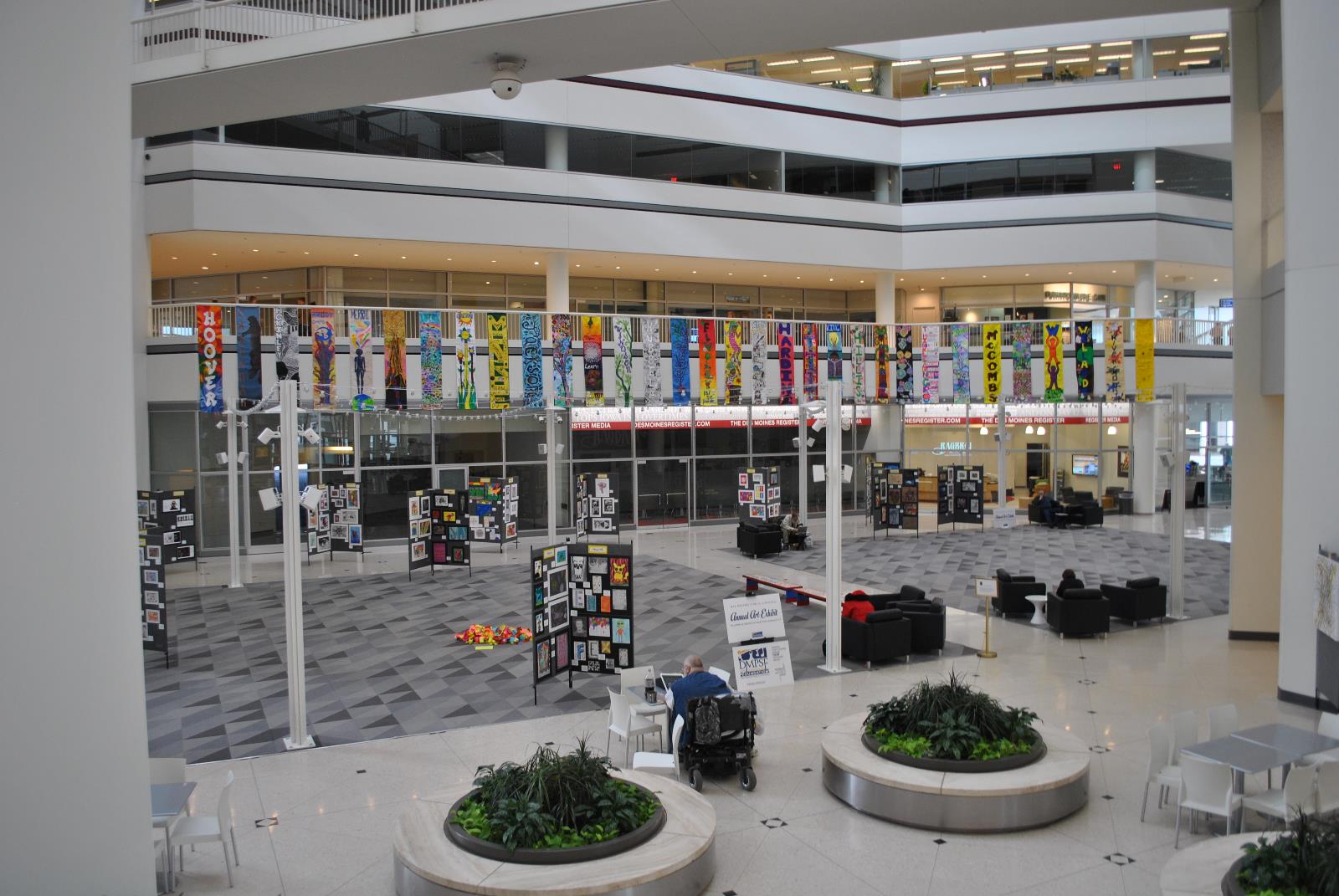 Garton Elementary
Dan Sickles
Art Educator
Brooke Meier	4th Grade
Destiny Calkins	4th Grade
Julius Cavan	1st Grade
Travis Johnson	3rd Grade
Maria Hernandez	5th Grade
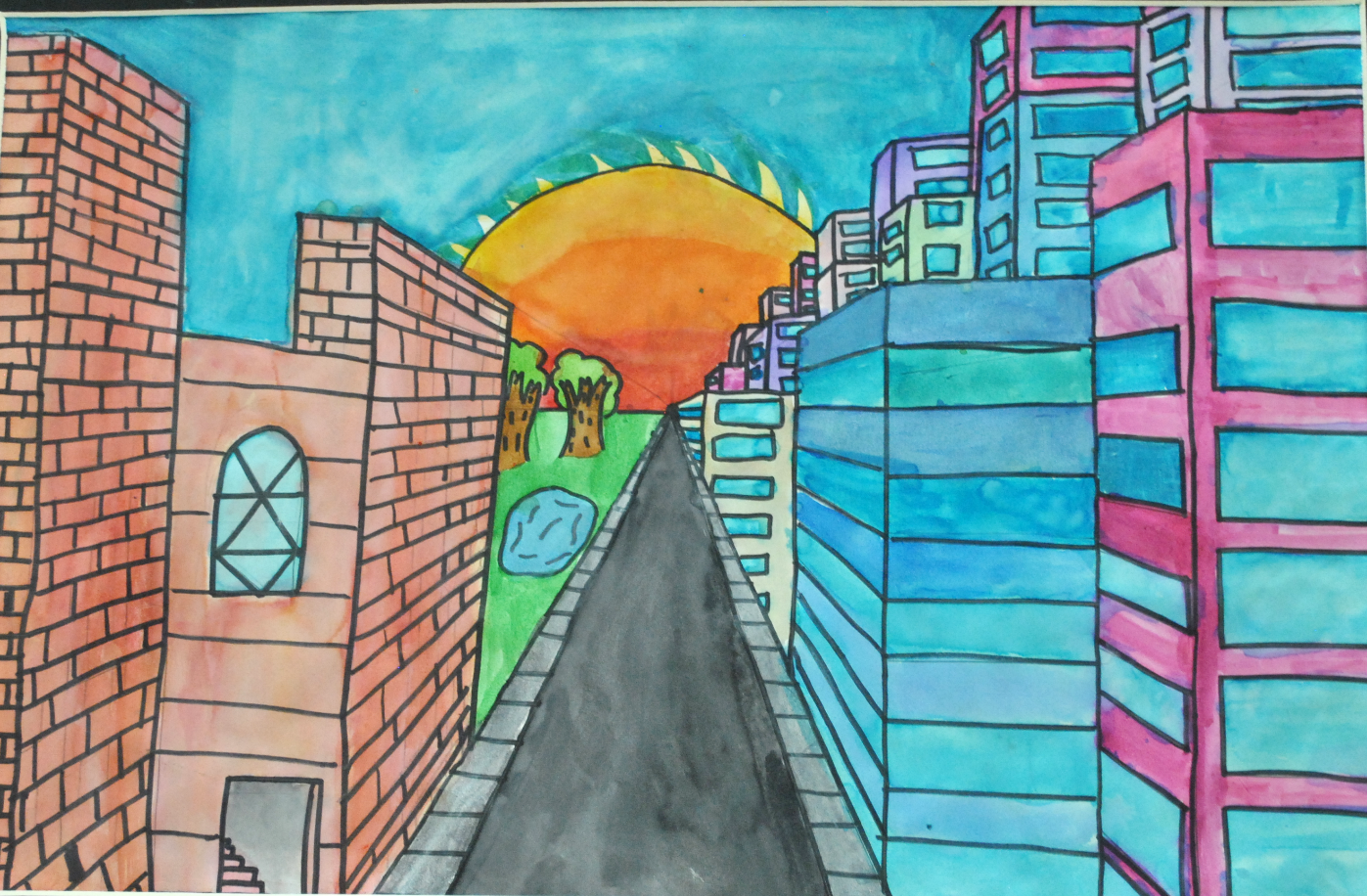 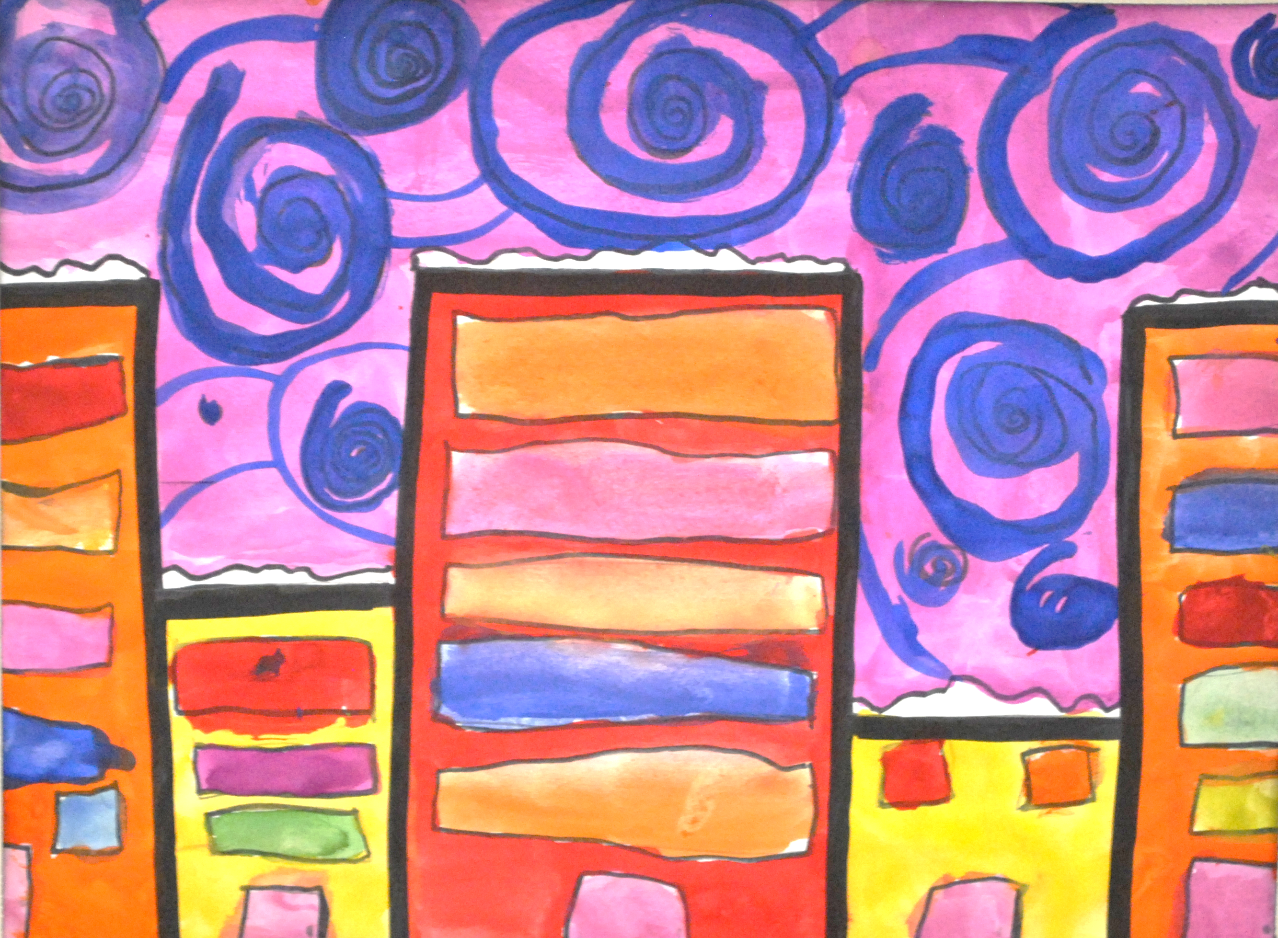 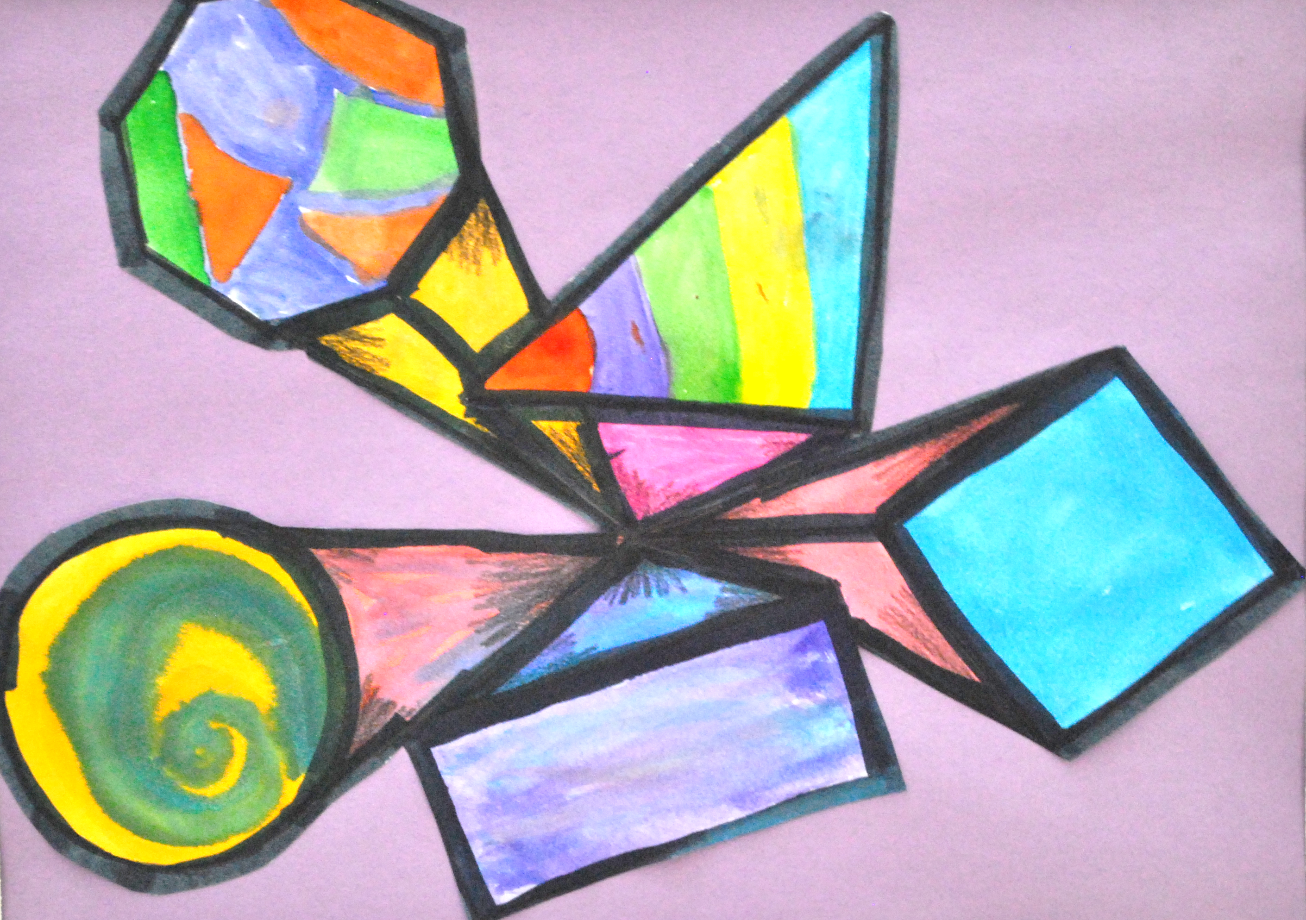 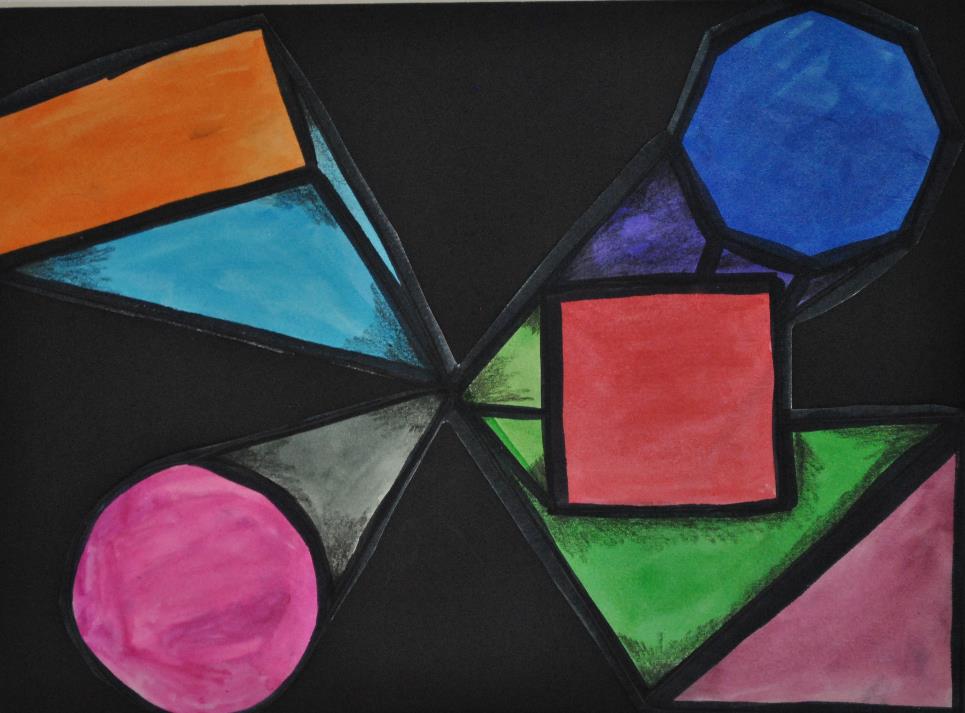 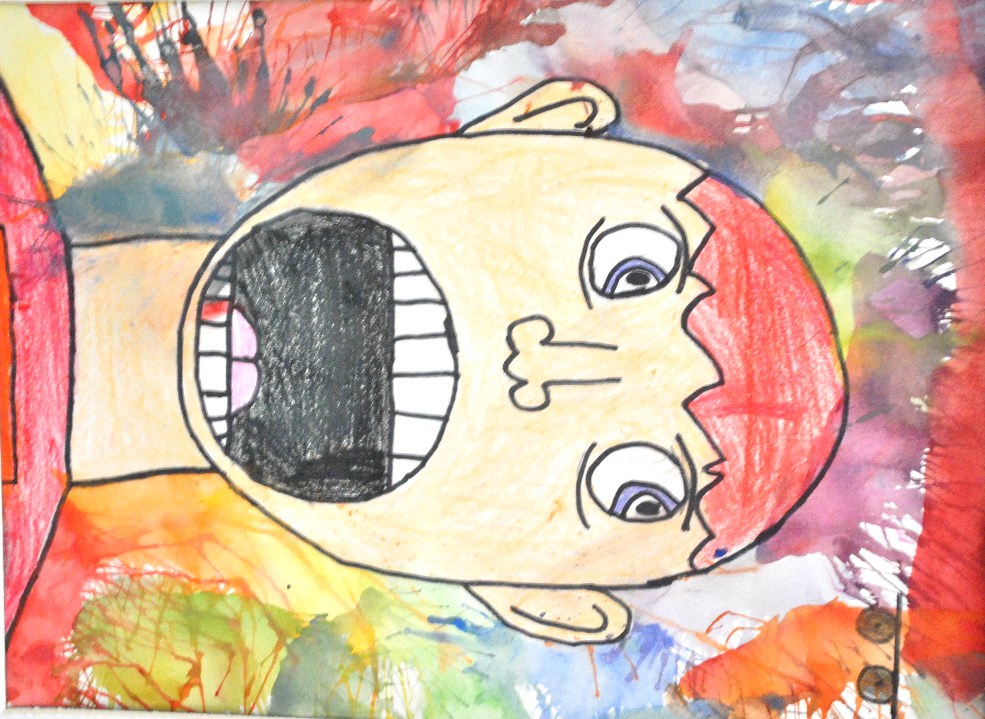 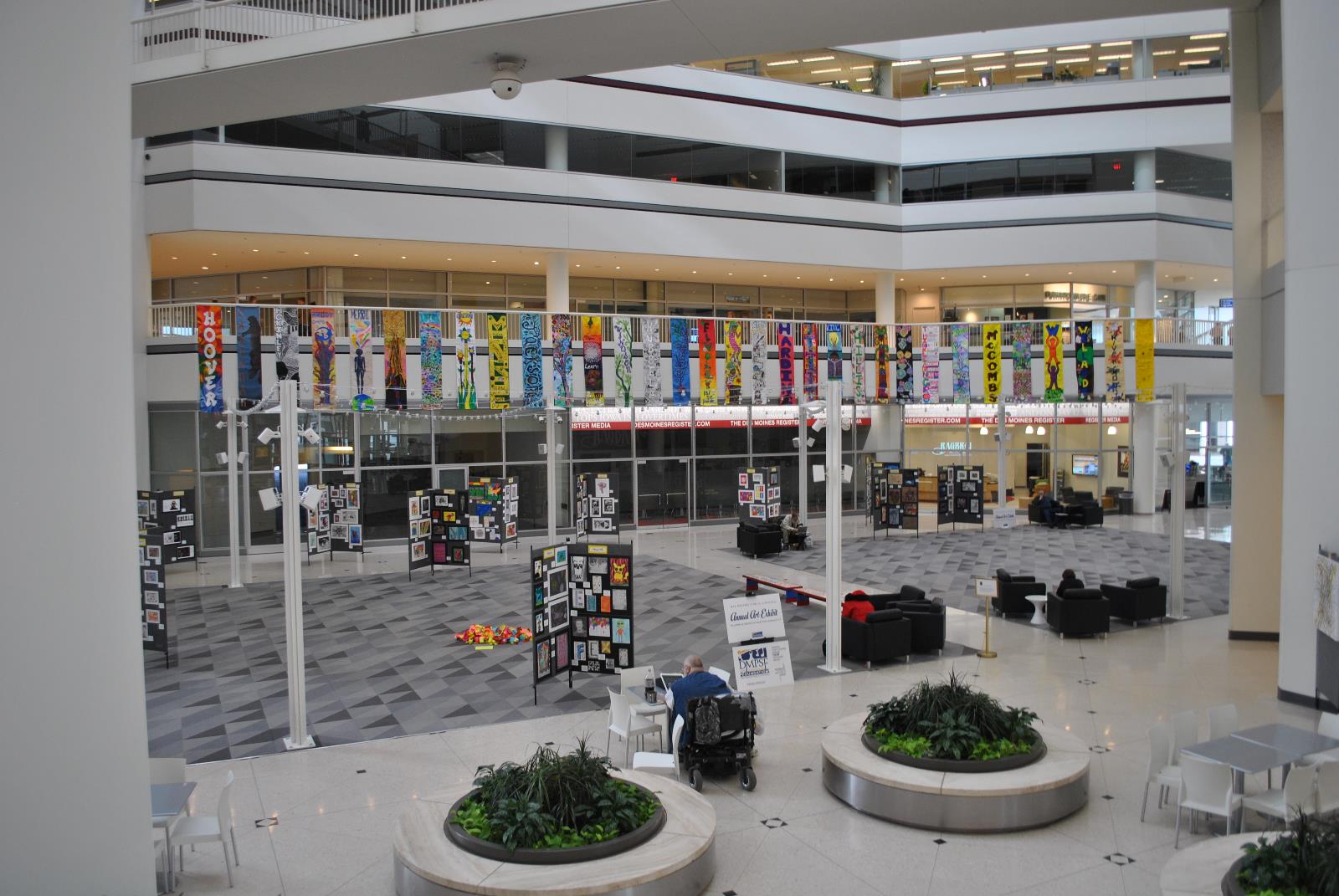 Greenwood Elementary
Lori Bonz
Art Educator
Dajonna Lee	5th Grade
Clara Hol	5th Grade
Margaret Joyce	5th Grade
Samuel Krieg	4th Grade
Mya Salah	4th Grade
Jack Keenan	4th Grade
Gaius Herron	1st Grade
Eden Bearns	1st Grade
Mia Davila	3rd Grade
Leilani Simmons	5th Grade
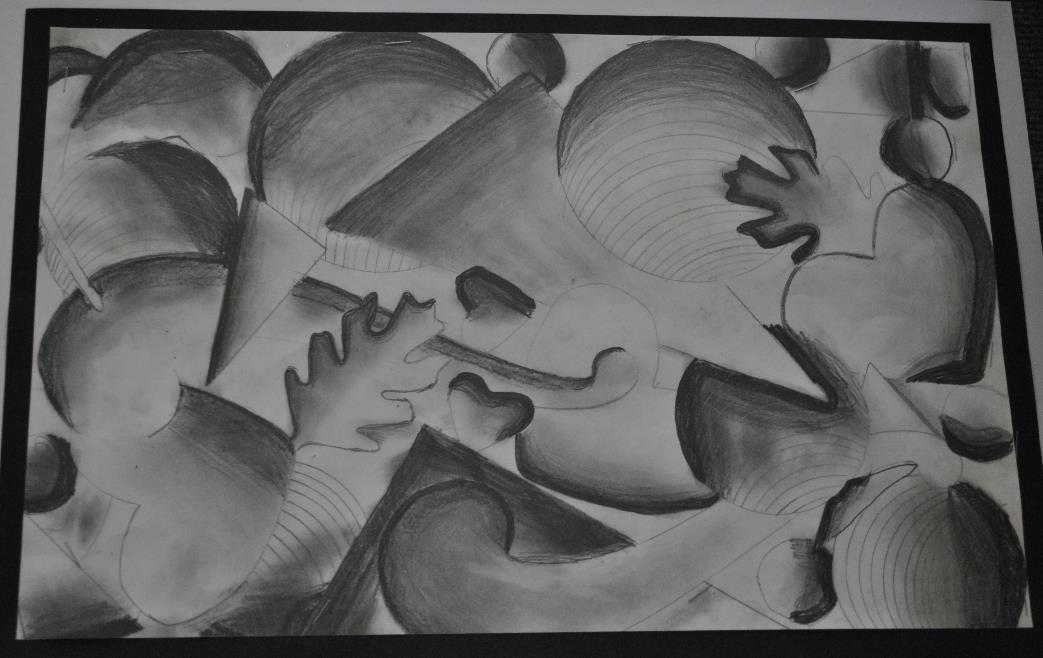 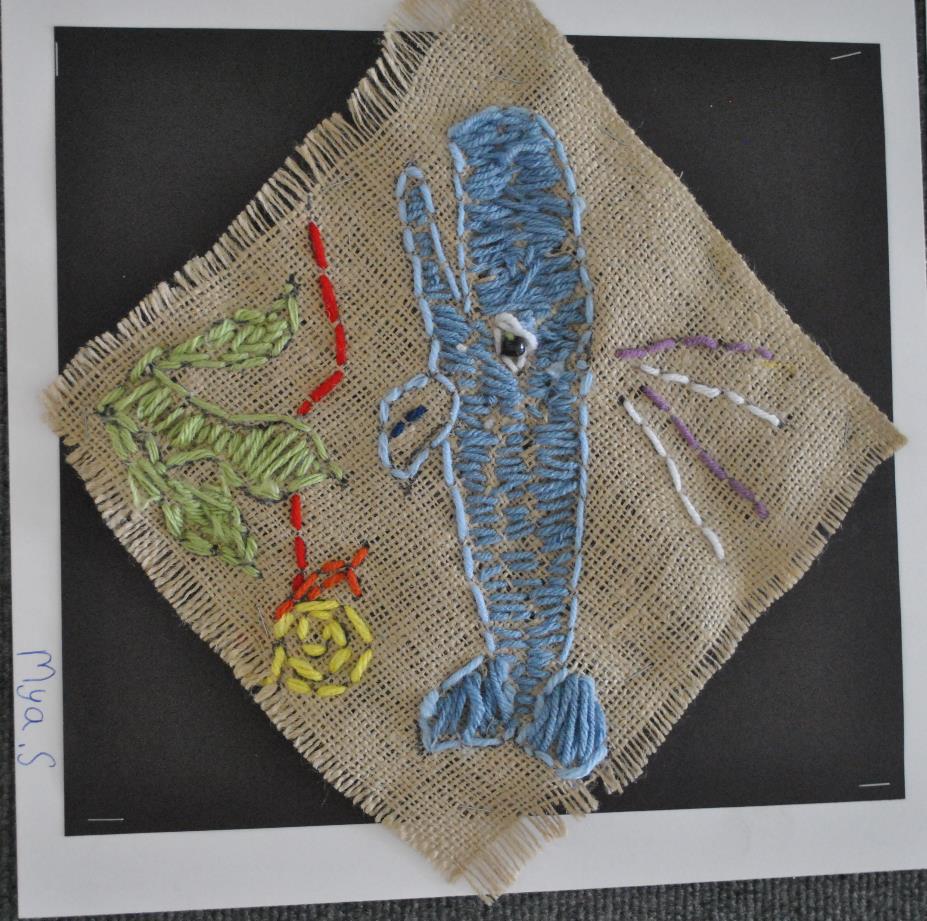 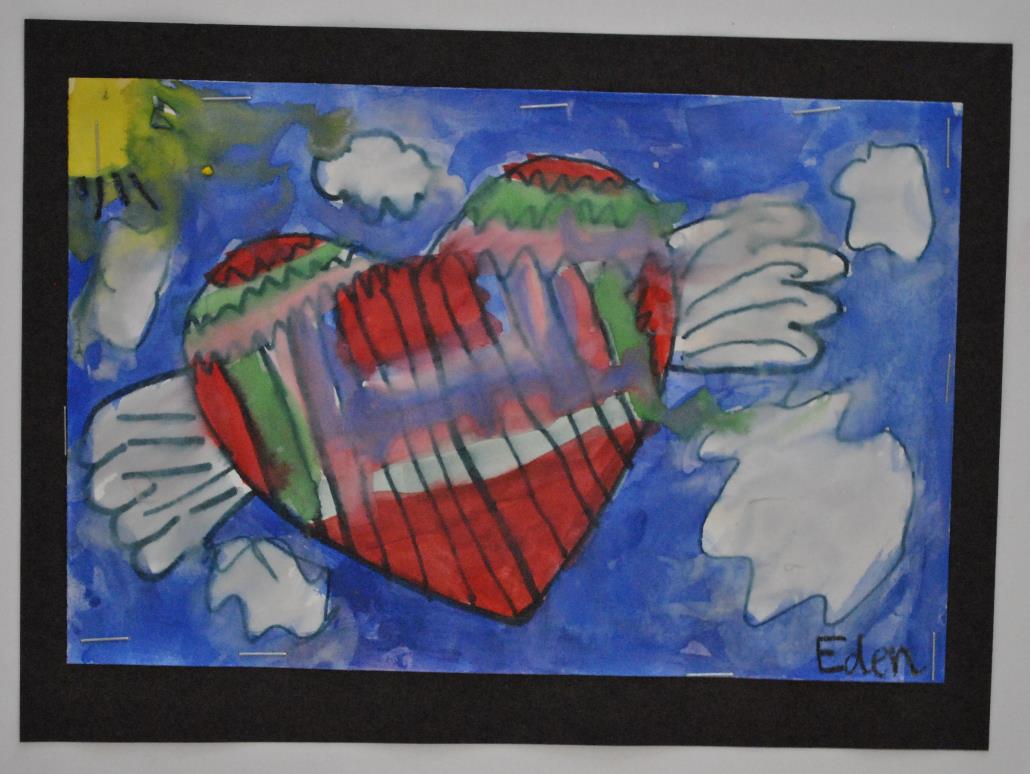 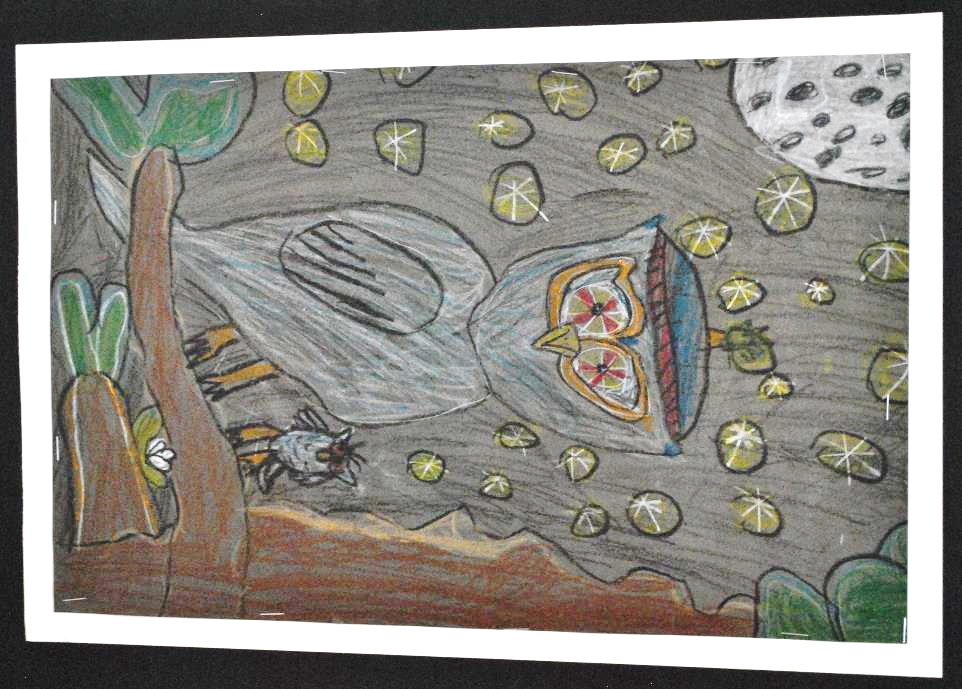 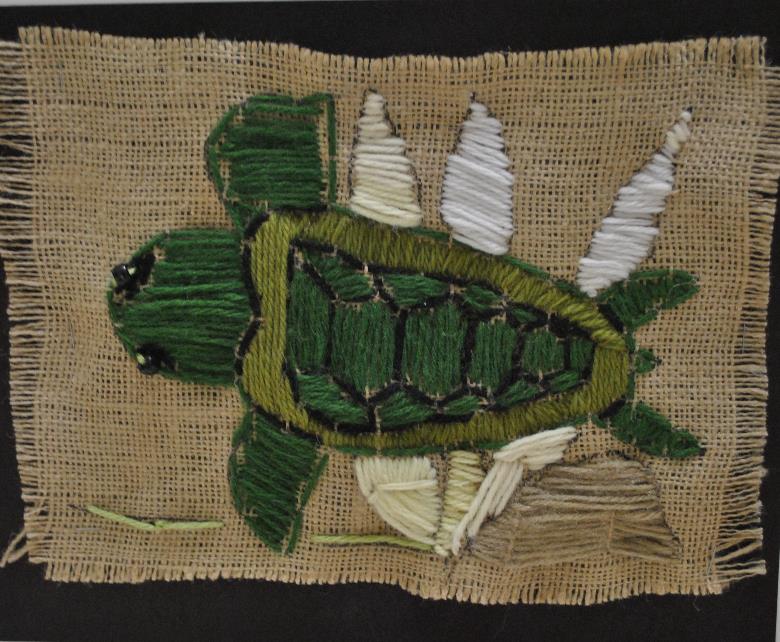 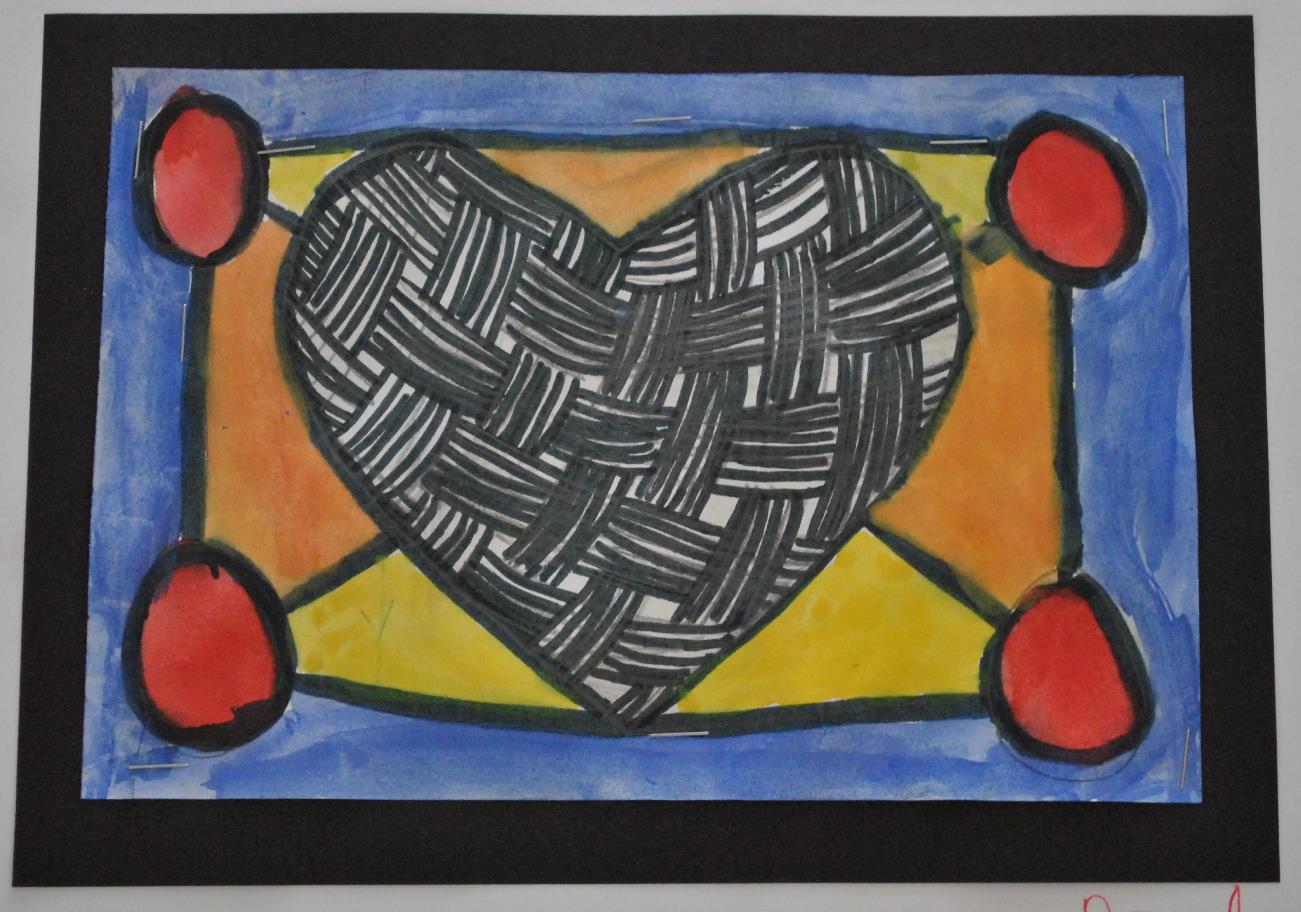 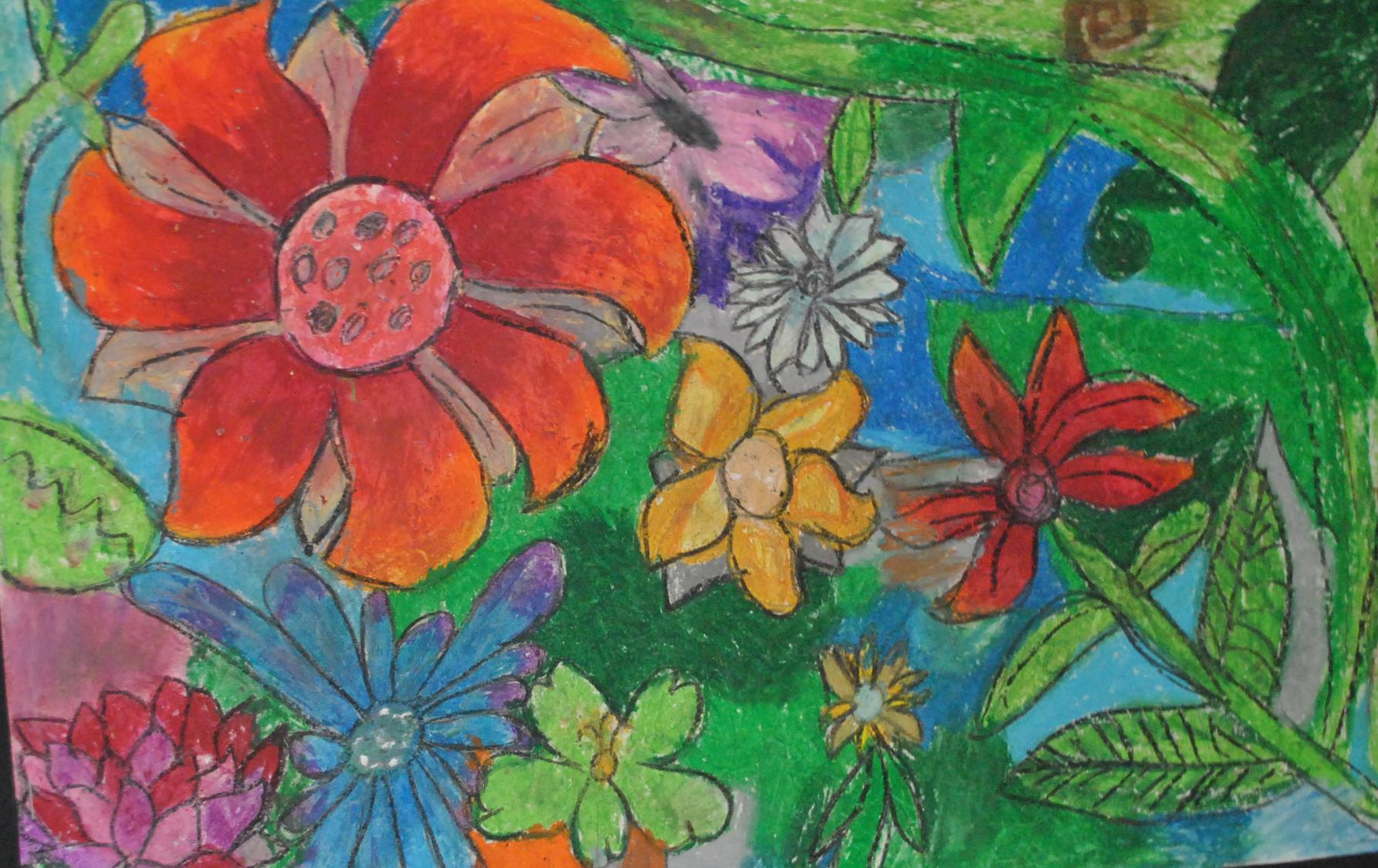 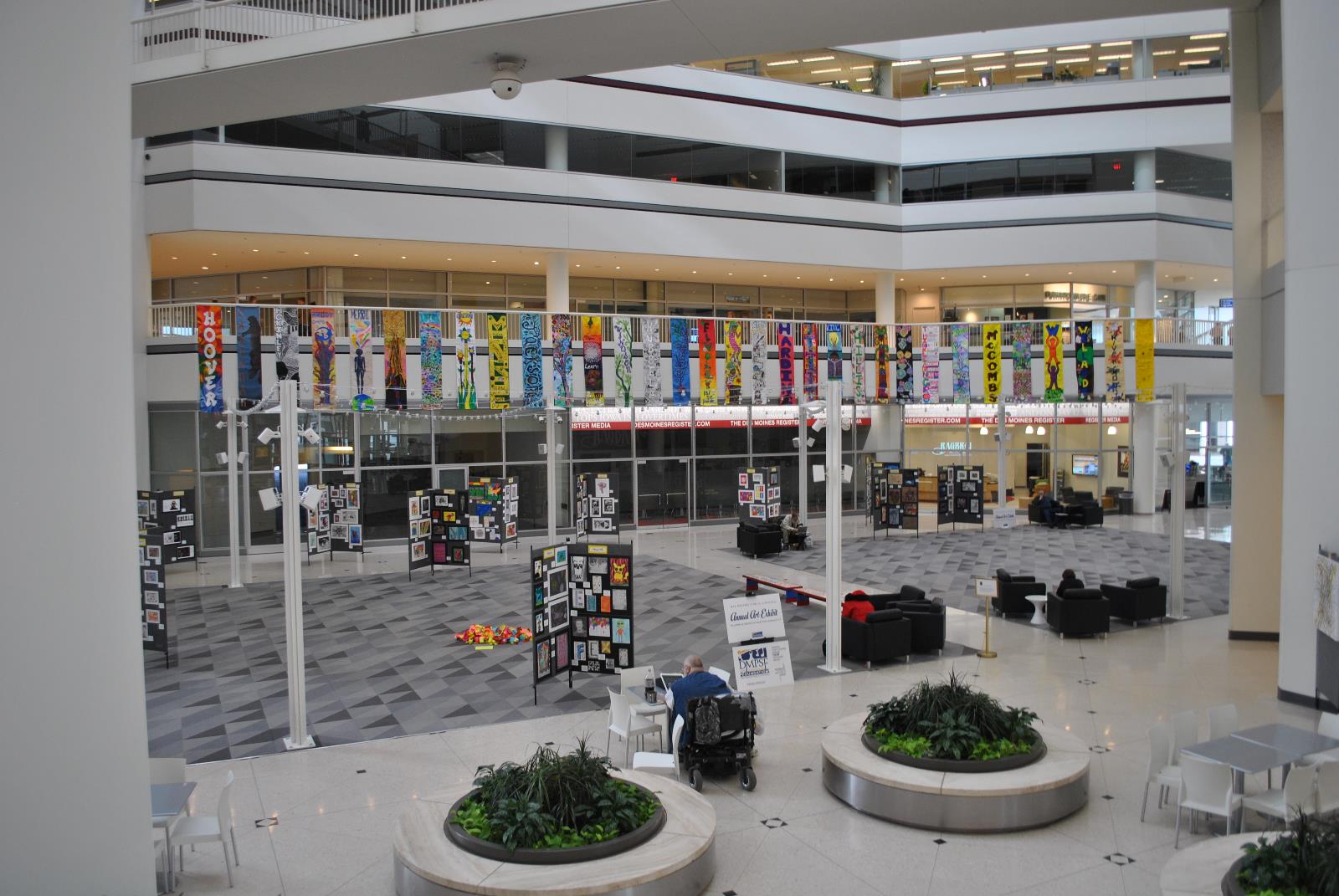 Hanawalt Elementary
Kathryne Marek
Art Educator
Margo Green	
Bell, Grace	2nd Grade
Holland, Veronica	1st Grade
Naumann, Ellie	5th Grade
Lorenzen, Emmett	3rd Grade
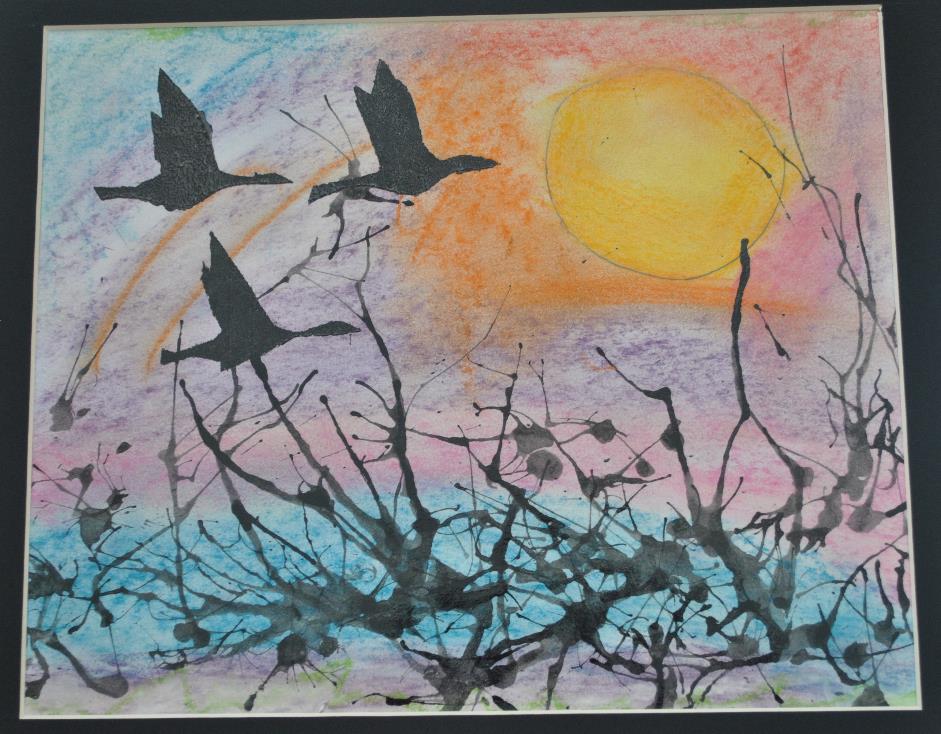 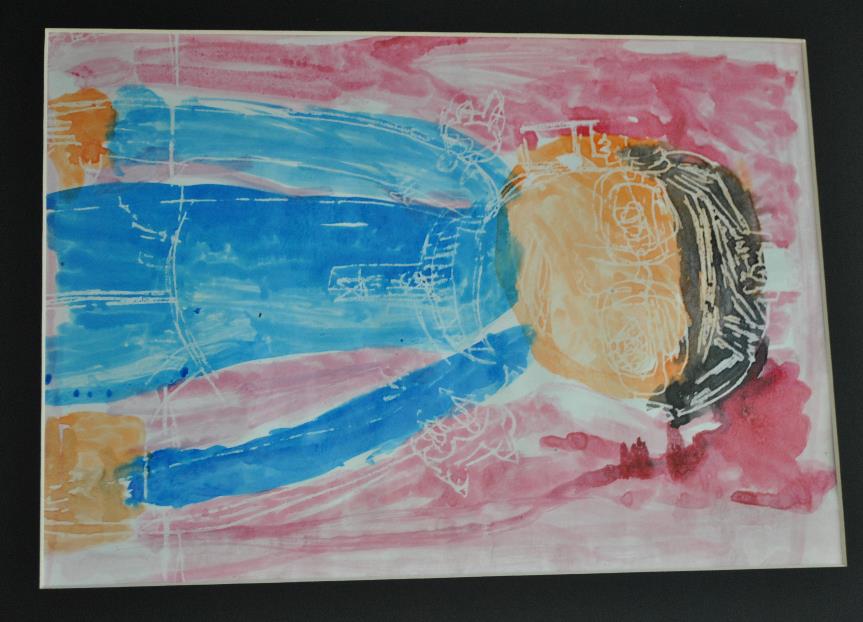 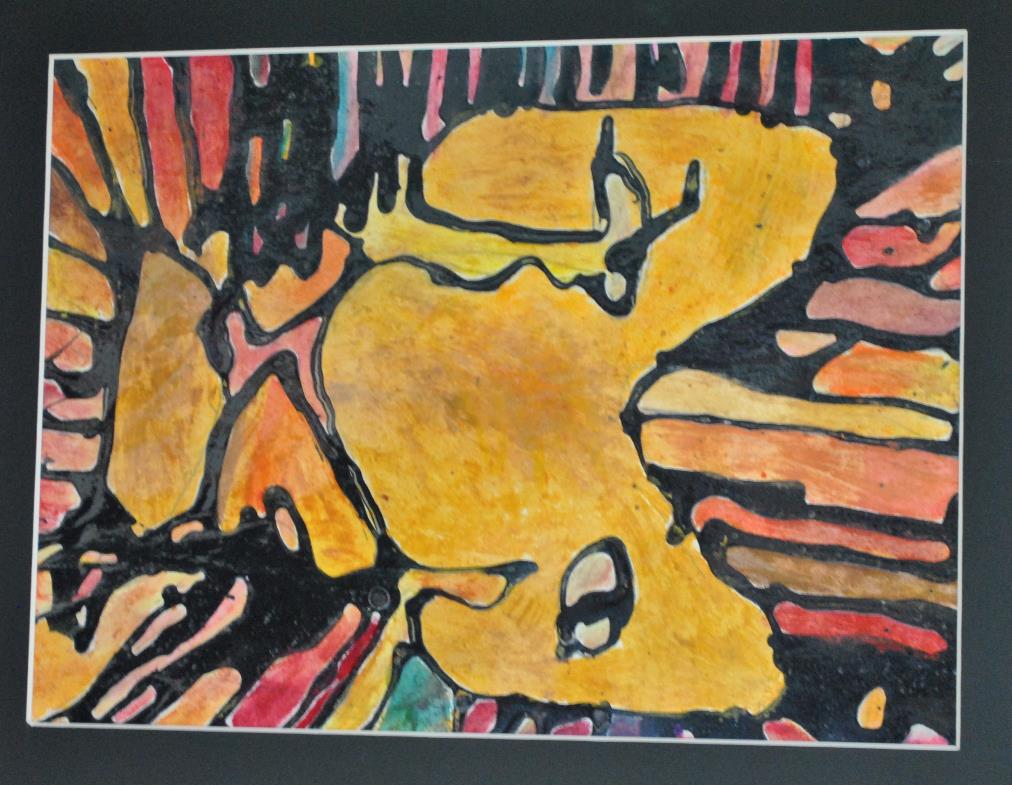 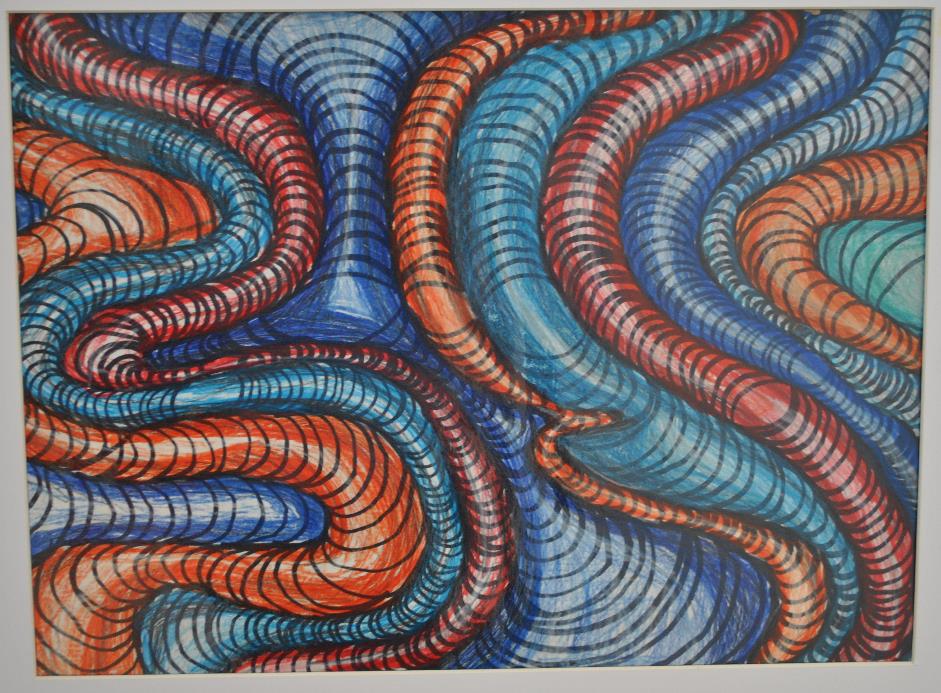 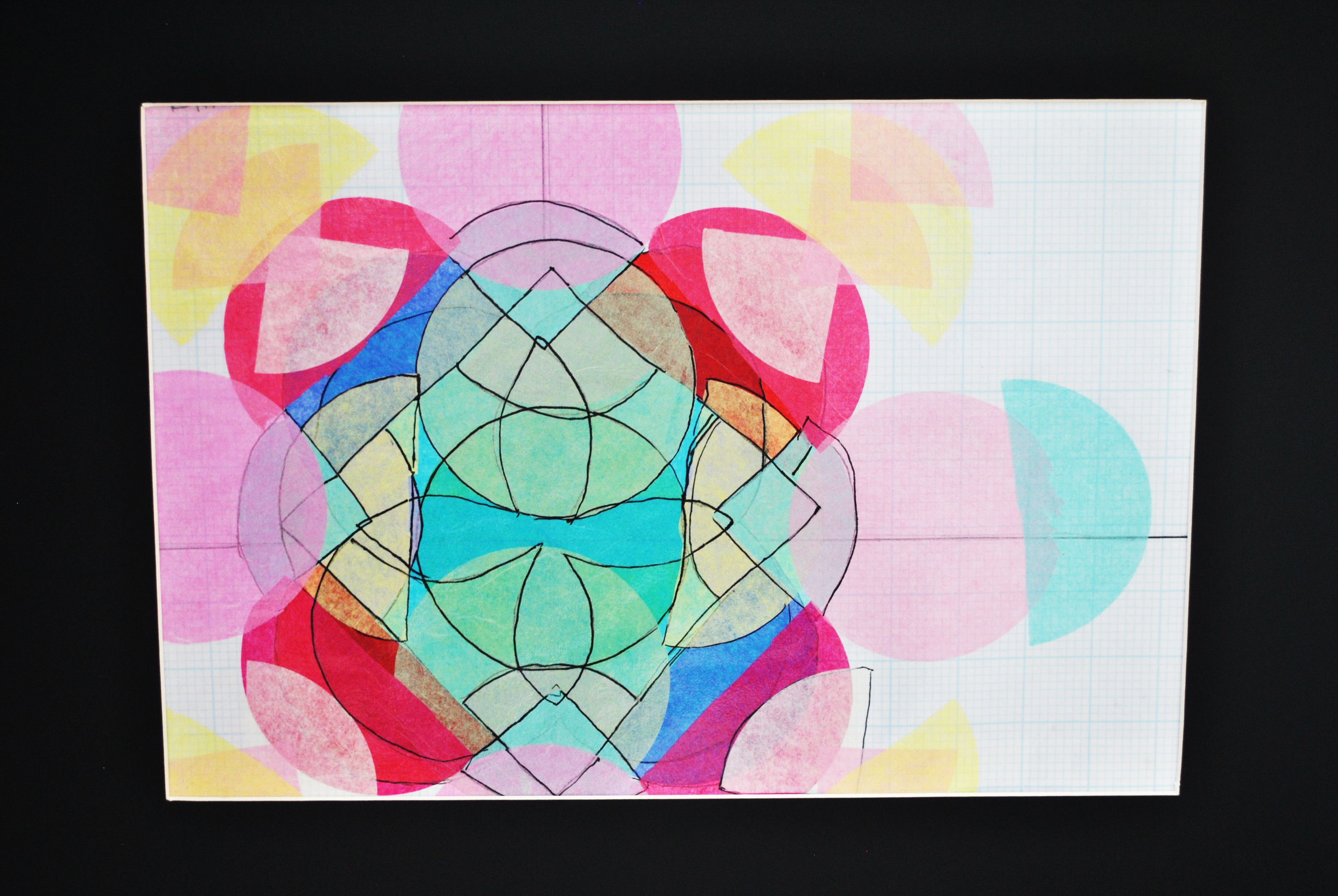 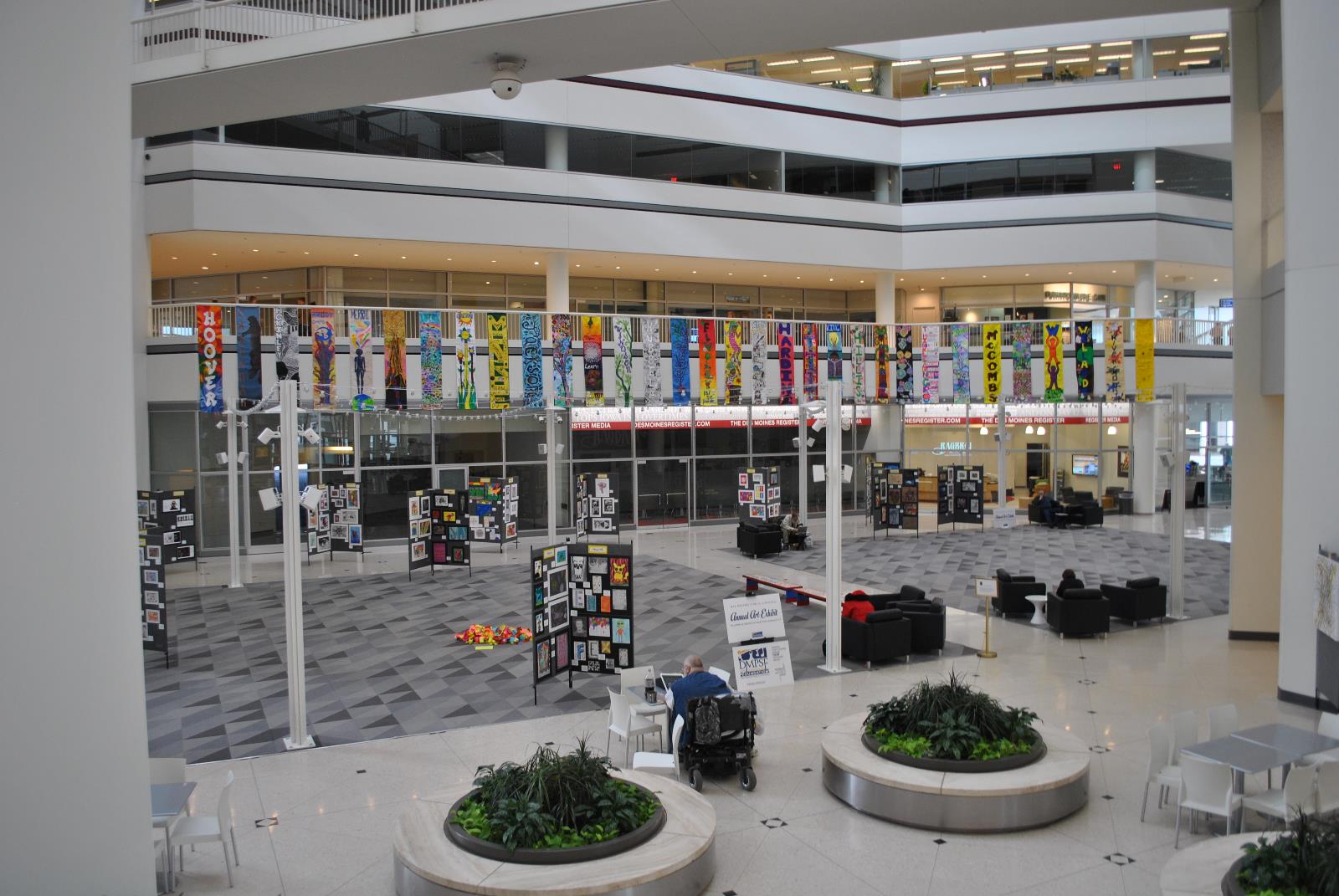 Hillis Elementary
Liz Bloomburg
Art Educator
Omer Aksamovic	Kindergarten
Atbera Shamila	1st Grade
Mirnela Hasanagic	3rd Grade
Long Hoang	5th Grade
Ivan Hyde	3rd Grade
Gabriel Colocho-Orozco	4th Grade
Yadira Moreno-Ramirez	4th Grade
Kameryn Henrichs	4th Grade
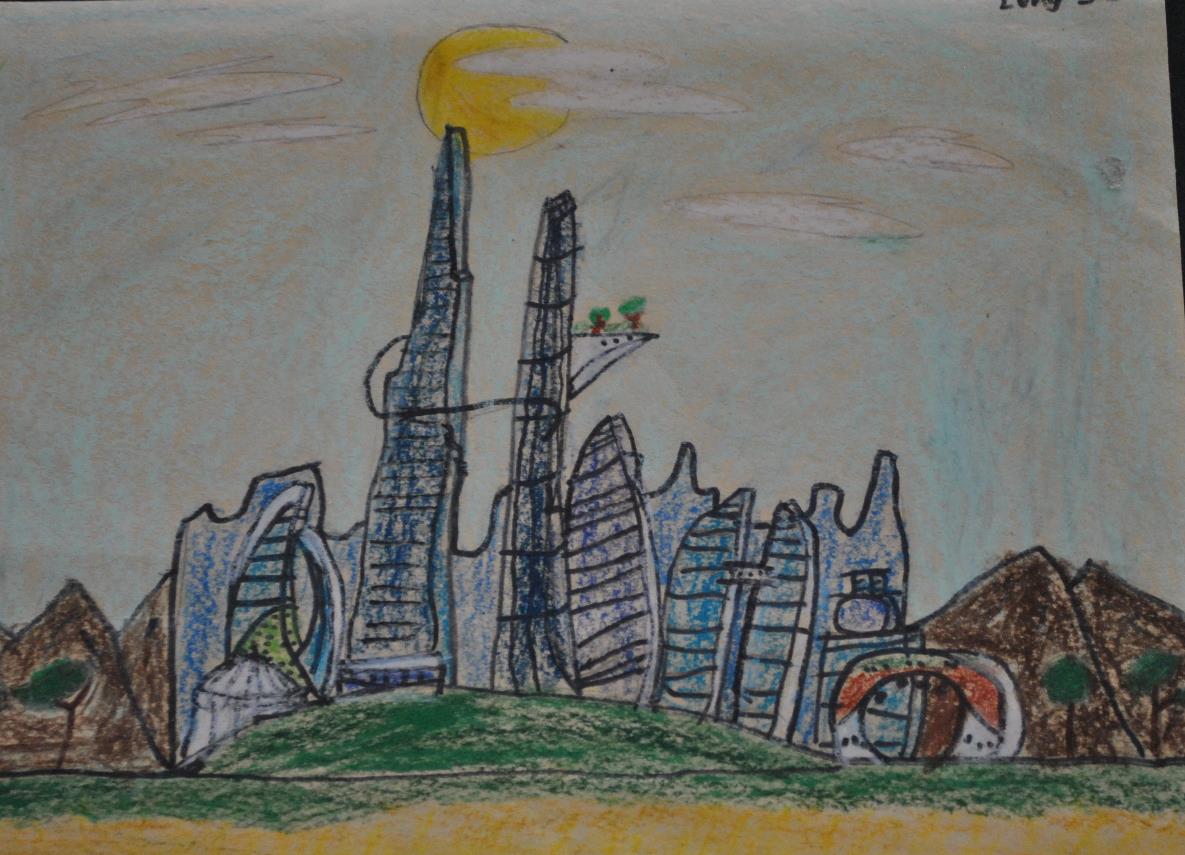 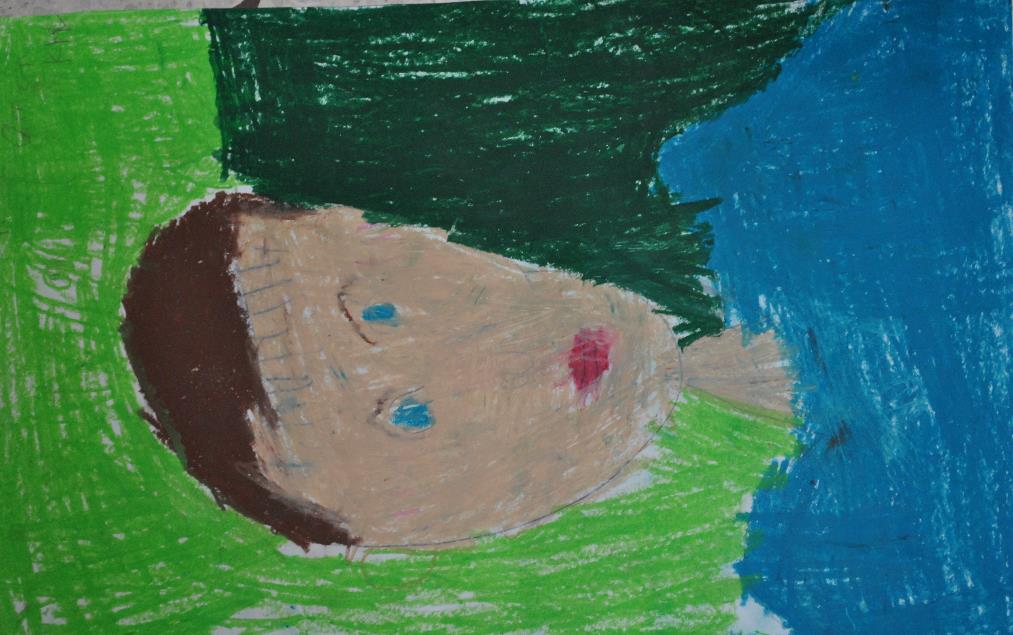 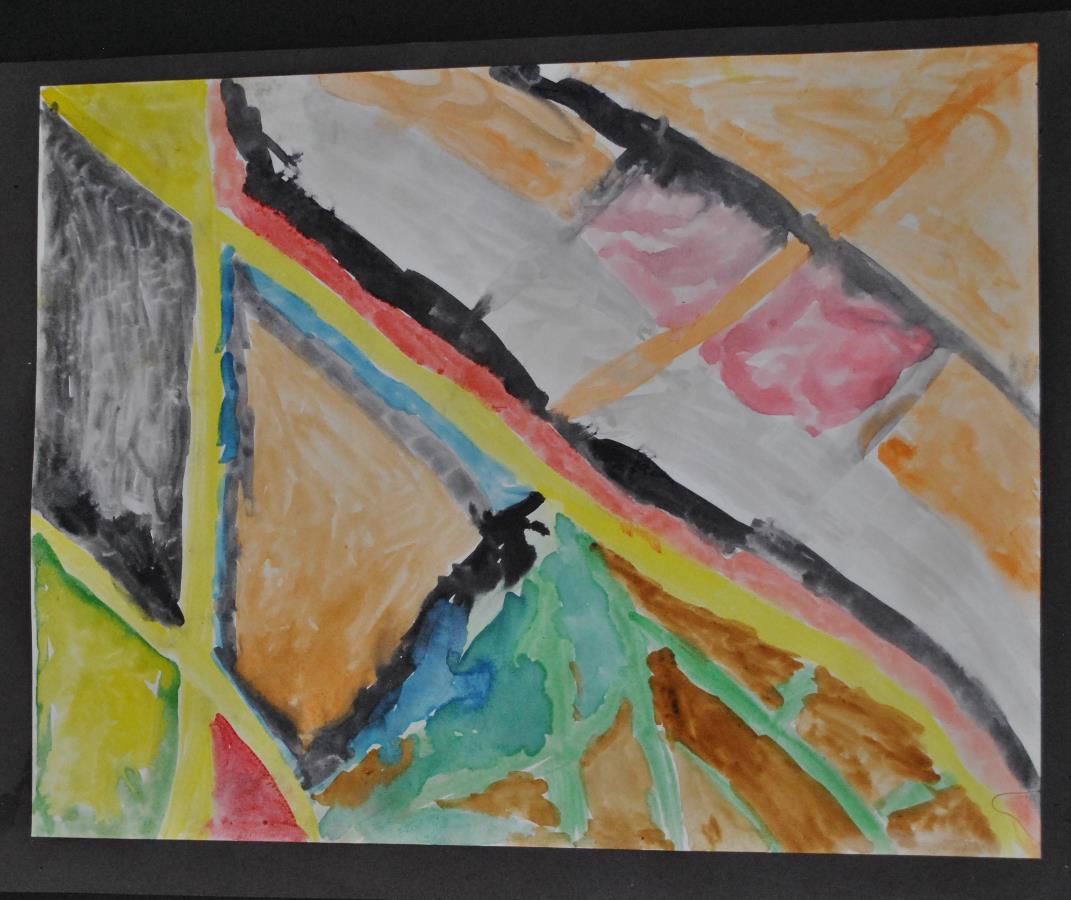 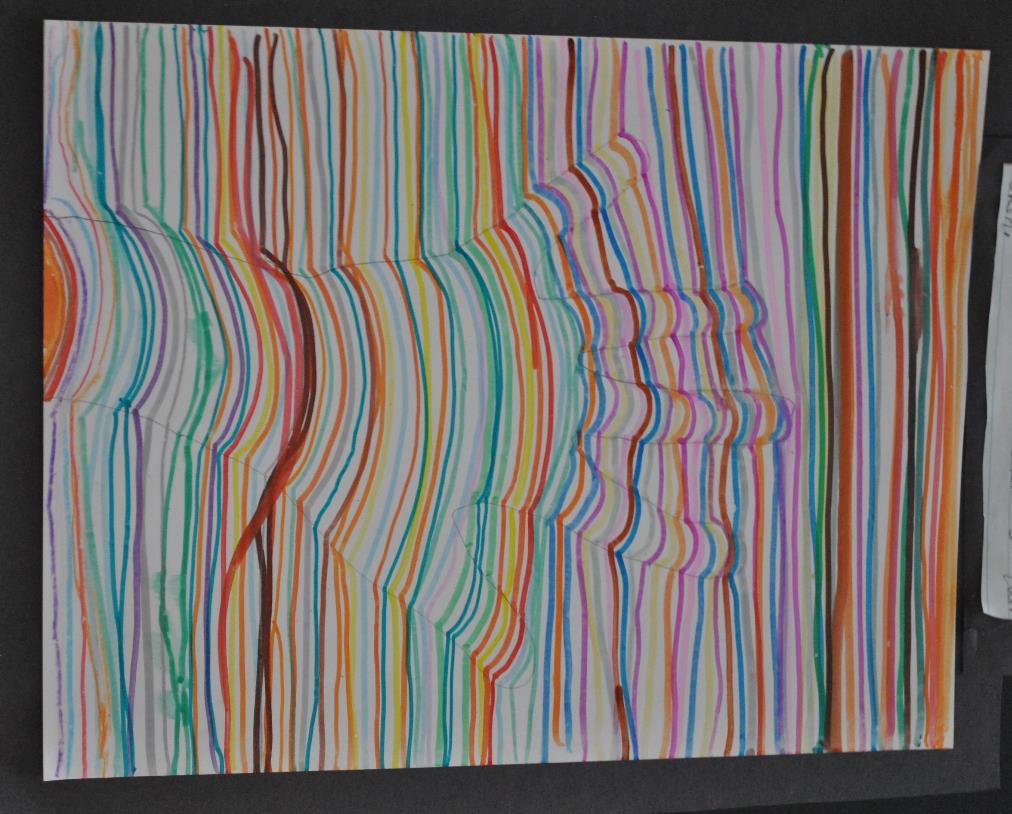 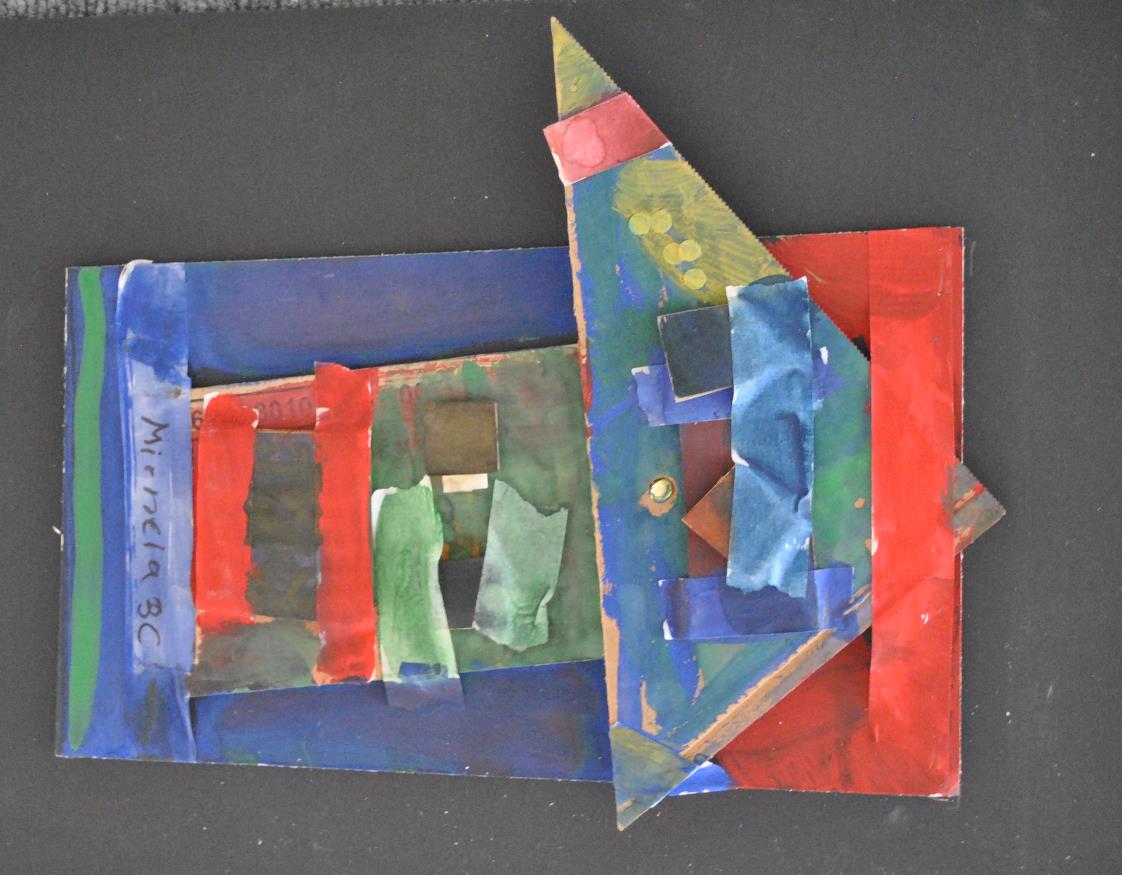